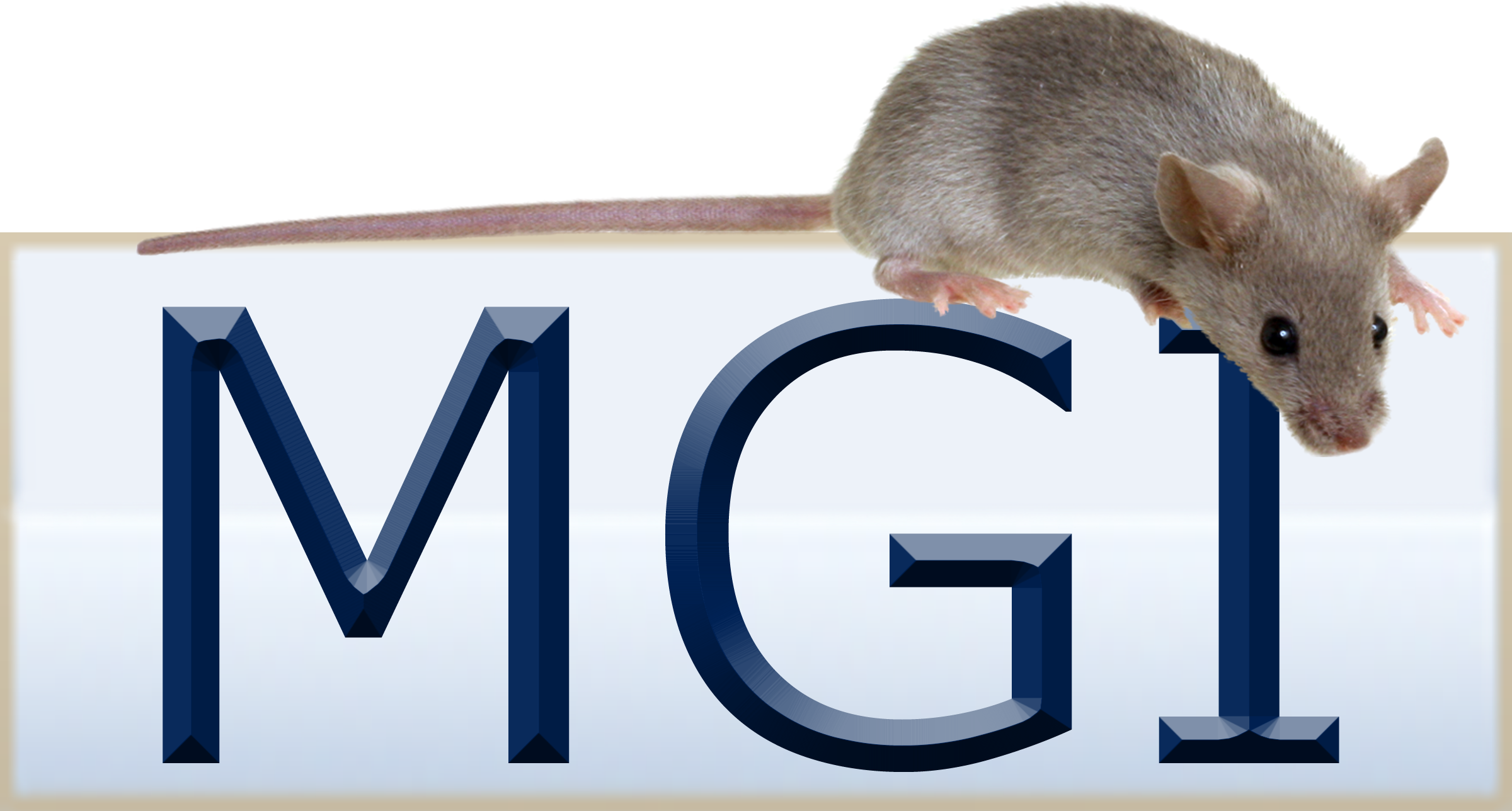 Mouse Genome Informatics
www.informatics.jax.org
1
June 2017
Why mice?
>95% similarity to human genome 
Second mammal sequenced after human
Among the first mammalian species to have its genes manipulated with molecular tools
Many disease-related genes are nearly identical, sharing many common genetic features, such as genetic pathways, physiology, anatomy, and metabolism






Animal-based studies in precision medicine
Knockout Mouse Project (KOMP), International Mouse Phenotyping Consortium (IMPC)
Systematic, comprehensive, large scale studies
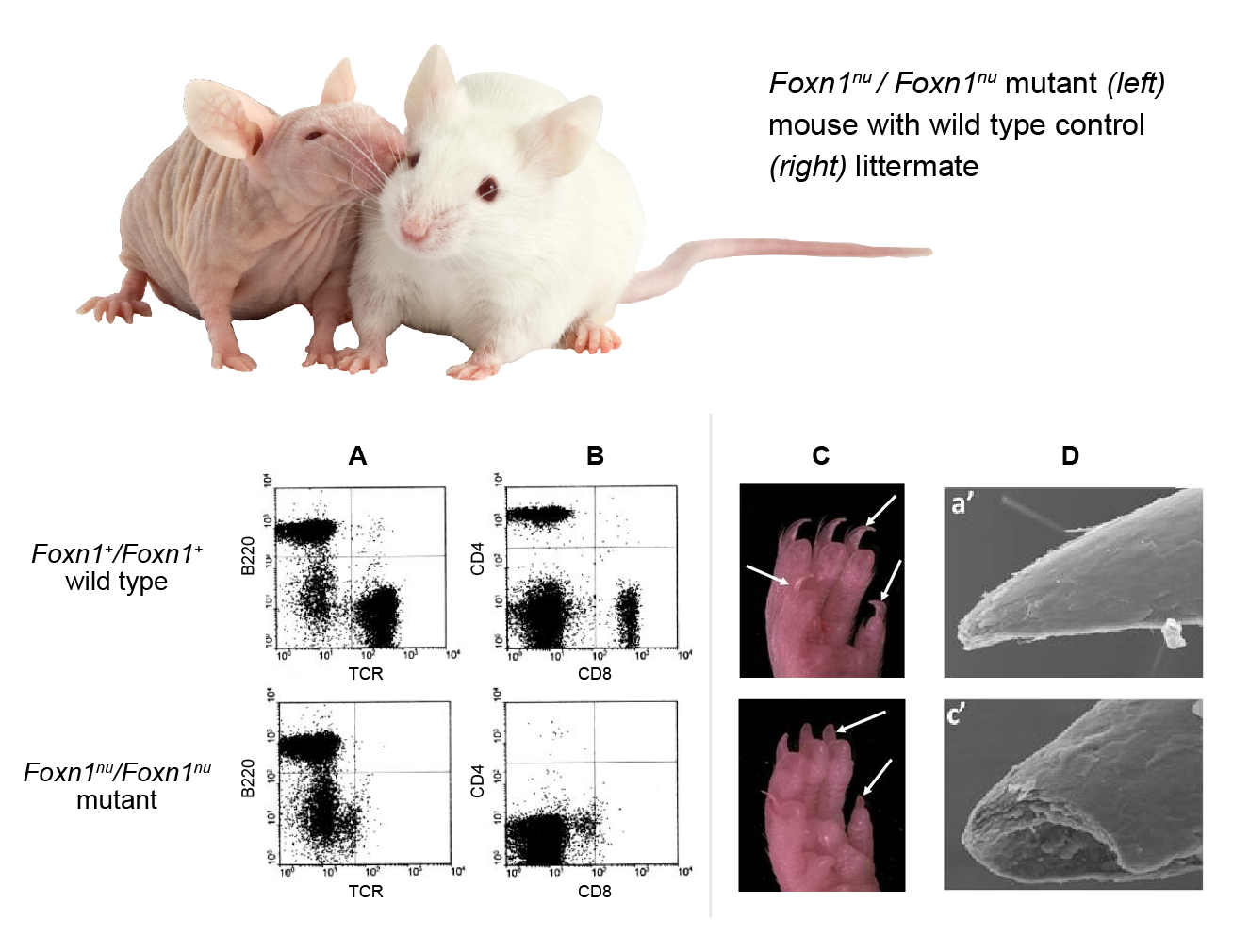 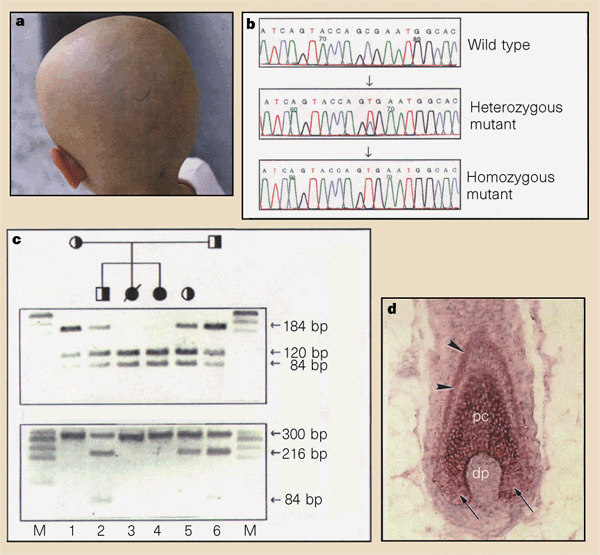 Frank et al. (1999)
2
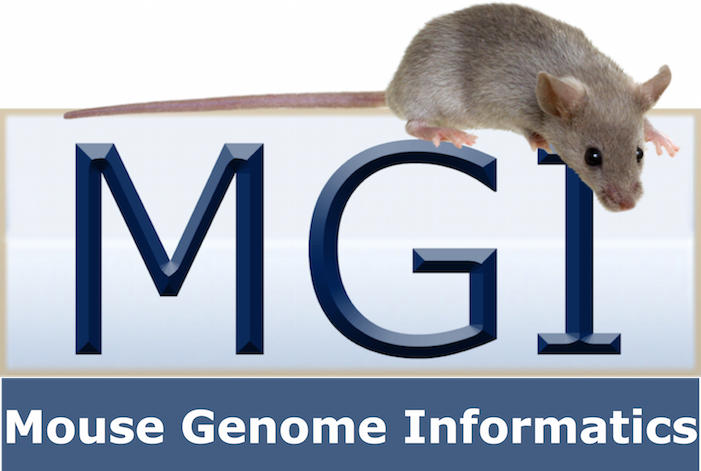 What is MGI?
Mouse Genome Informatics (MGI) is a community model organism database for the laboratory mouse
Authoritative resource on the laboratory mouse
Mouse gene, allele, and strain nomenclature
Unified mouse genome feature catalog
Developmental gene expression data
Functional, phenotype, and disease annotation using specific ontology
Mouse models of human disease
All information relies on peer-reviewed sources and is curated by scientists
One-stop integration of genes, alleles & biology making it flexible for a variety of research questions
3
What can you do at MGI?
Search for genes according to diverse biological attributes
Genome location
Expression
Function
Phenotype
Find mouse models of human disease
Find mouse and ES cell resources
Compare gene structure and transcript annotation from NCBI, Vega, and Ensembl
Link out to information in related resources
Protein structure, Gene family/orthology, Pathways, Human gene information
4
[Speaker Notes: MGD compares/integrates predictions from Ensembl, NCBI, Havana/Vega, produces unified catalog used by NCBI, IMPC]
MGI – Example Content Summary(June 2017)
56,658 	Genes (including uncloned mutants)
24,319	Genes with protein sequence data
14,496	Genes with expression assay results
50,845 	Mutant alleles in mice 
708,853 	Mutant alleles in cell lines only
329,137	Gene expression images
60,470	Genotypes with phenotype annotations 
1,534	Human diseases with one or more mouse models
24,490	Mouse protein-coding genes with GO annotations
235,245	References
5
http://www.informatics.jax.org/mgihome/homepages/stats/all_stats.shtml
How to Access MGI?
Quick Search keyword
Web-based search forms
Genome browser (Jbrowse)
MouseMine data mining tool
FTP
Direct database access and programmatic access via web services
6
http://www.informatics.jax.org
Help and Information
Comments and Questions?
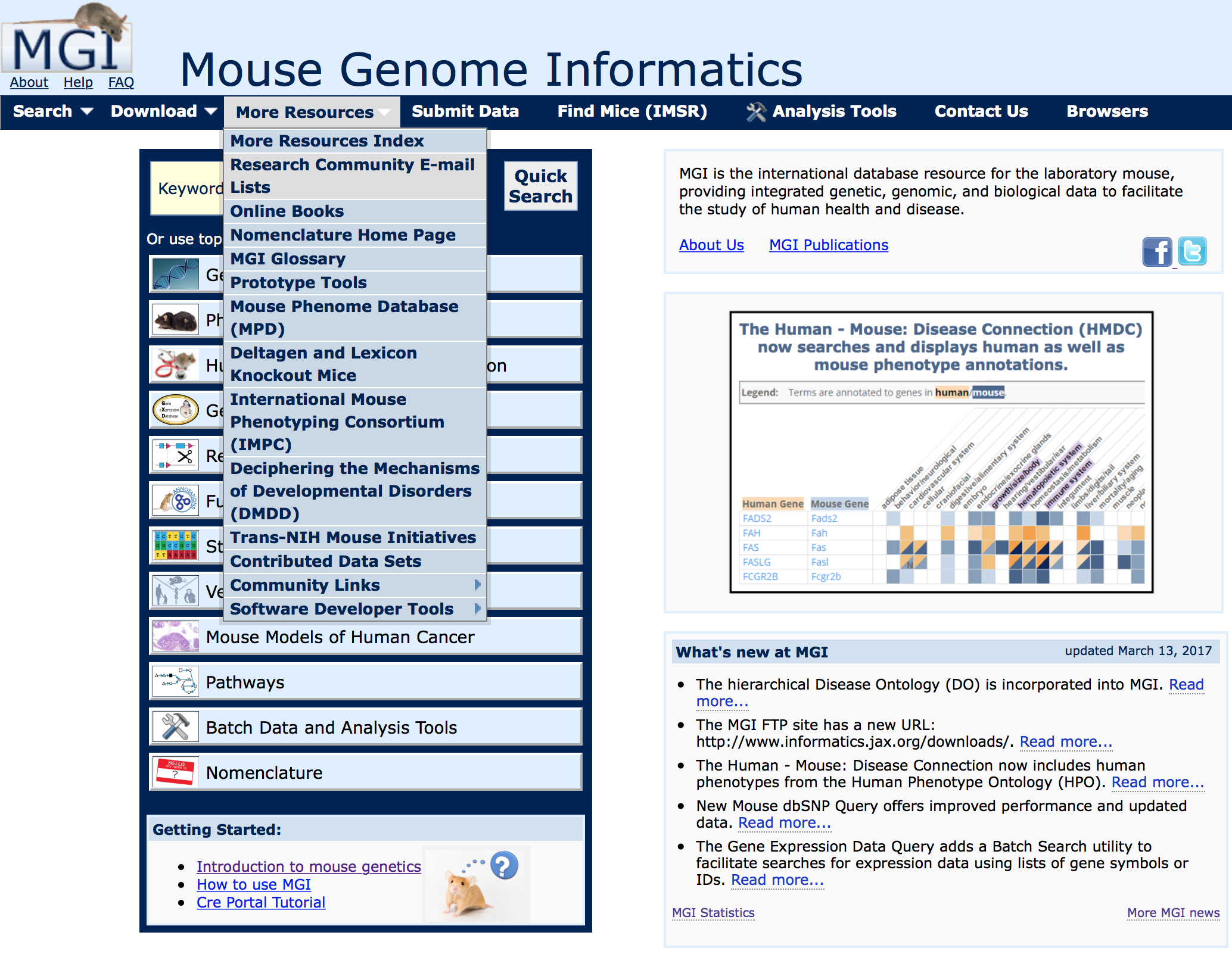 MGI Help Desk
Mailing lists
Facebook @mgi.informatics
Twitter @mgi_mouse
7
http://www.informatics.jax.org
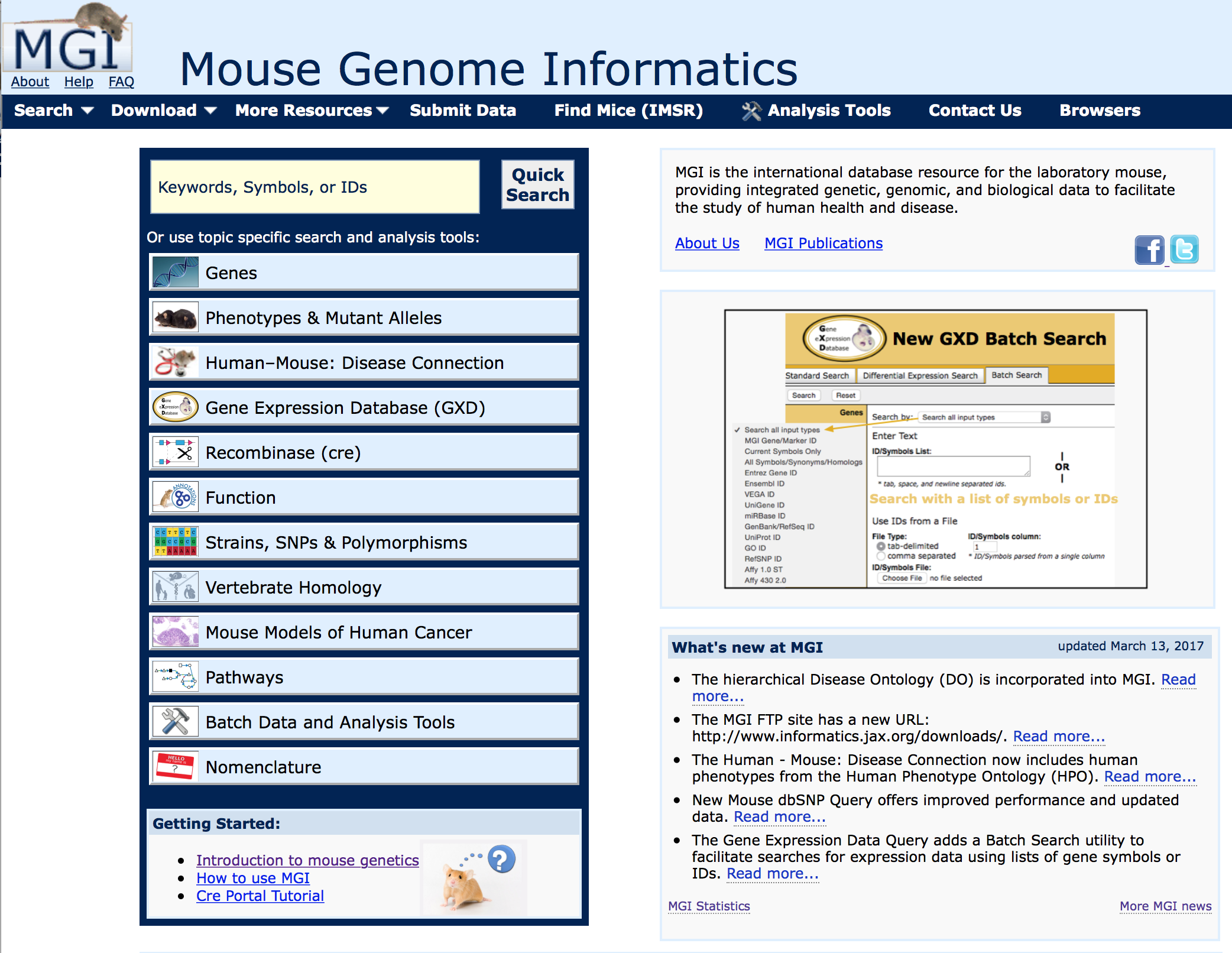 Menus
Quick Search
Portals
MGI news
Getting Started
8
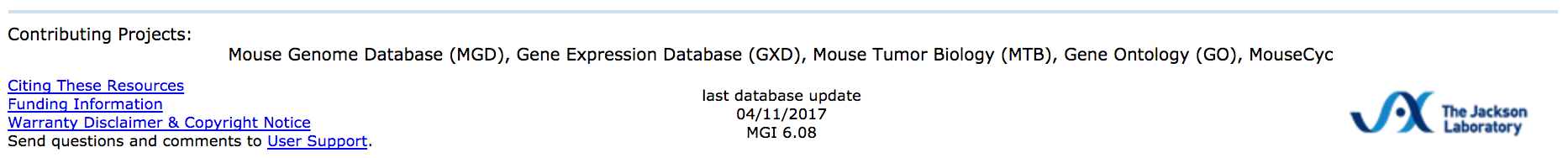 Citing MGI
Structured vocabulary
Mammalian Phenotype (MP) ontology
Describes abnormal observations in mutant animals
Used by MGI, IMPC, RGD
Gene Ontology (GO)
Describes normal behavior of a gene or gene product within it’s cellular context (species neutral). 
Subdivided into Biological Process, Molecular Function and Cellular Component
Mouse Developmental Anatomy ontology
Describes organs and tissues throughout development
Uses Theiler stages where TS1-26 are embryonic, TS27 is perinatal and TS28 is post-natal adult
Used by MGI/GXD and e-Mouse Atlas
9
[Speaker Notes: …used in MGI]
Structured vocabulary
Provides unique, stable and well-defined identifiers
Can be read by a computer
Allows comparisons
Hierarchical relationships between terms
Variable levels of precision for data annotation and retrieval
Mammalian Phenotype Ontology
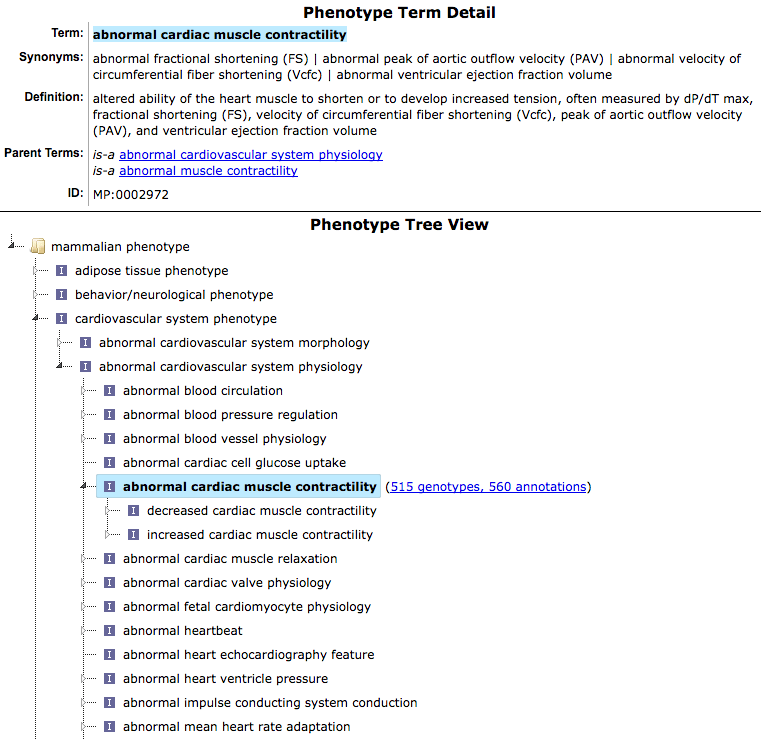 10
Quick Search
11
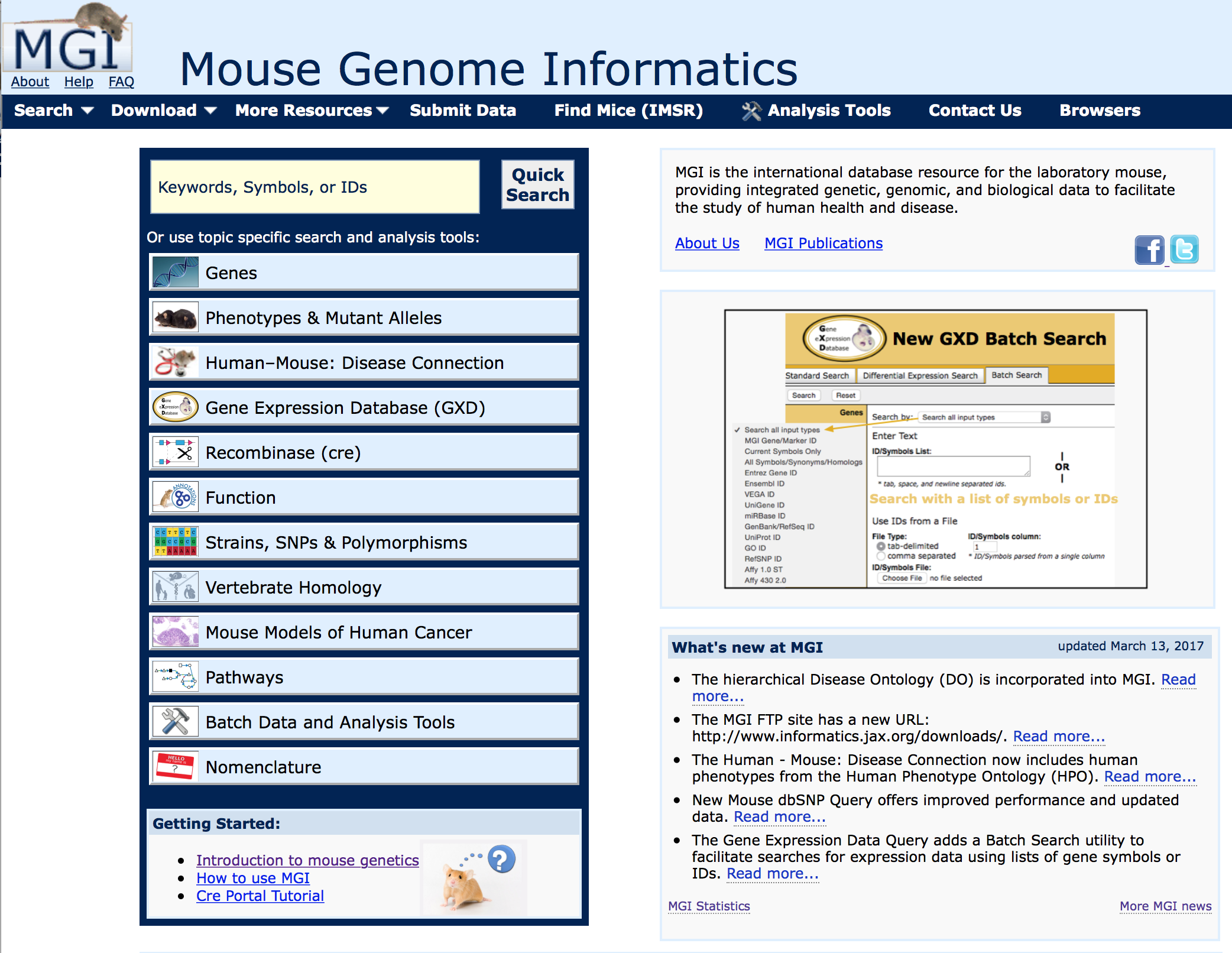 Apoe
12
ID & synonyms
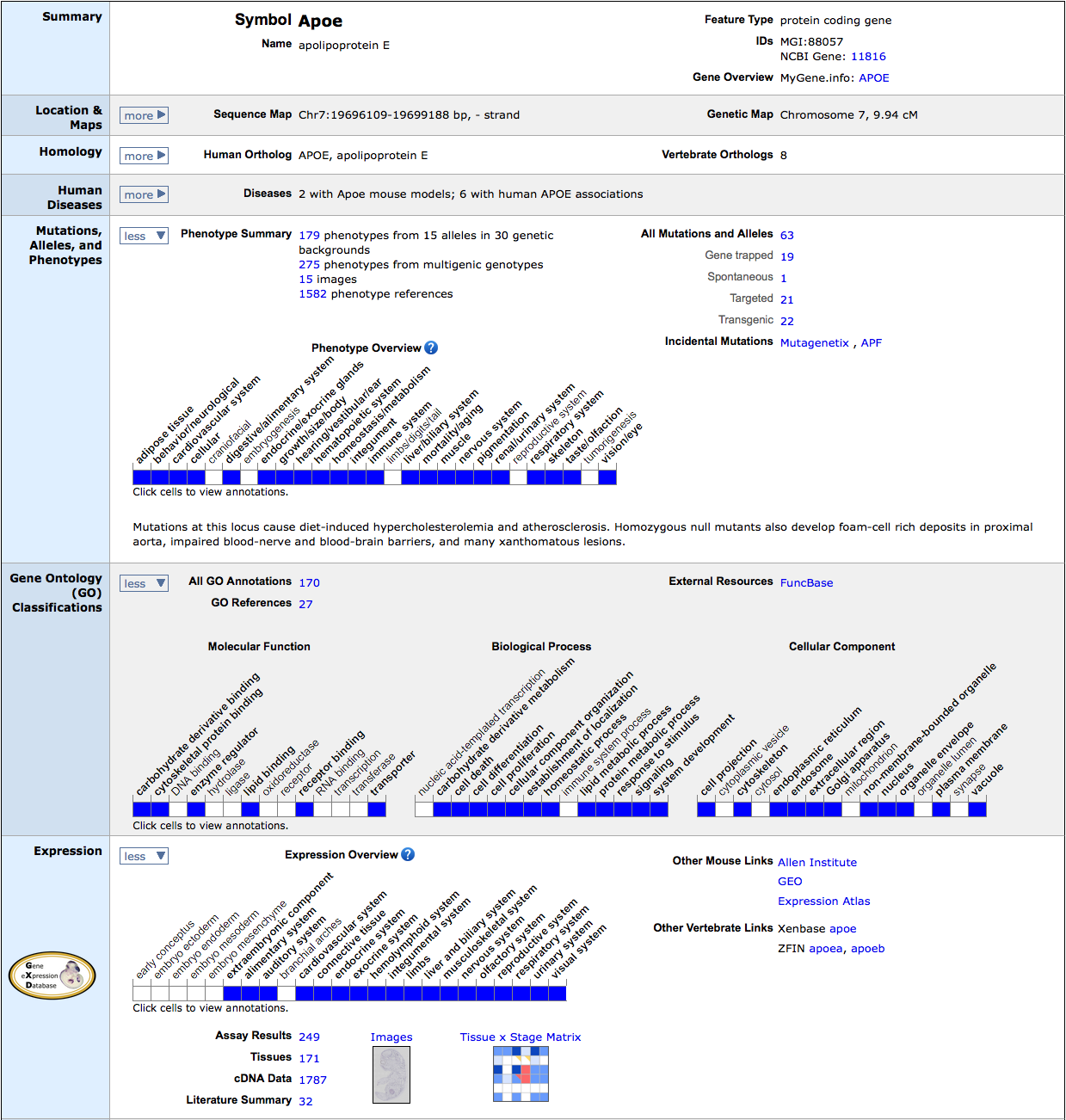 Position & homology
Diseases & 
alleles
Function (GO)
Expression &
interactions
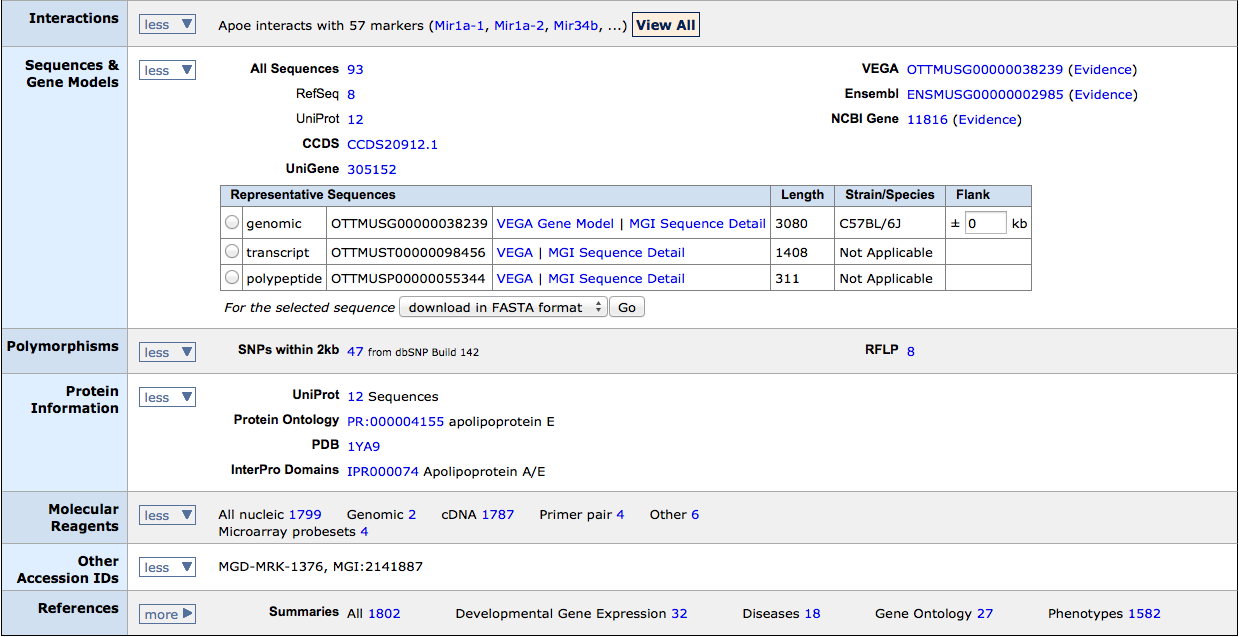 Sequences &polymorphisms
13
Protein links &
reagents
References
Alleles, phenotypes and associated diseases
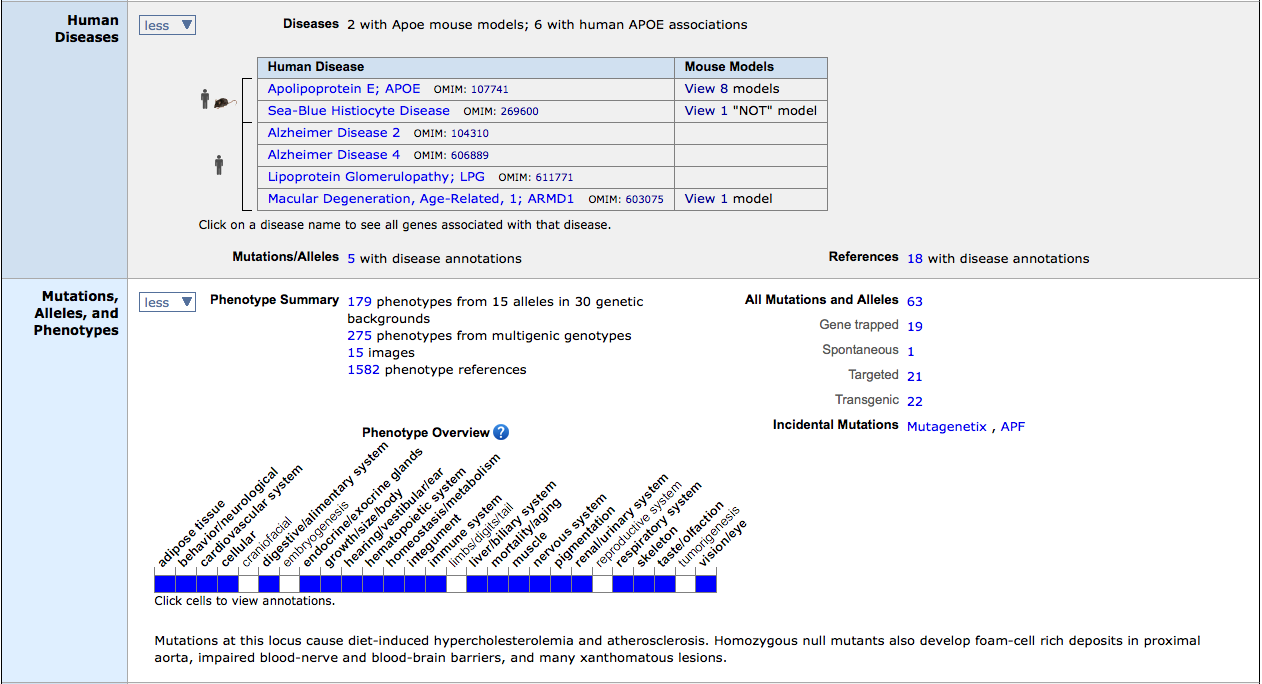 Phenotype ribbon
Mutation Summary
14
ID & synonyms
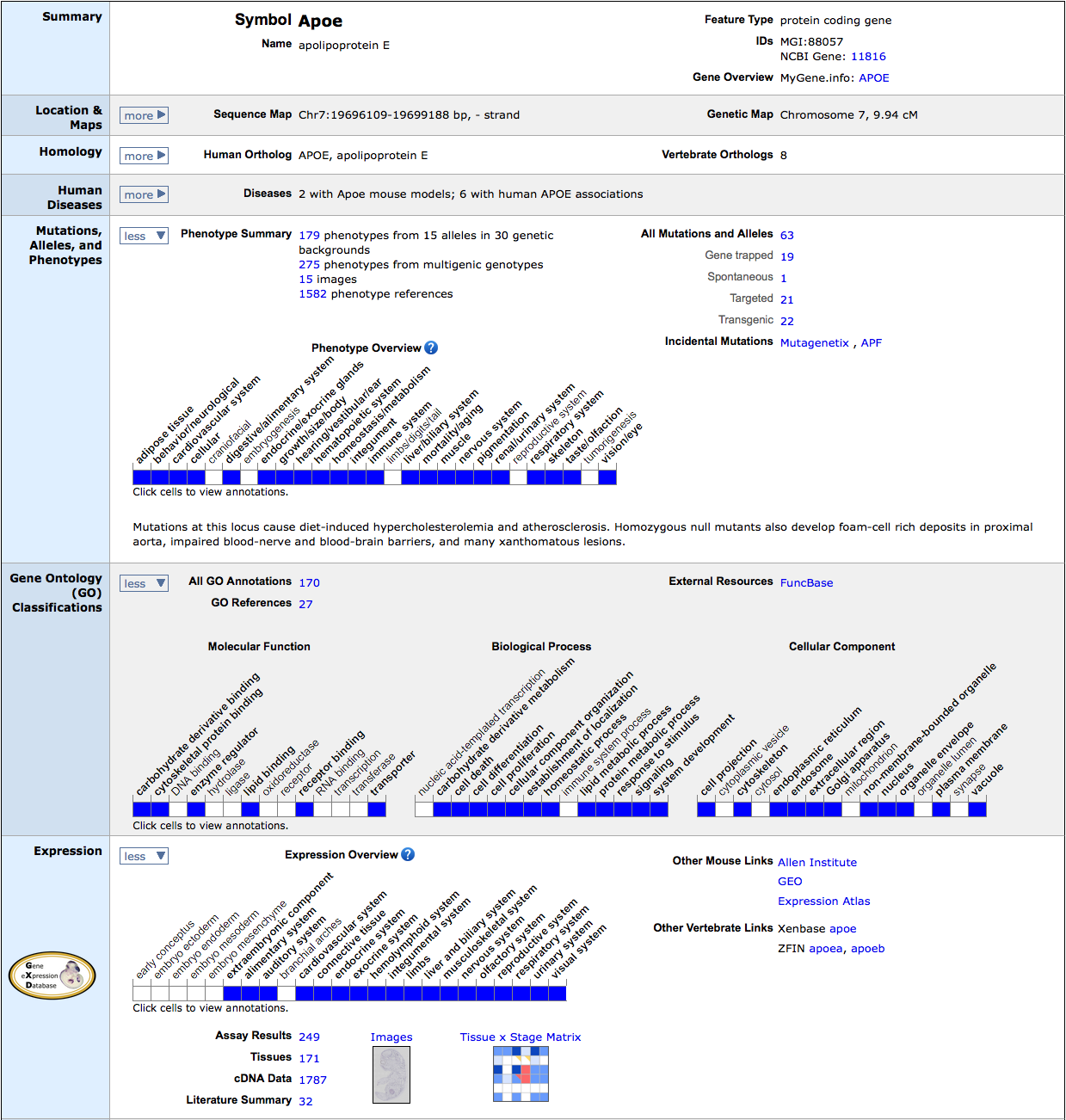 Position & homology
Diseases & 
alleles
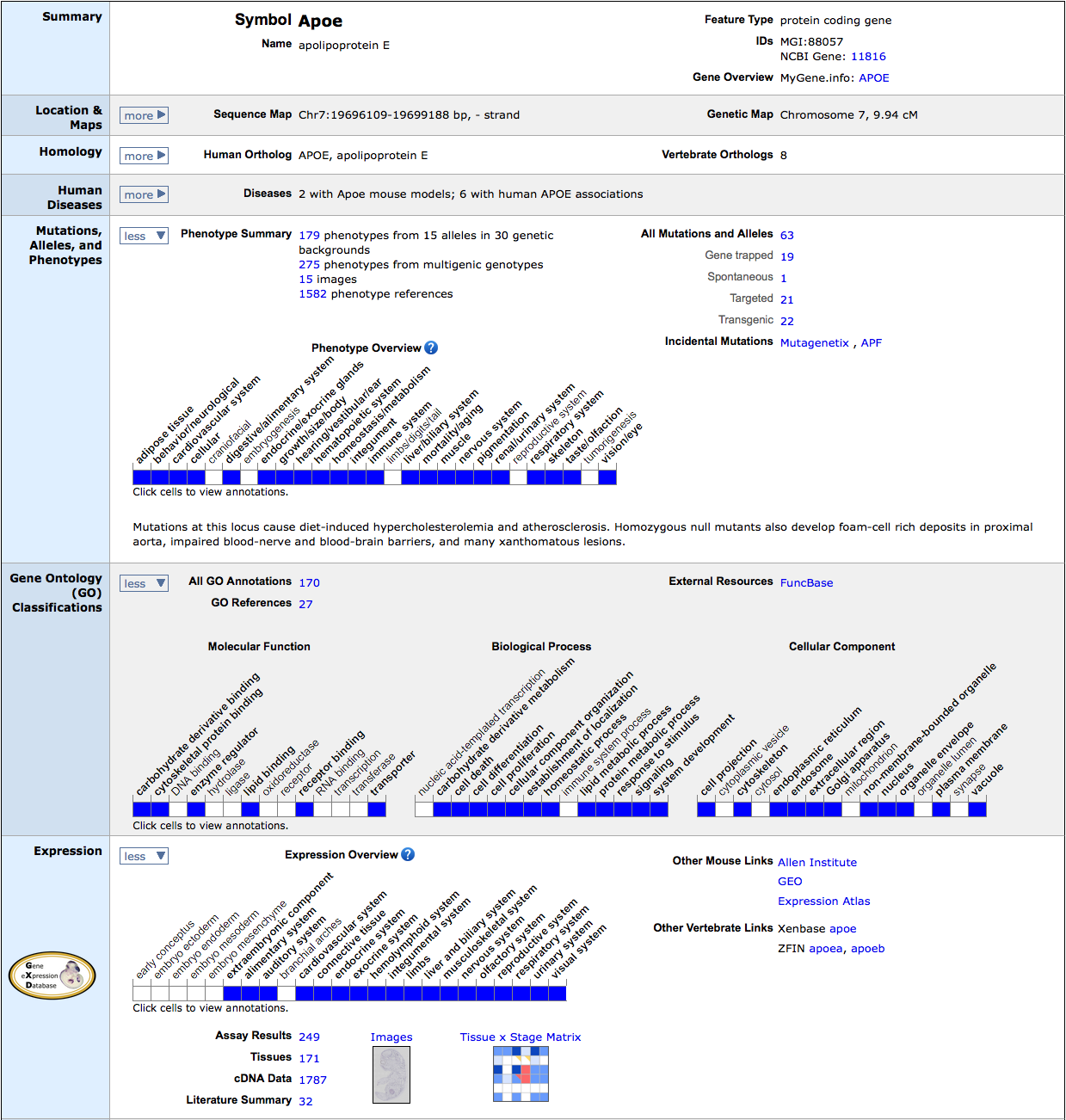 Function (GO)
Expression &
interactions
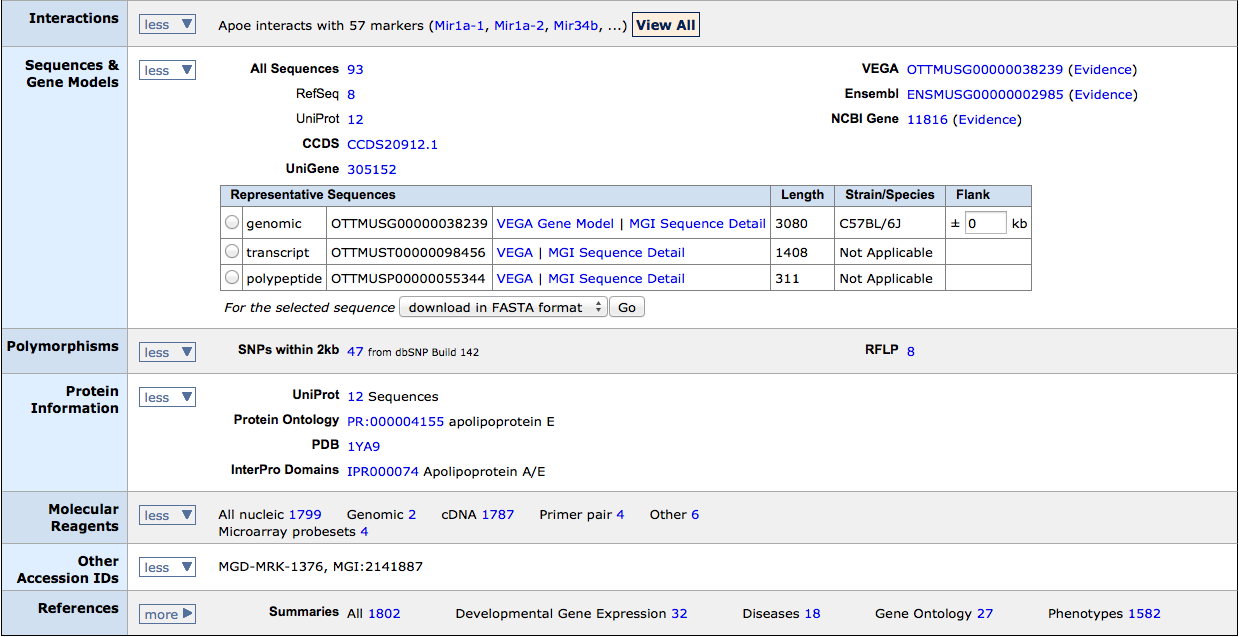 Sequences &polymorphisms
15
Protein links &
reagents
References
ID & synonyms
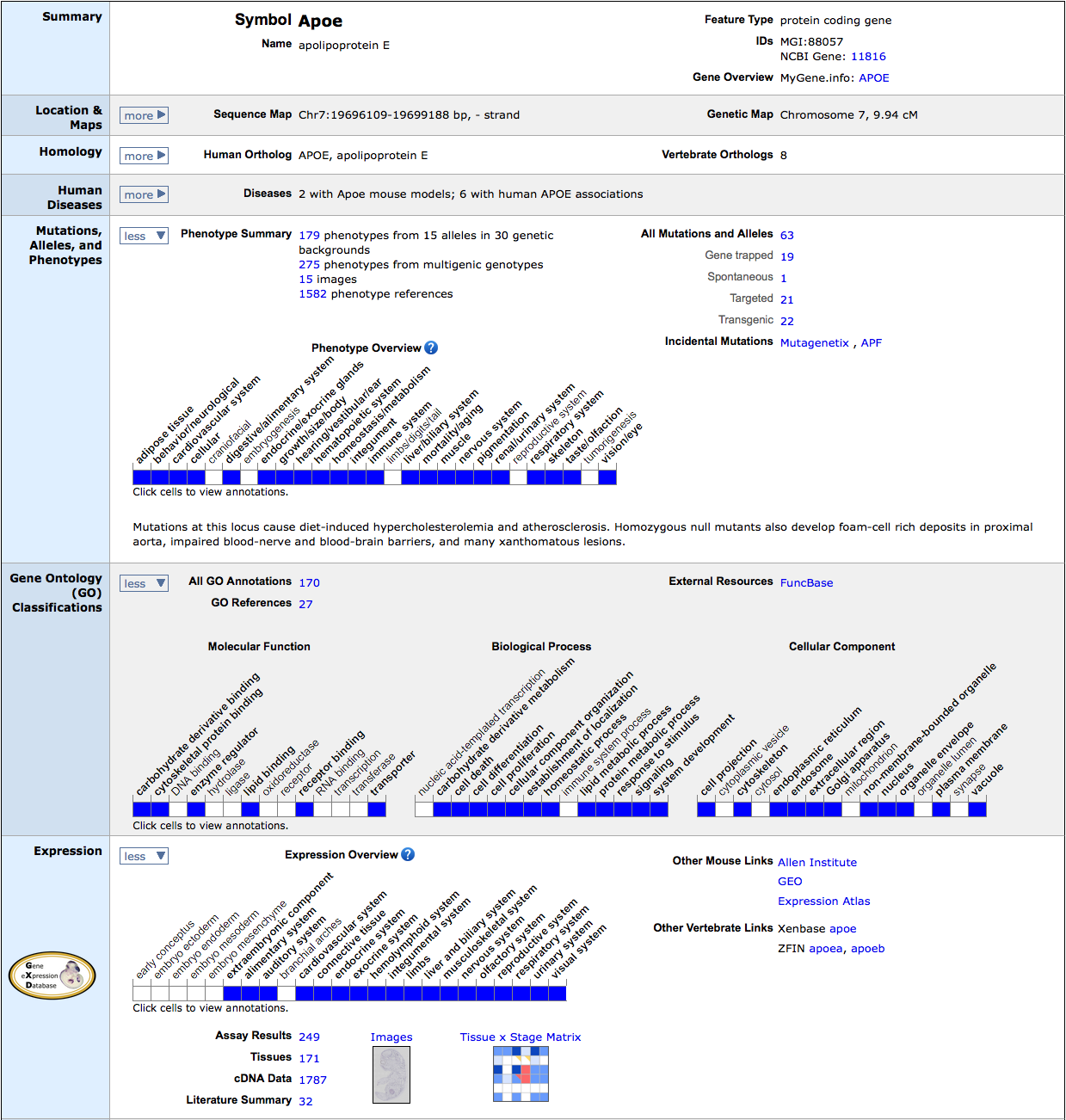 Position & homology
Diseases & 
alleles
Function (GO)
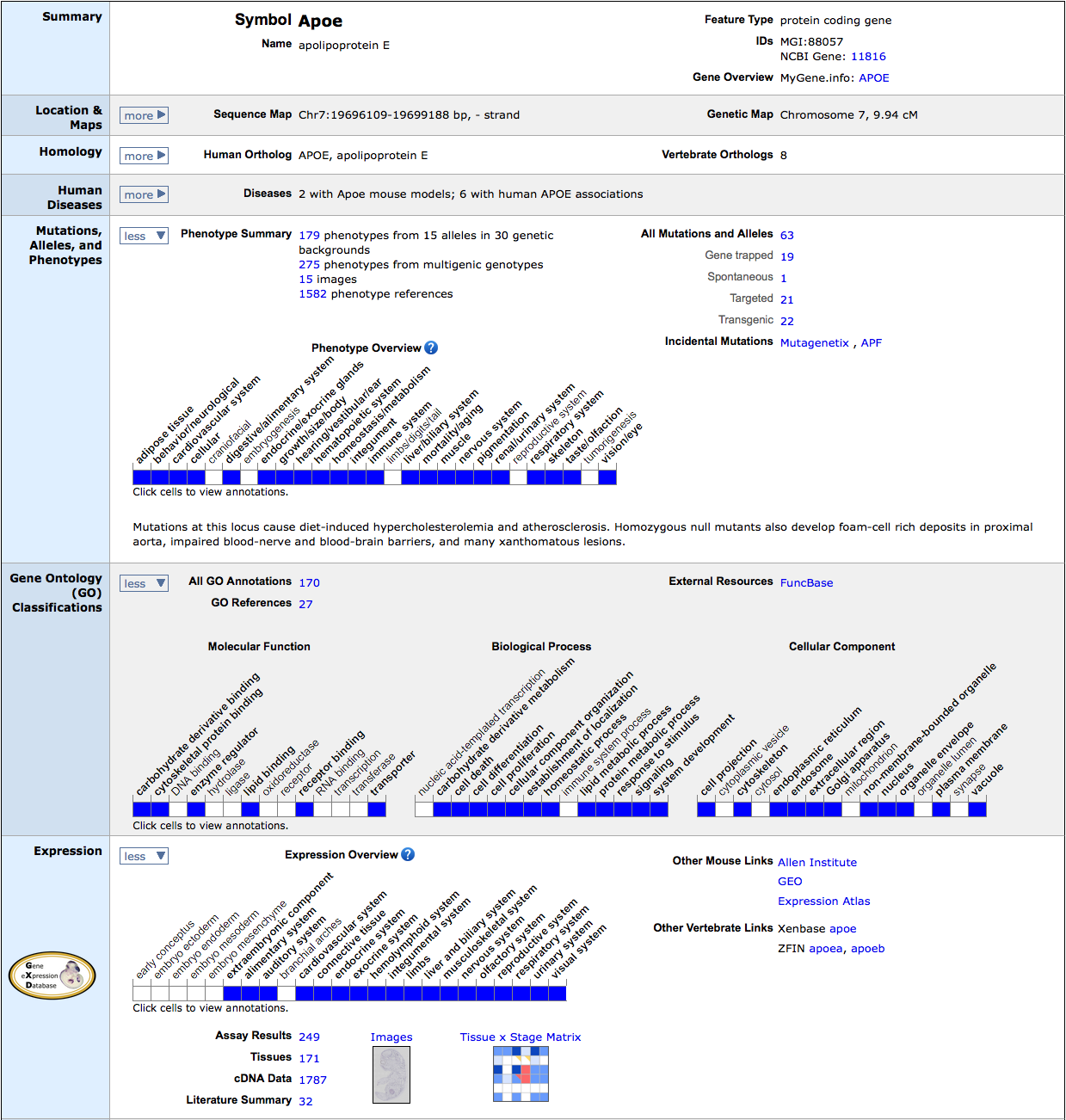 Expression &
interactions
Expression ribbon
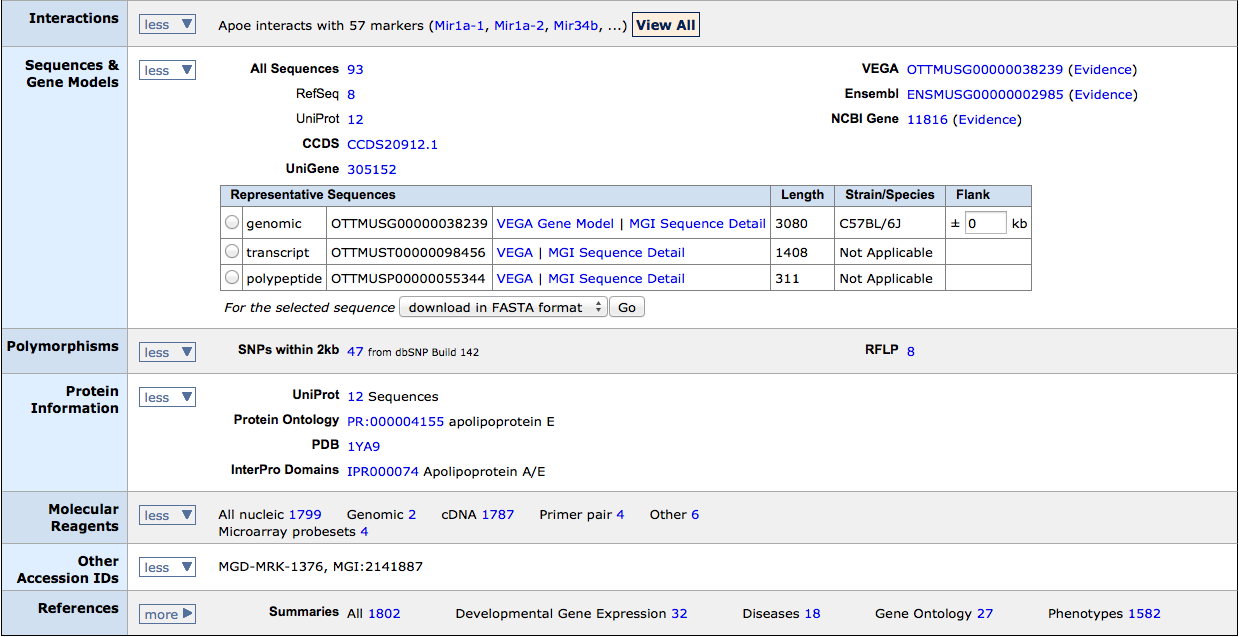 Sequences &polymorphisms
16
Protein links &
reagents
References
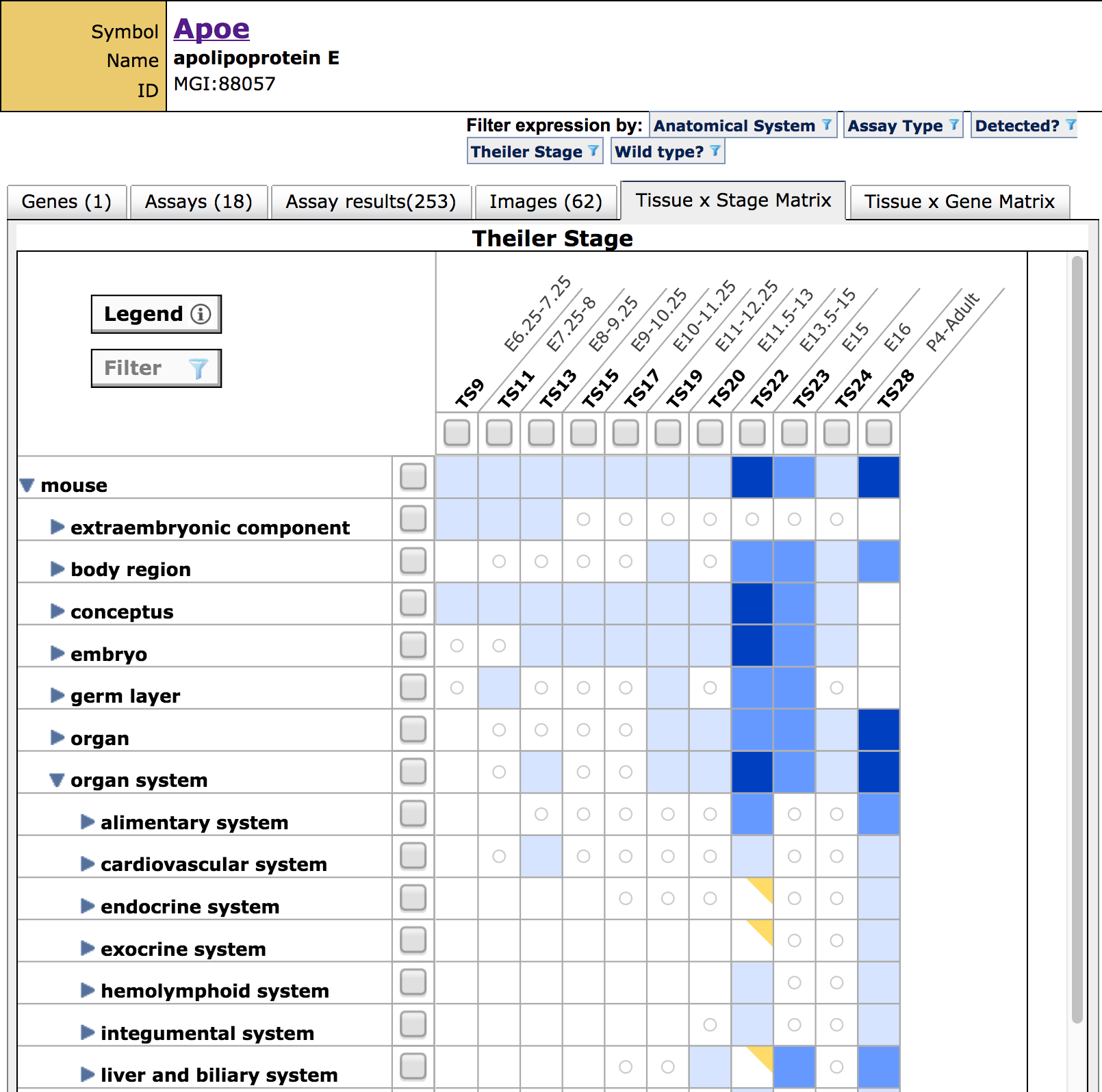 17
Find your mouse models
18
Find your mouse models
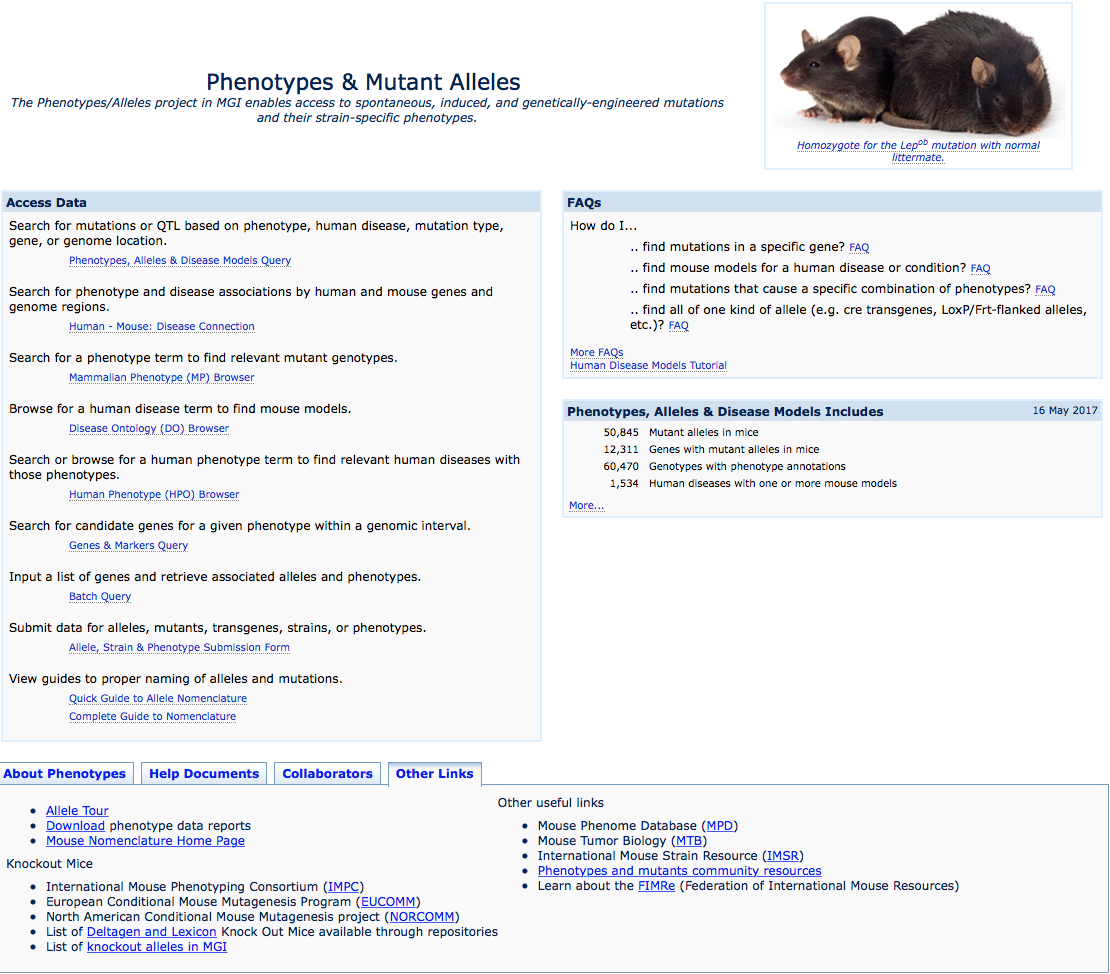 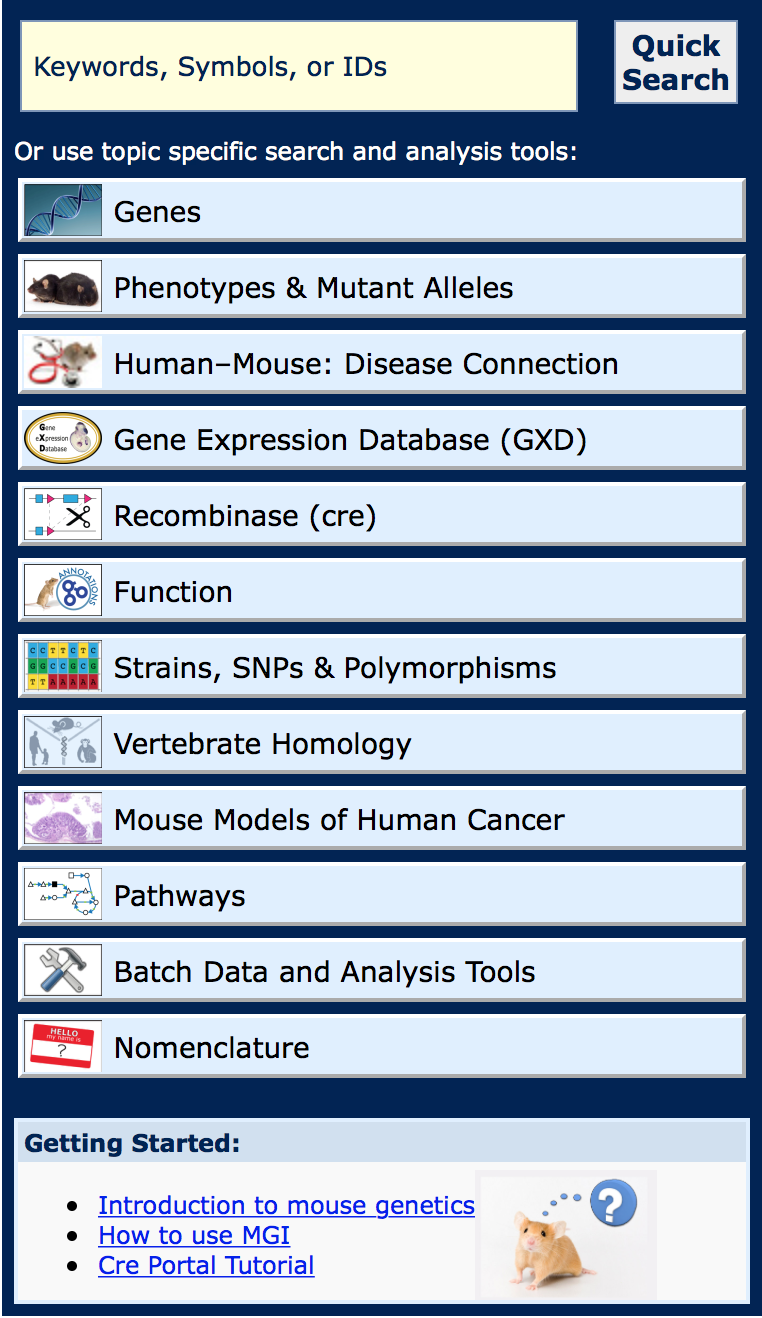 1
3
2
19
[Speaker Notes: Just a few of the many ways to look for mouse models on MGI]
Find your mouse models (1)
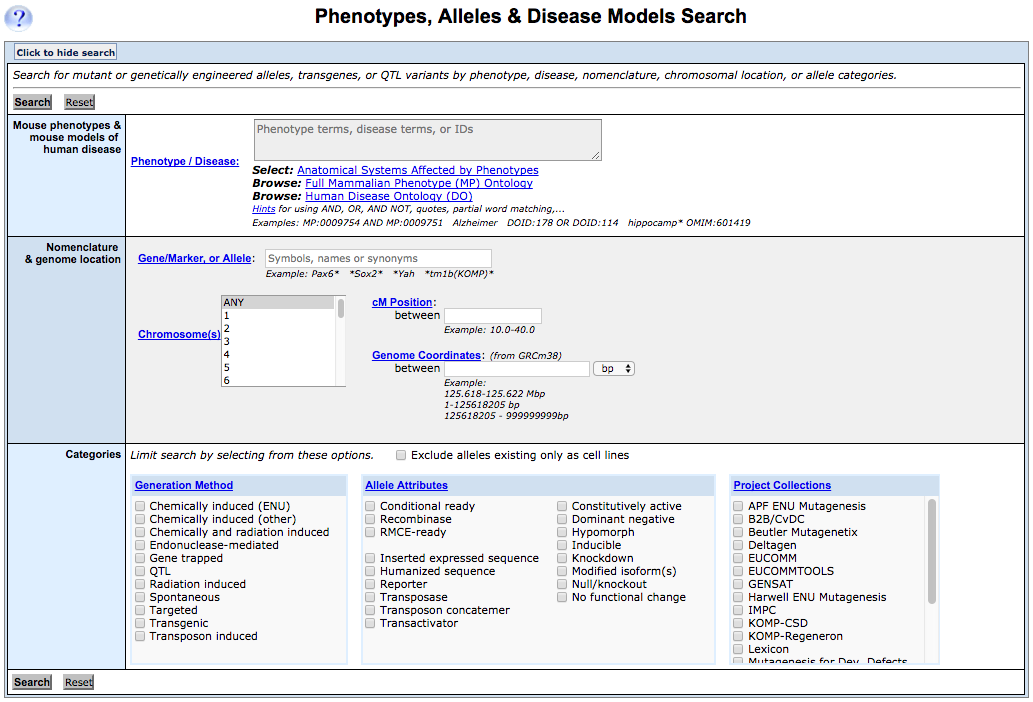 explore terms and IDs here
look up definitions here
20
Find your mouse models (2)
Help doc.
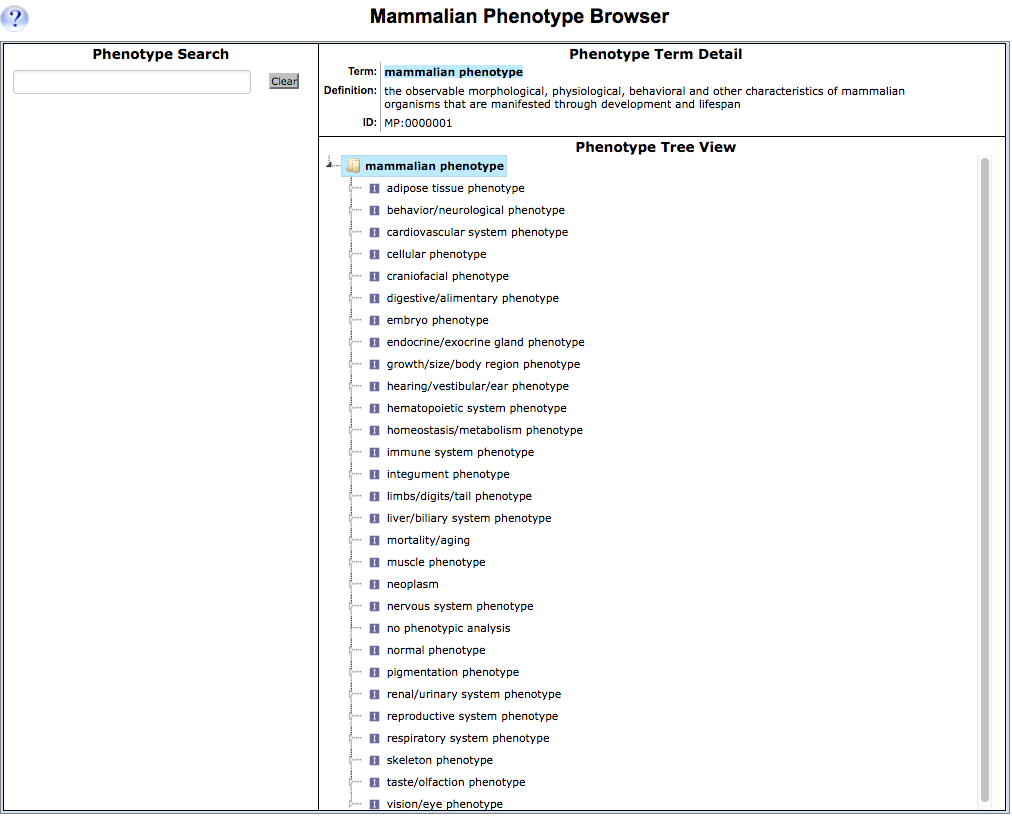 21
Find your mouse models (2)
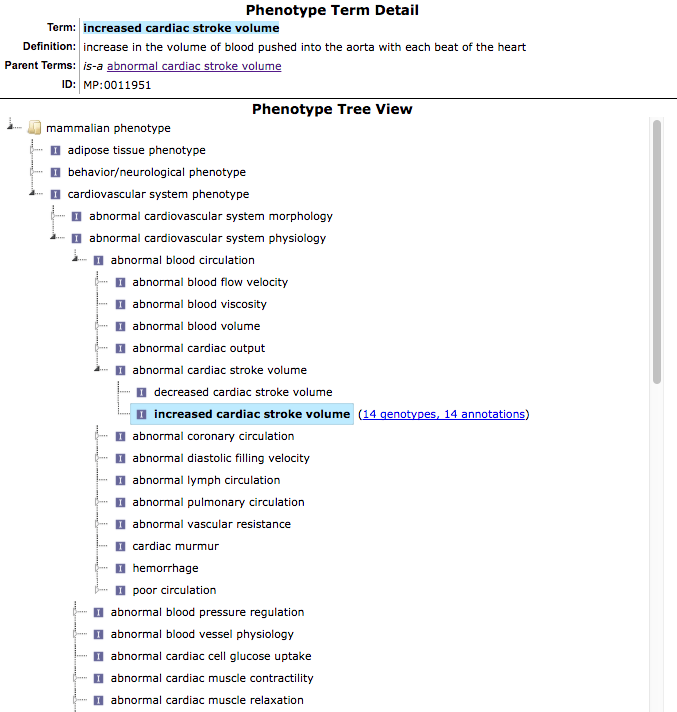 22
Find your mouse models (2)
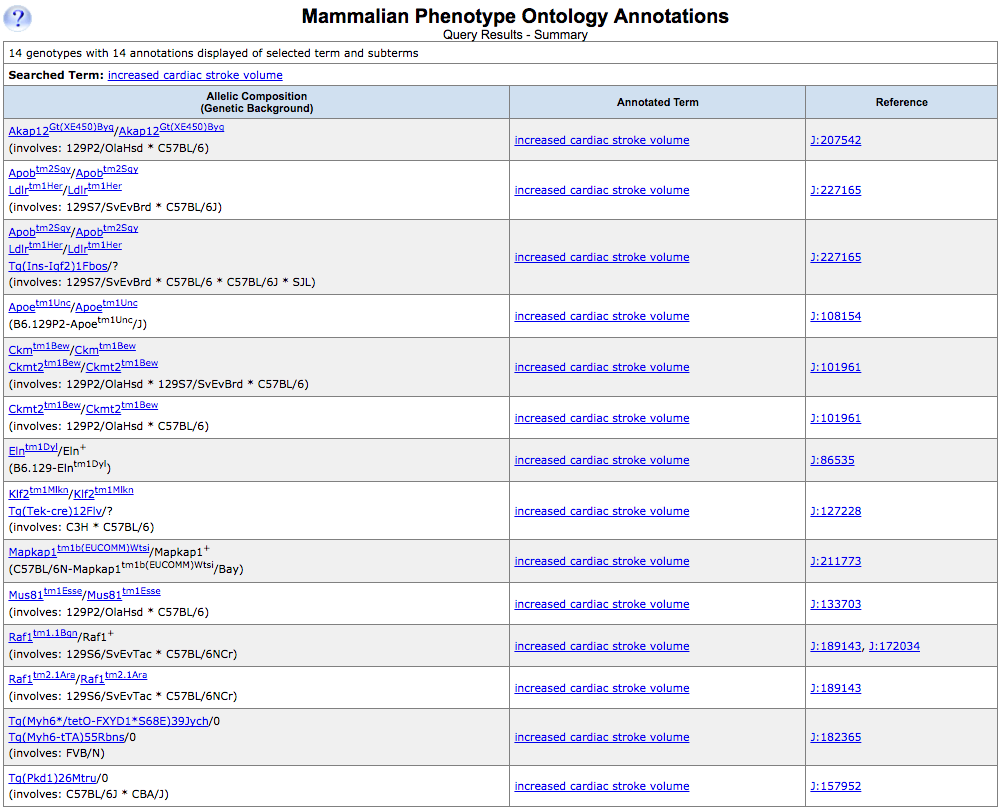 * phenotypes are annotated to genotypes
* publication info. and abstracts
23
Find your mouse models (3) – on HMDC
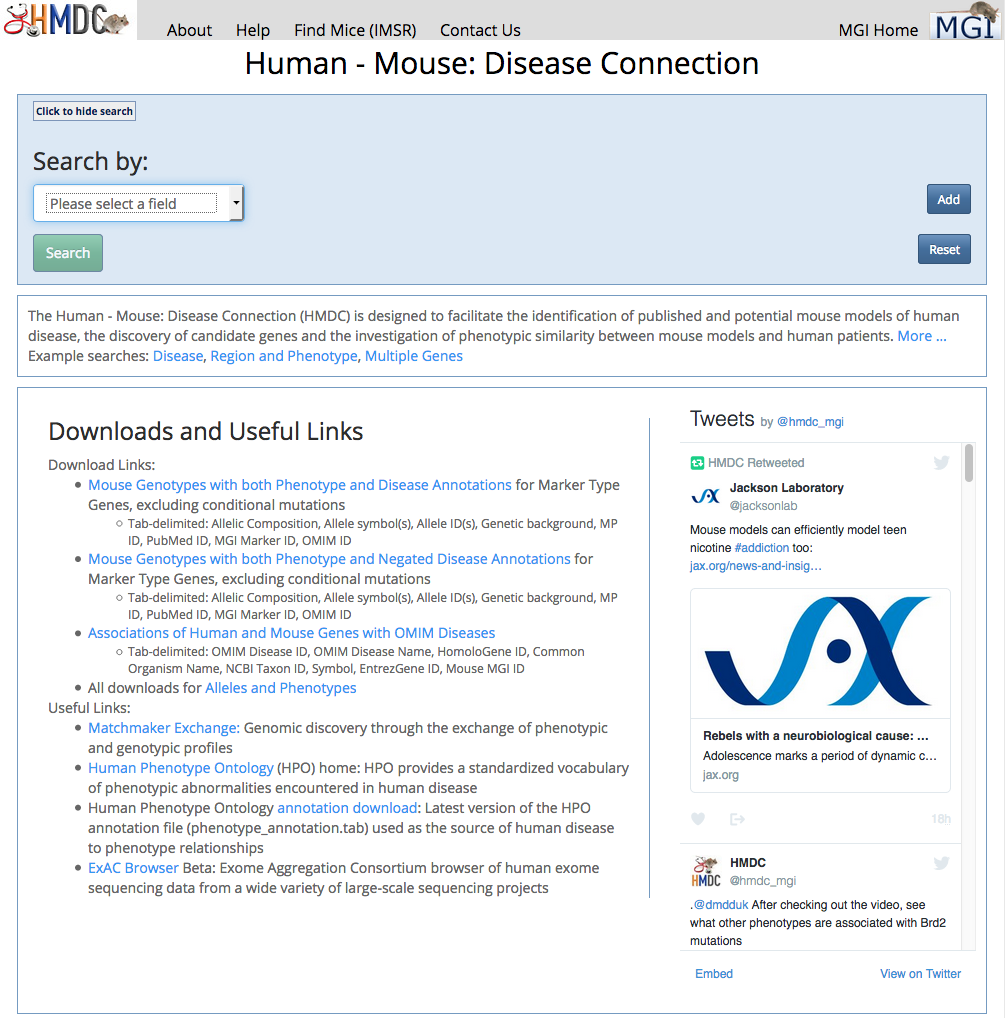 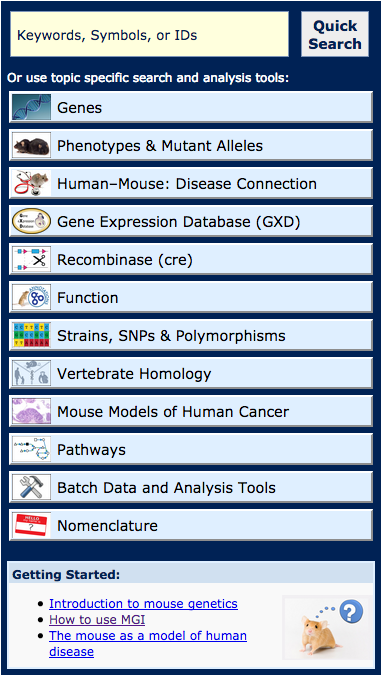 beginning a search with list of genes
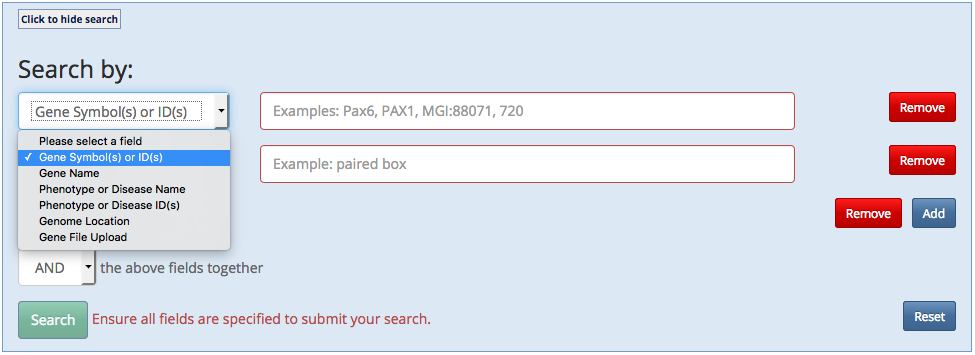 SP-B, SP-C, ABCA3, GM-CSF, TTF1
25
[Speaker Notes: Running a quick “genes” search with these 6 genes]
Visual display of associated phenotype and disease results
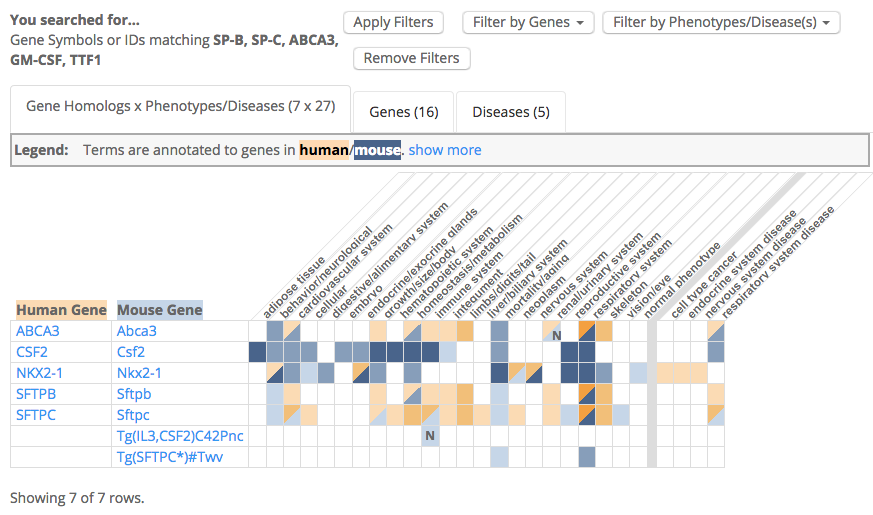 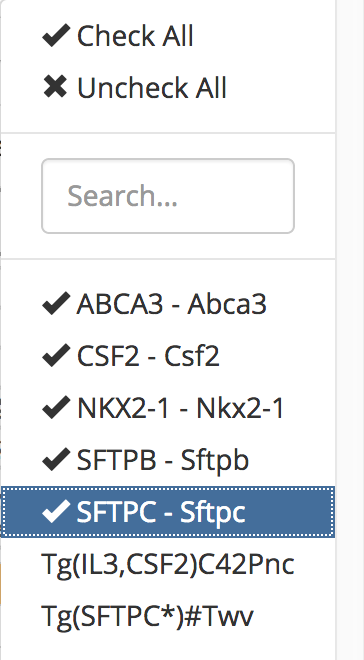 Disease Ontology (DO)
Mammalian (mouse) and human phenotypes
26
Click on shaded cells to drill down for specific genotypes and more precise phenotypes
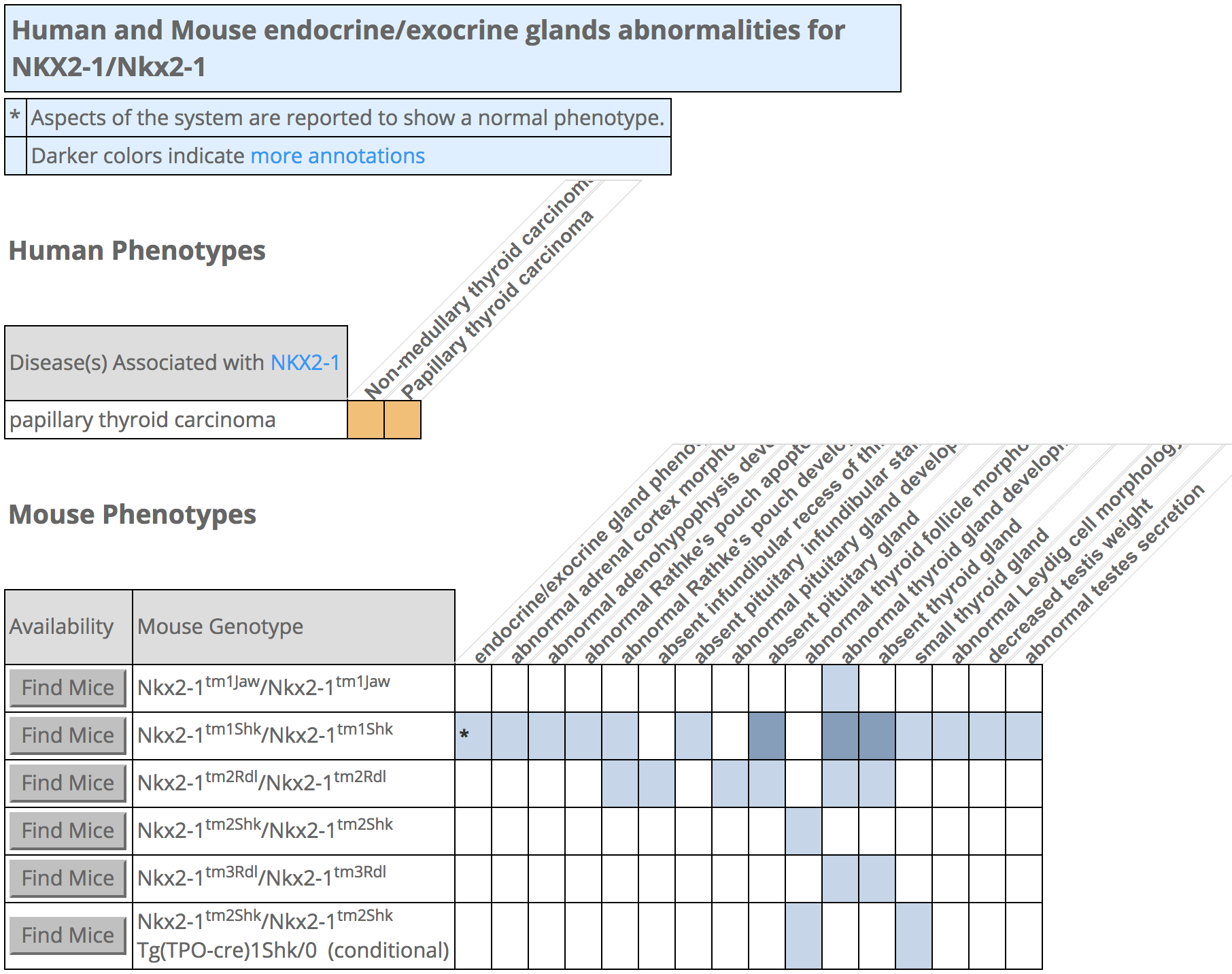 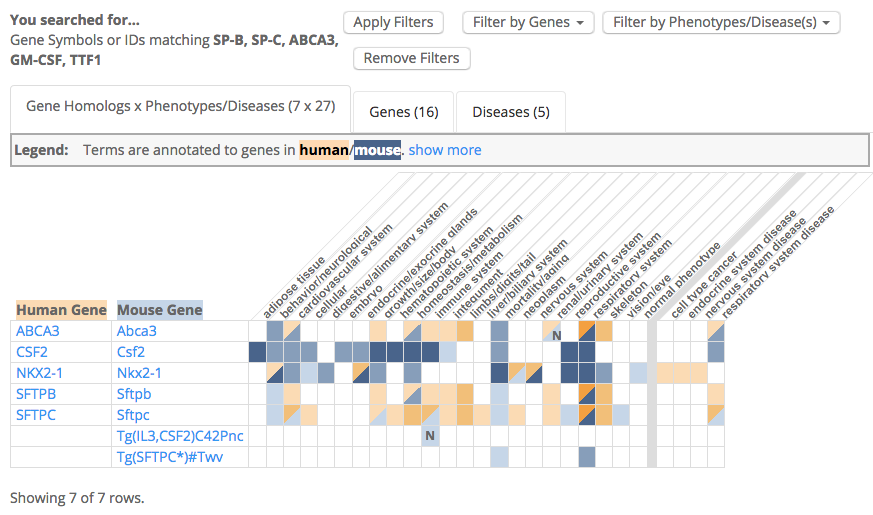 27
Click right side to view disease
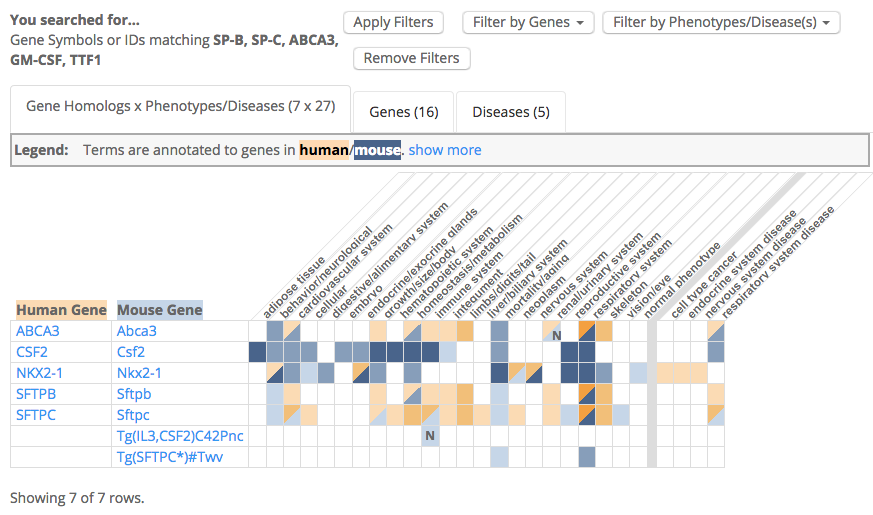 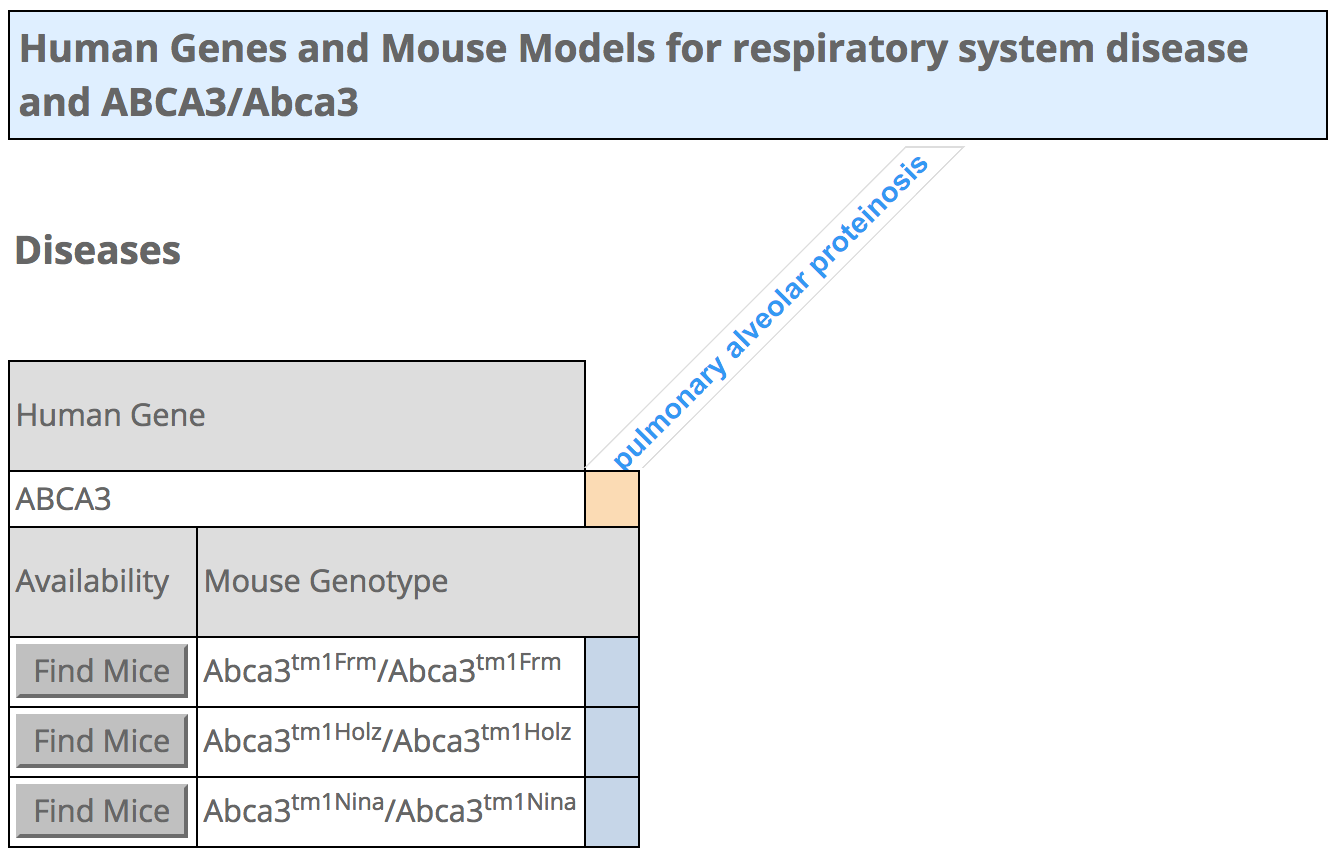 28
[Speaker Notes: Similarly, on the right side of the grid, clicking the cells with data will reveal the details of gene-disease associations. Gap junction 9 is an example of a gene which has been associated to cataracts in both humans and mouse, and you can see that four different alleles in the mouse have all been used as cataract disease models.]
Other tabs for Genes & Diseases lists (downloadable)
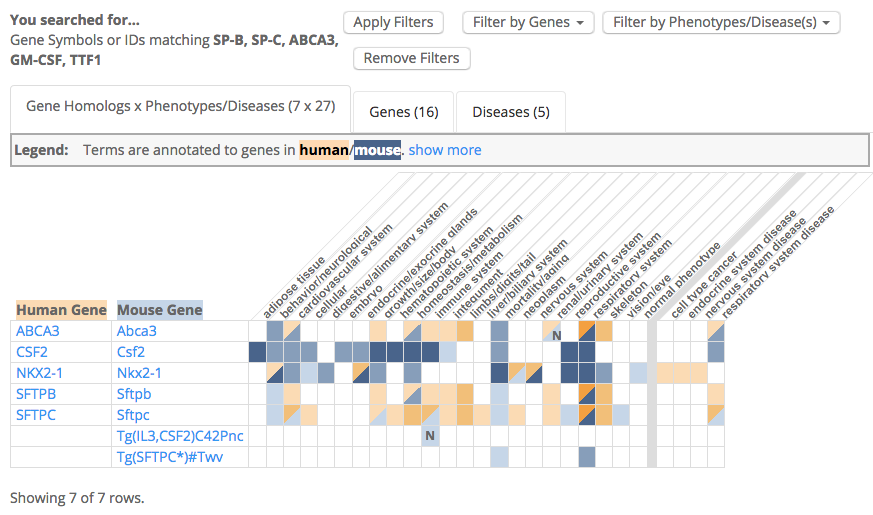 29
[Speaker Notes: Along with the grid, I’ll remind you that there is also a Genes and Diseases tab.]
Genes tab: downloadable, find references and mouse models
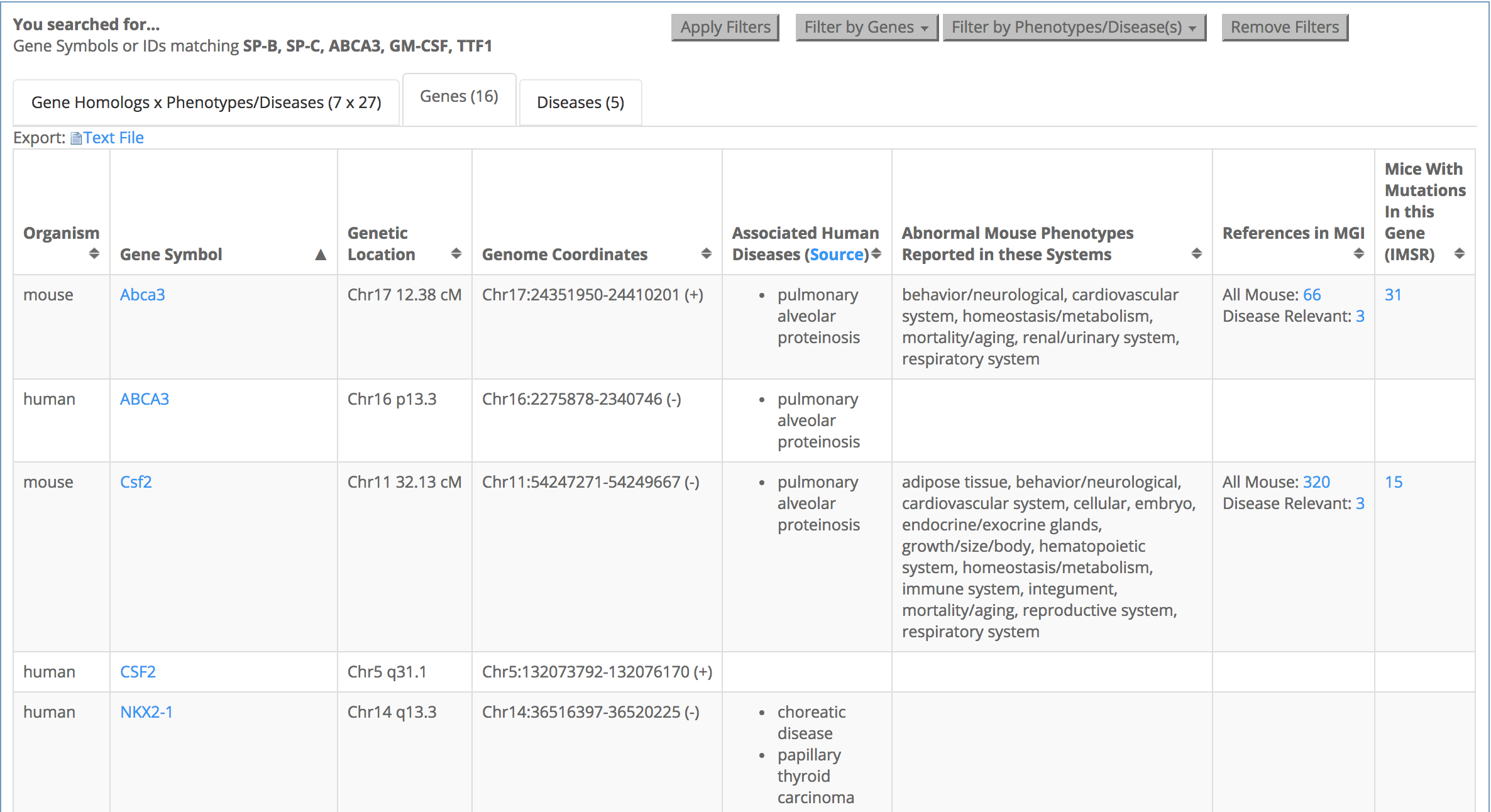 30
Diseases tab: downloadable, find all gene associations in human and mouse
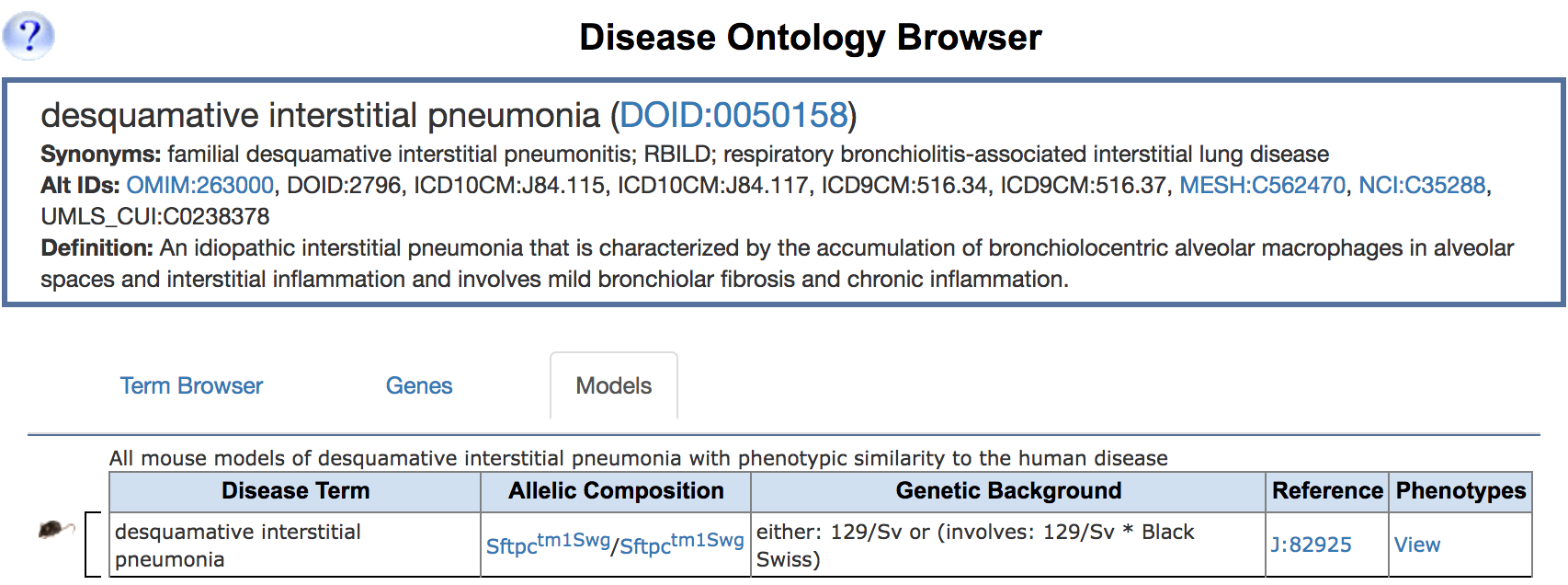 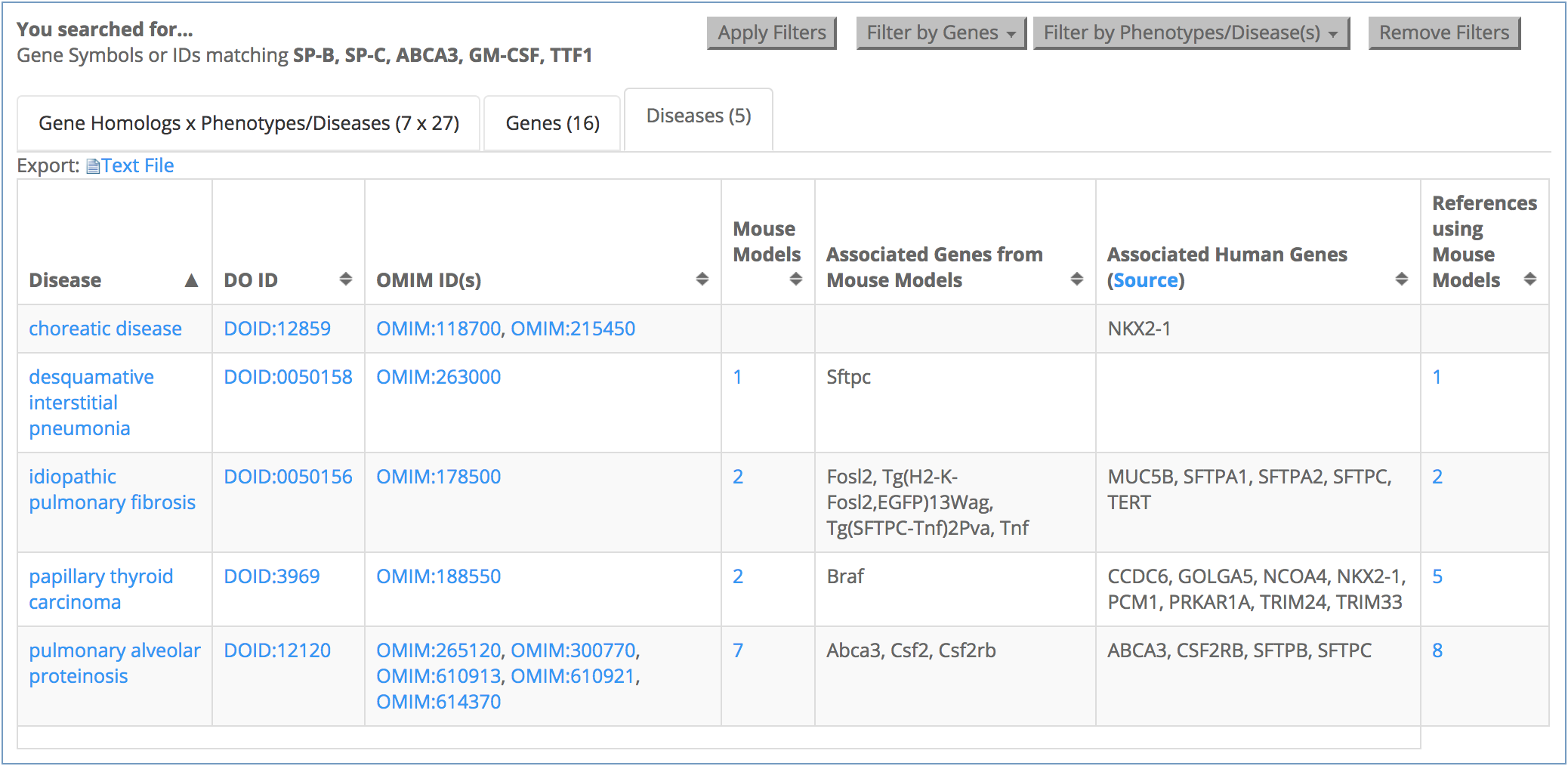 31
Find your mouse models (3) – on HMDC
-- begin a search with phenotype term and genome coordinate
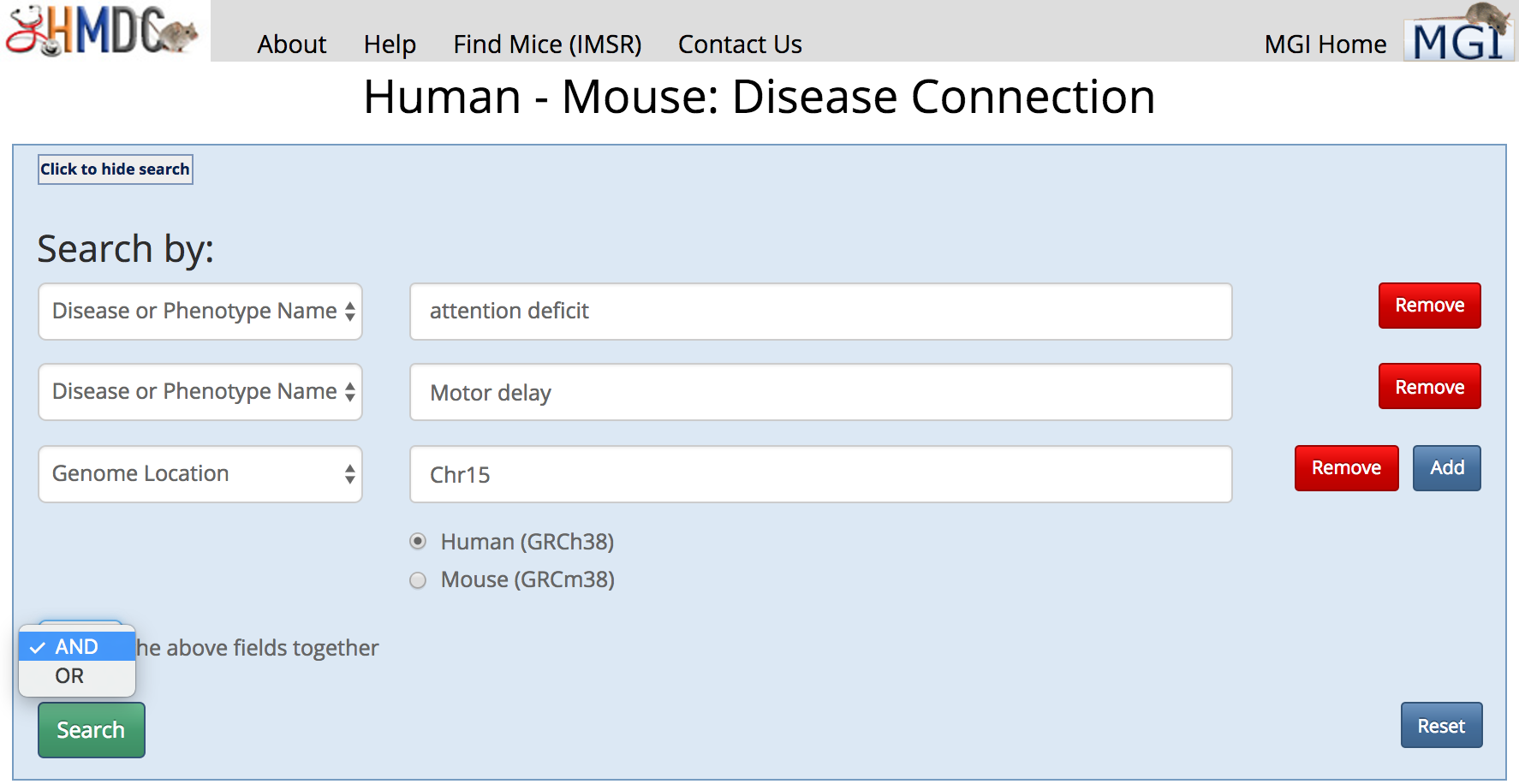 32
[Speaker Notes: Running a quick “genes” search with these 6 genes
Holoprosencephaly - Chr2 q14.2 Chr2:120797291-120992653 (+)]
Combined search results
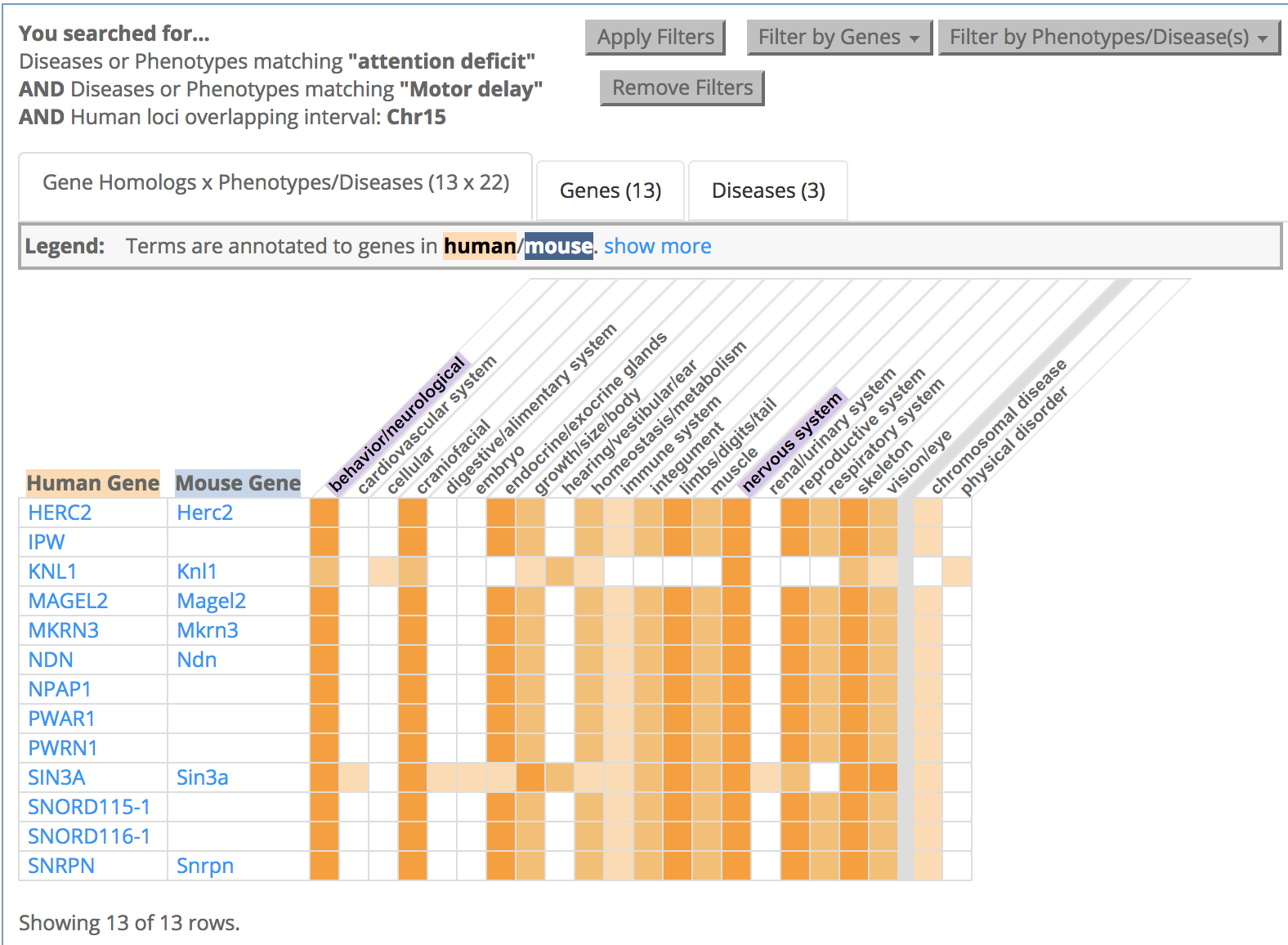 same MP genotype is a disease model, or human disease name/synonym contains “attention deficit” and “motor delay”
at least one mouse homolog genotype contains “attention deficit” and “motor delay” (or child term) as an MP annotation
Where to buy           ?
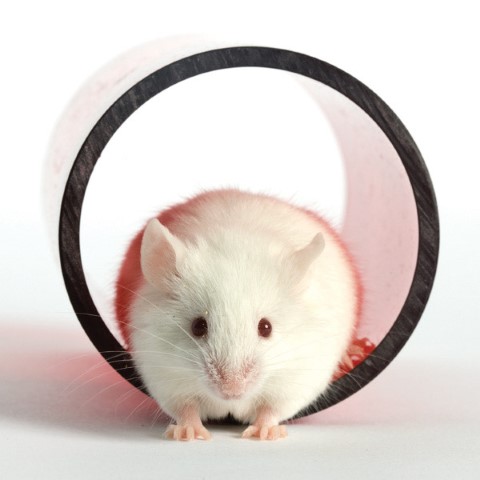 34
On gene detail page…
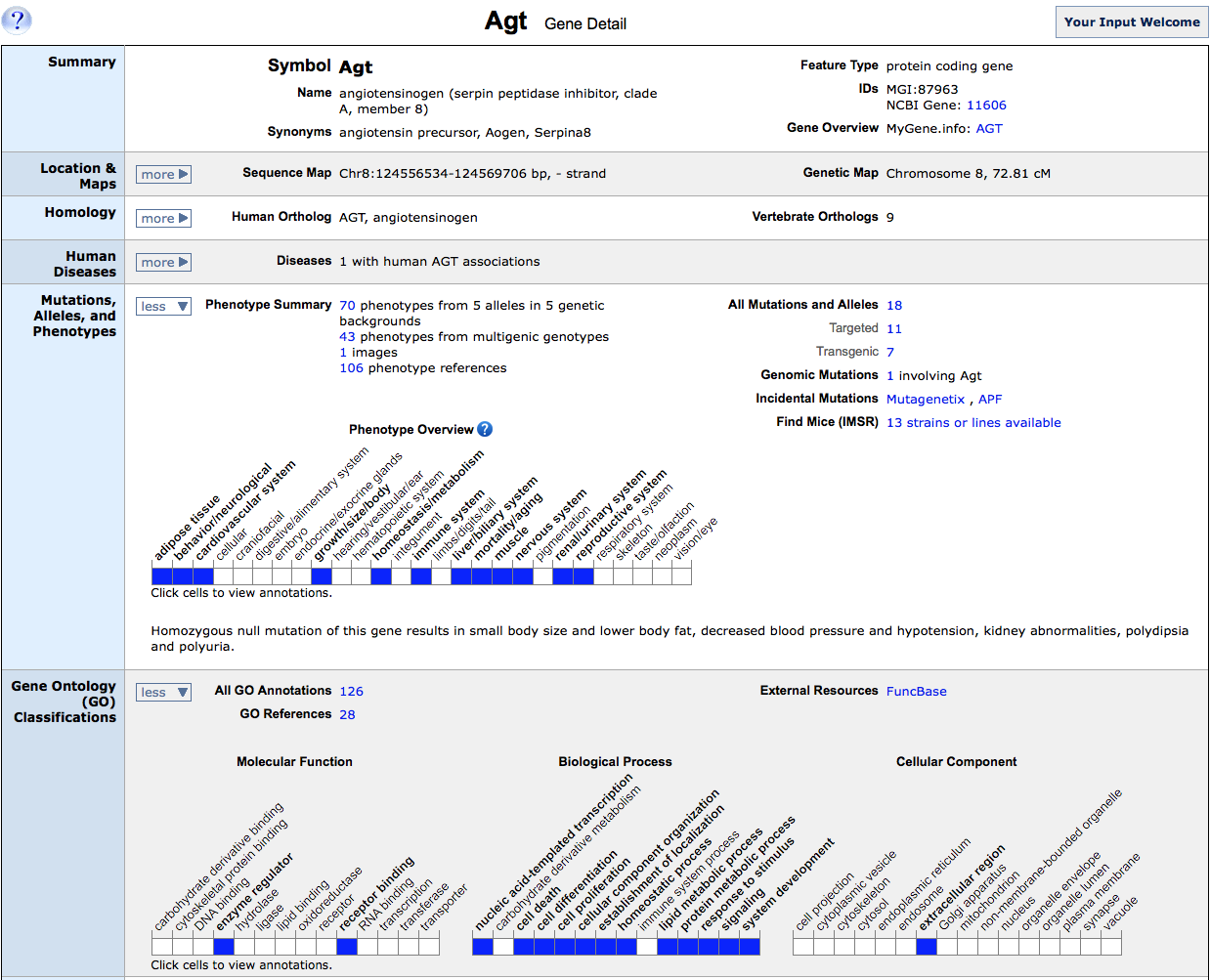 35
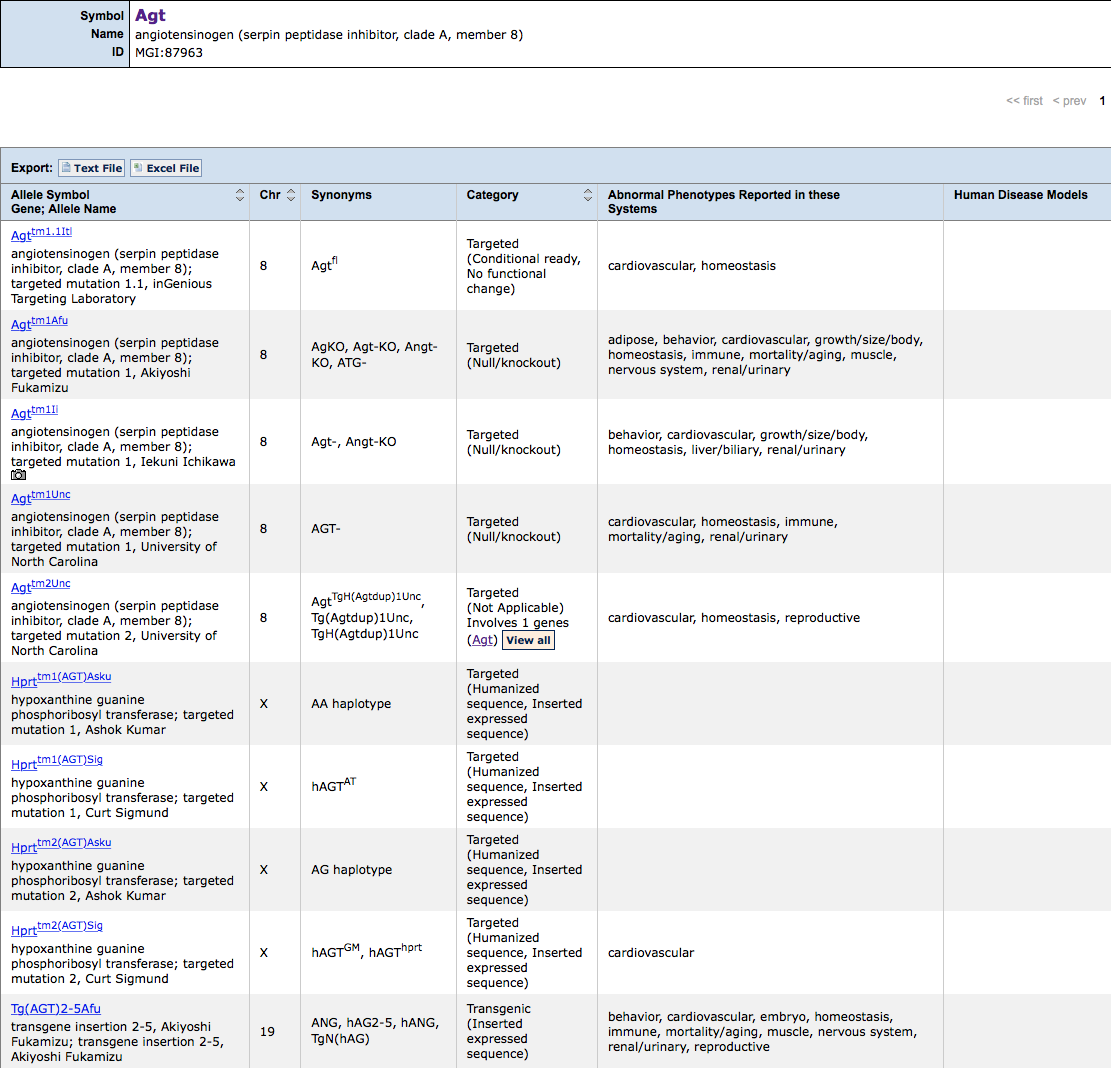 choose an allele
36
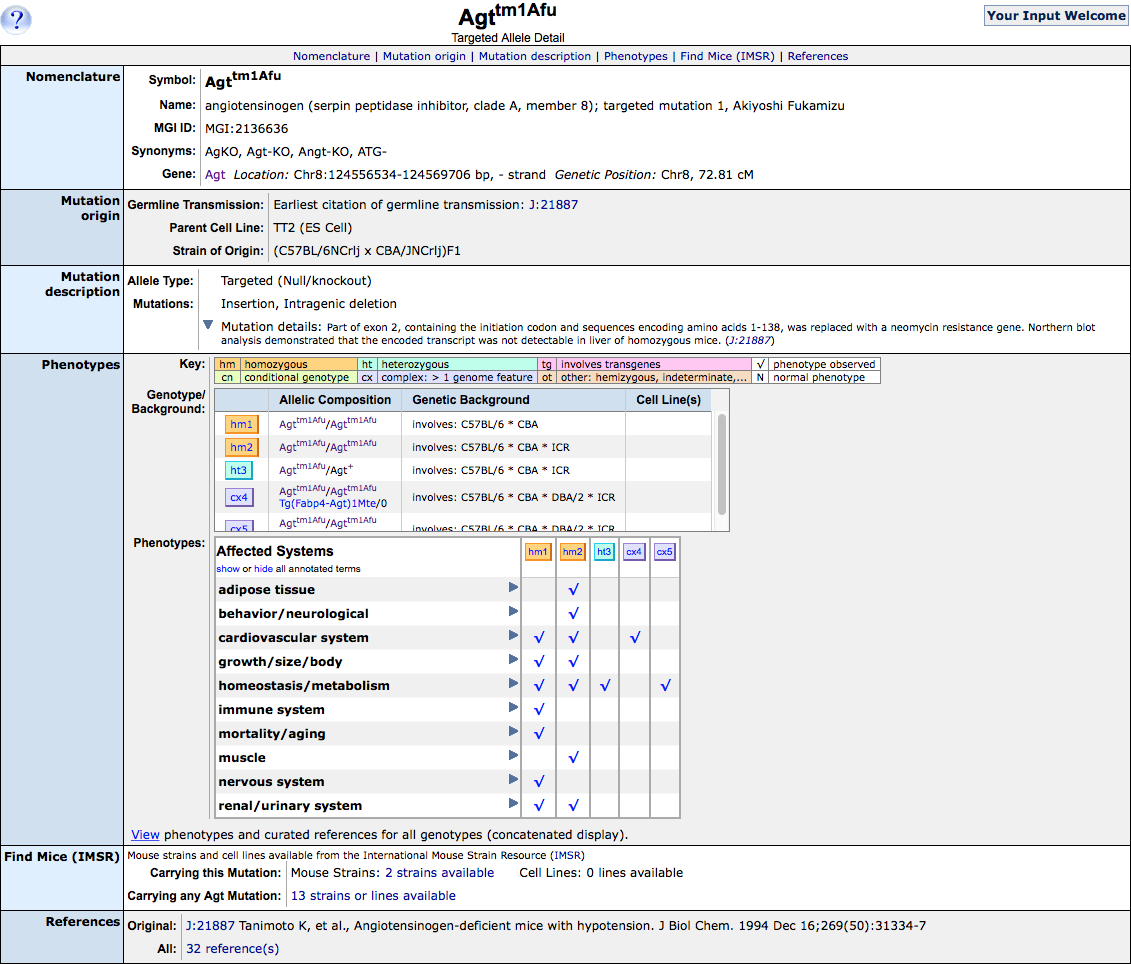 Synonyms are alternative symbols used in publications and are non-specific. 
Instead, please use official symbol, e.g. Agt<tm1Afu>, or unique identifier such as MGI ID, e.g. MGI:2136636 for this allele
37
Click to go to IMSR
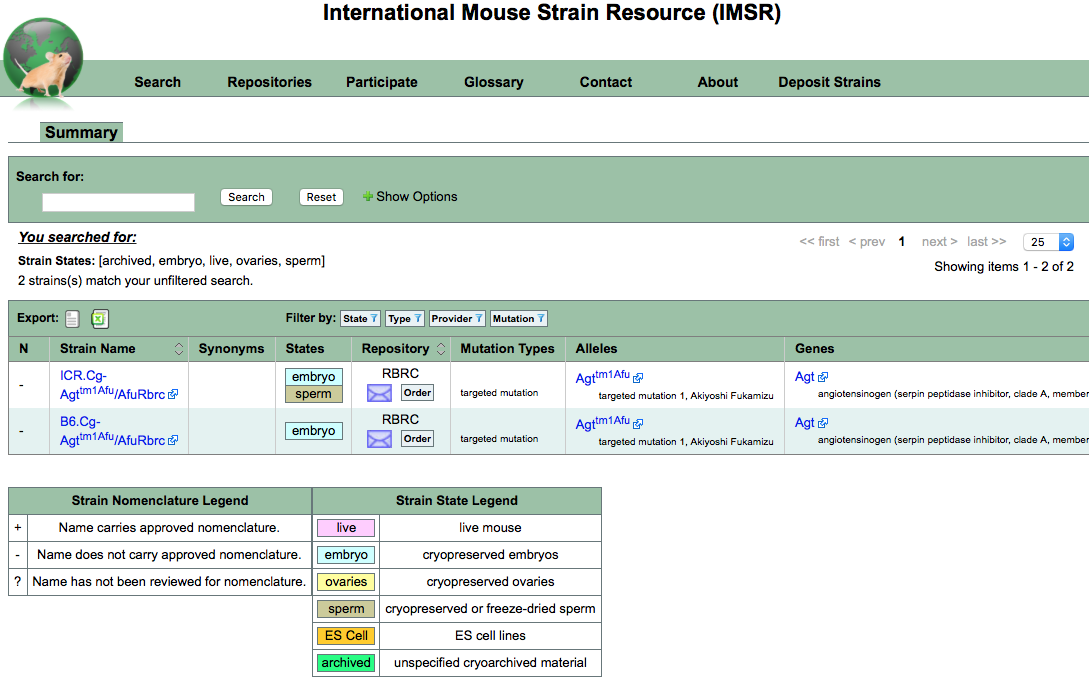 Click to order from repositories
or email them for information
38
Alternatively, go to…
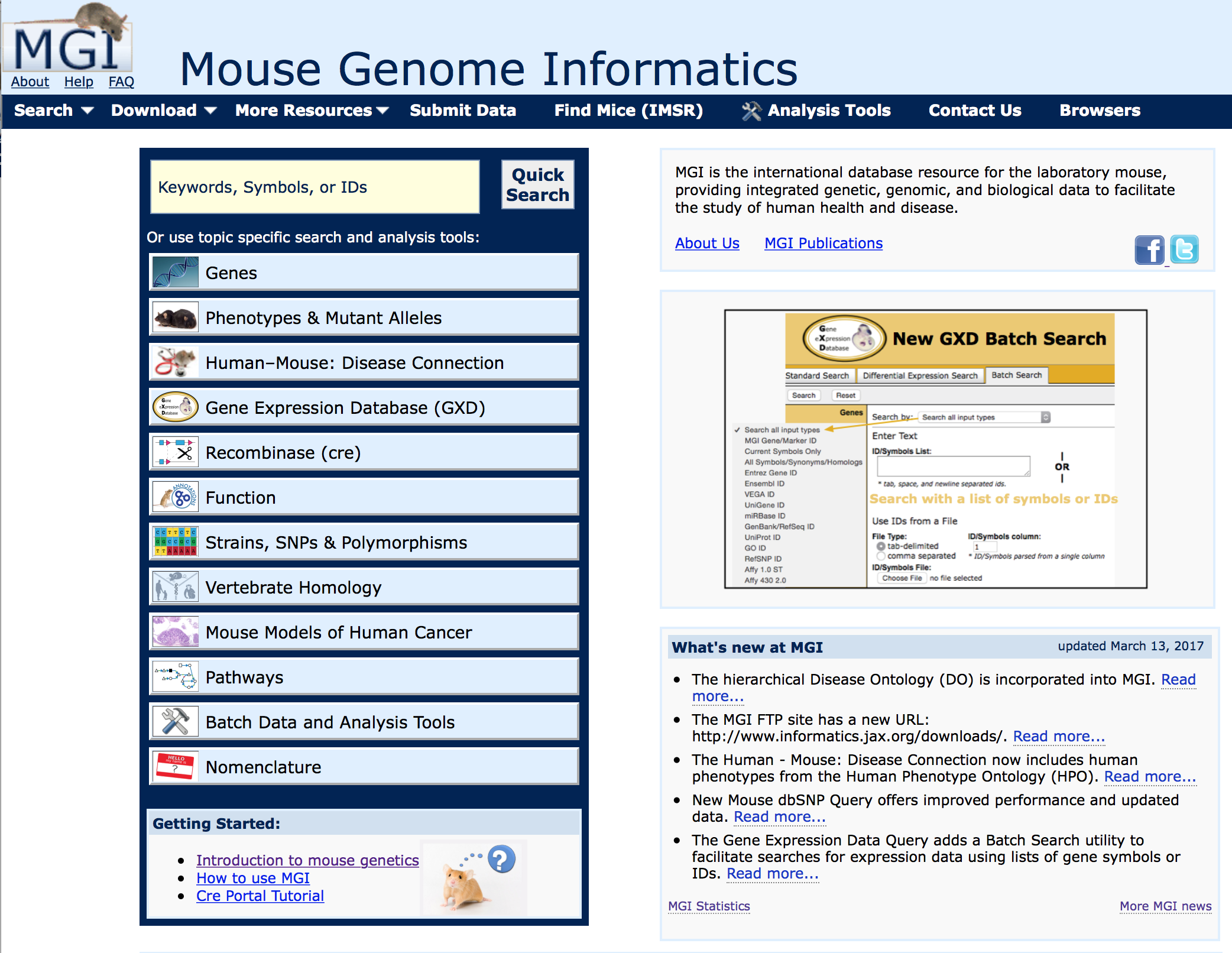 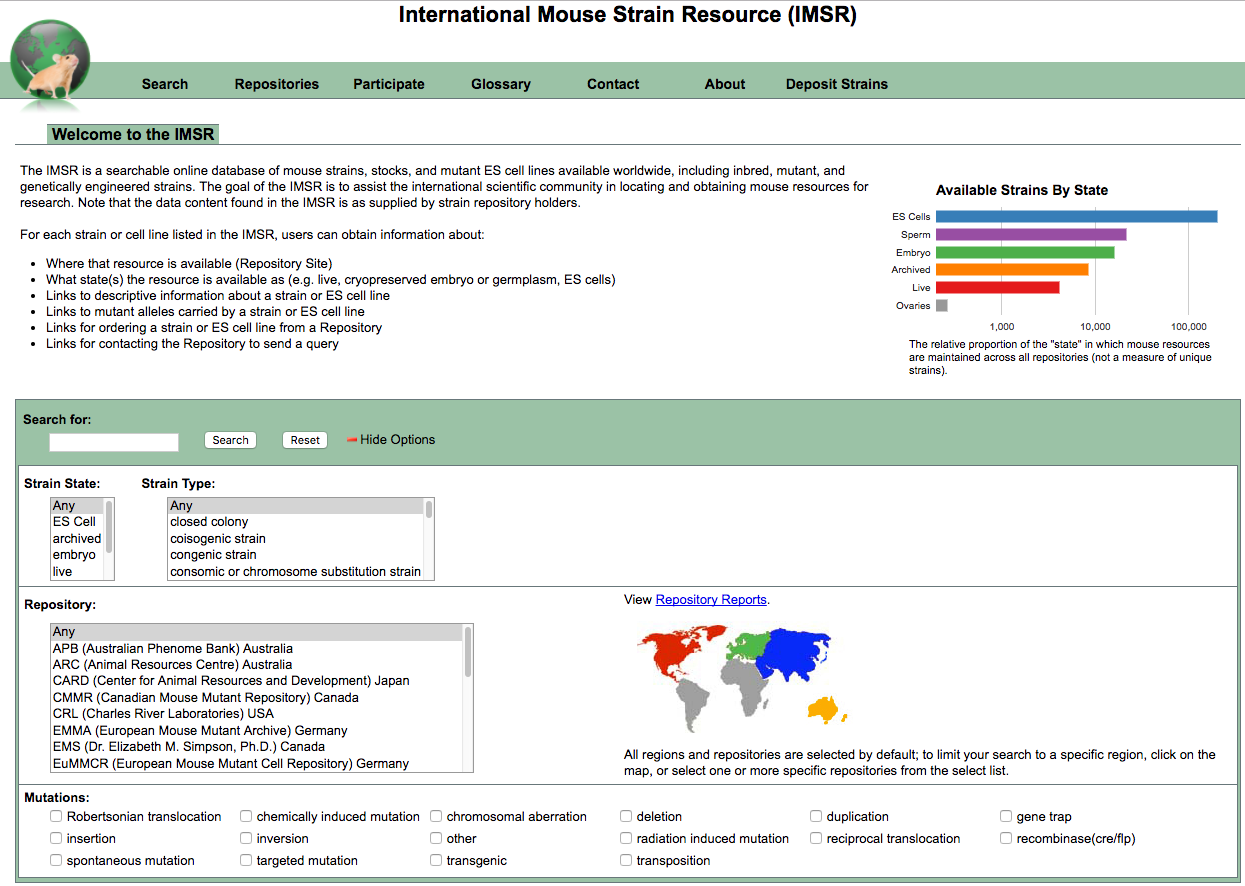 Agt
39
Gene Expression
40
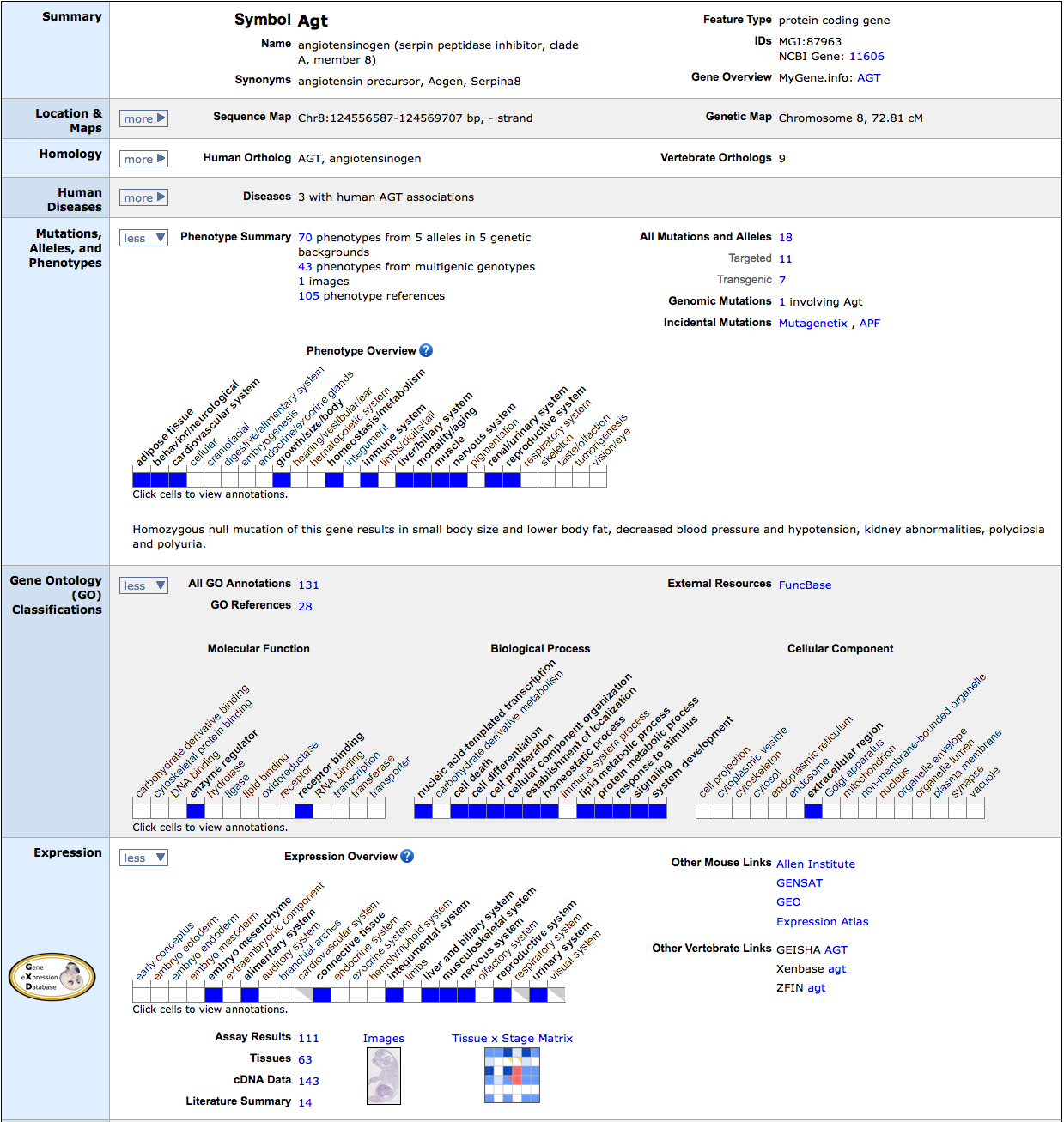 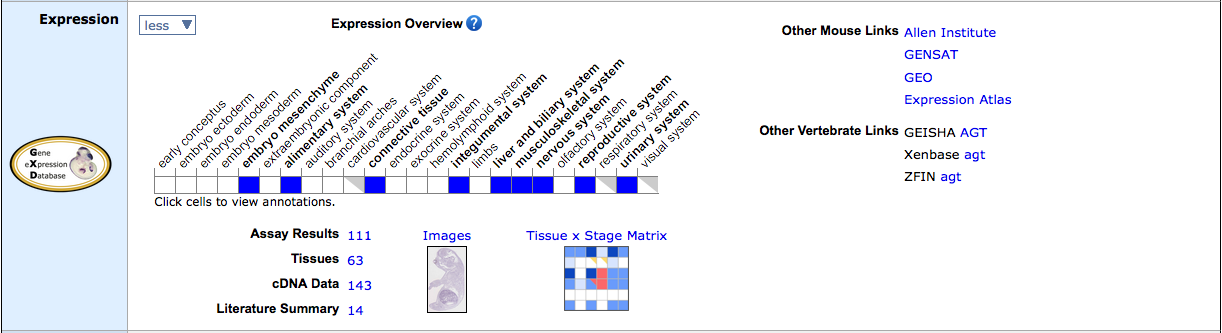 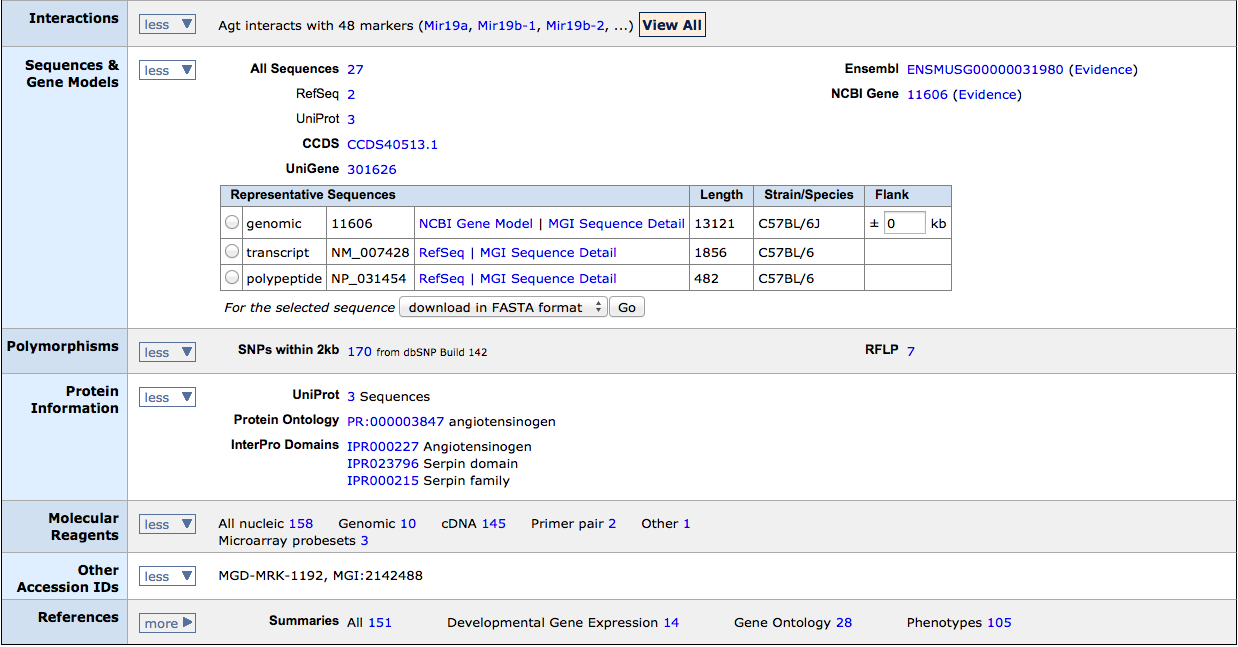 41
Tissue x Stage matrix of gene expression
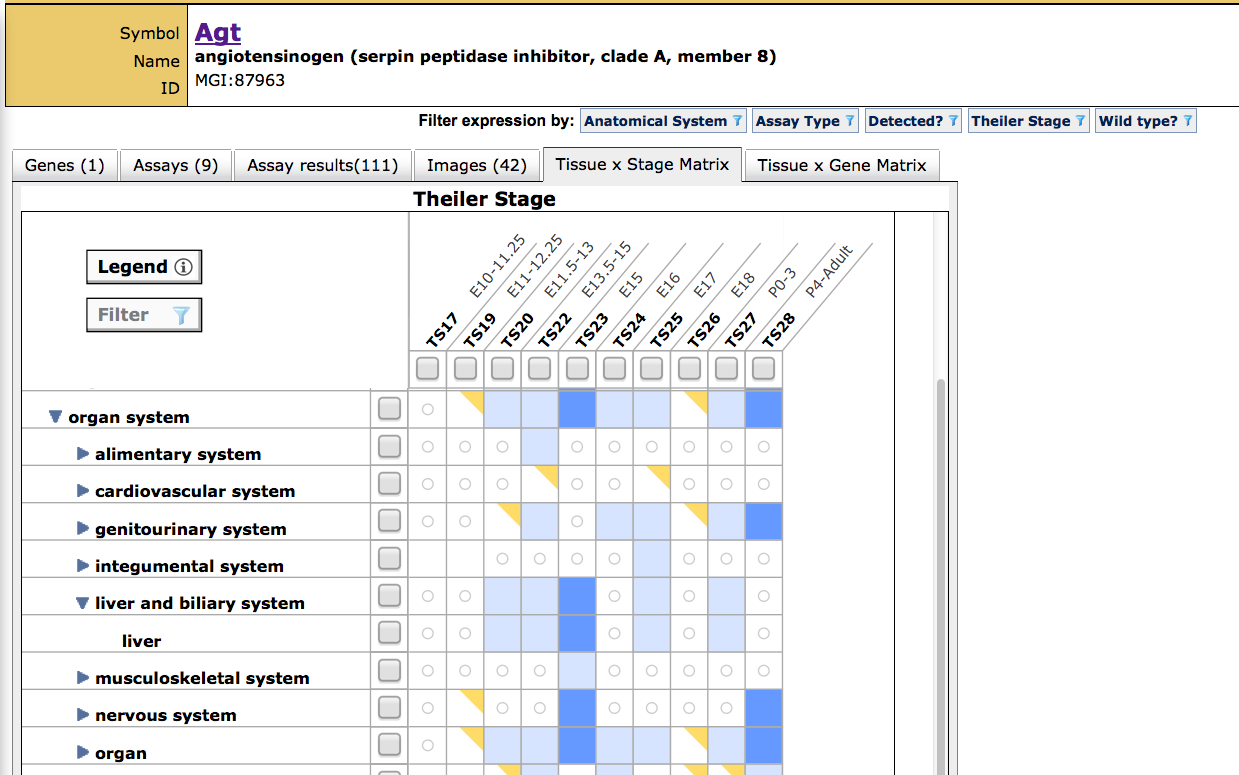 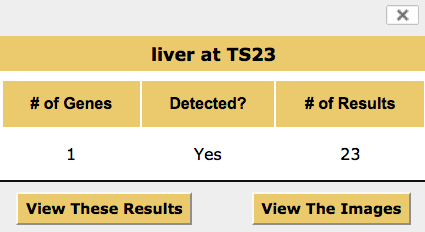 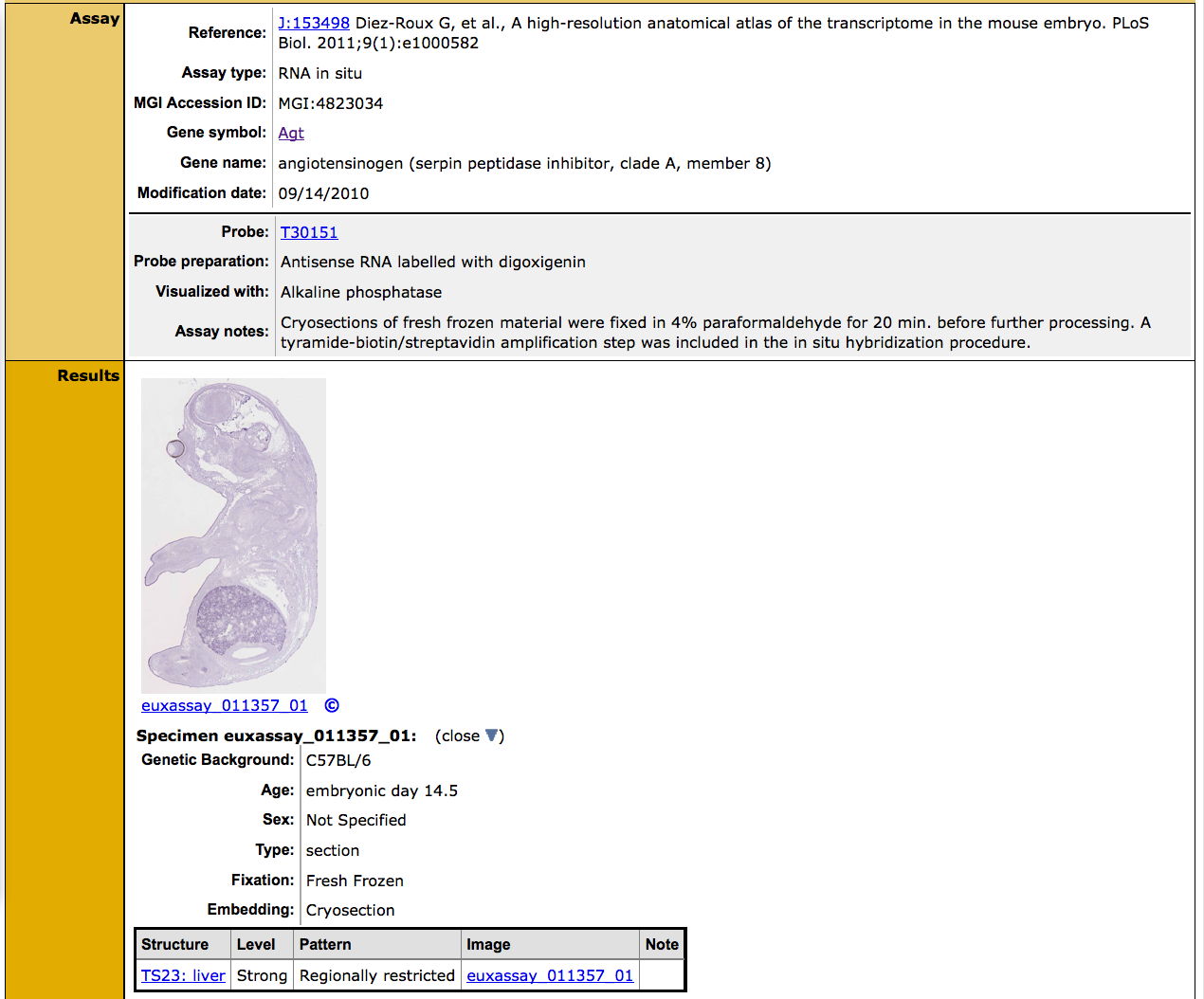 Clicking “view results” applies filters and navigates to a data tab
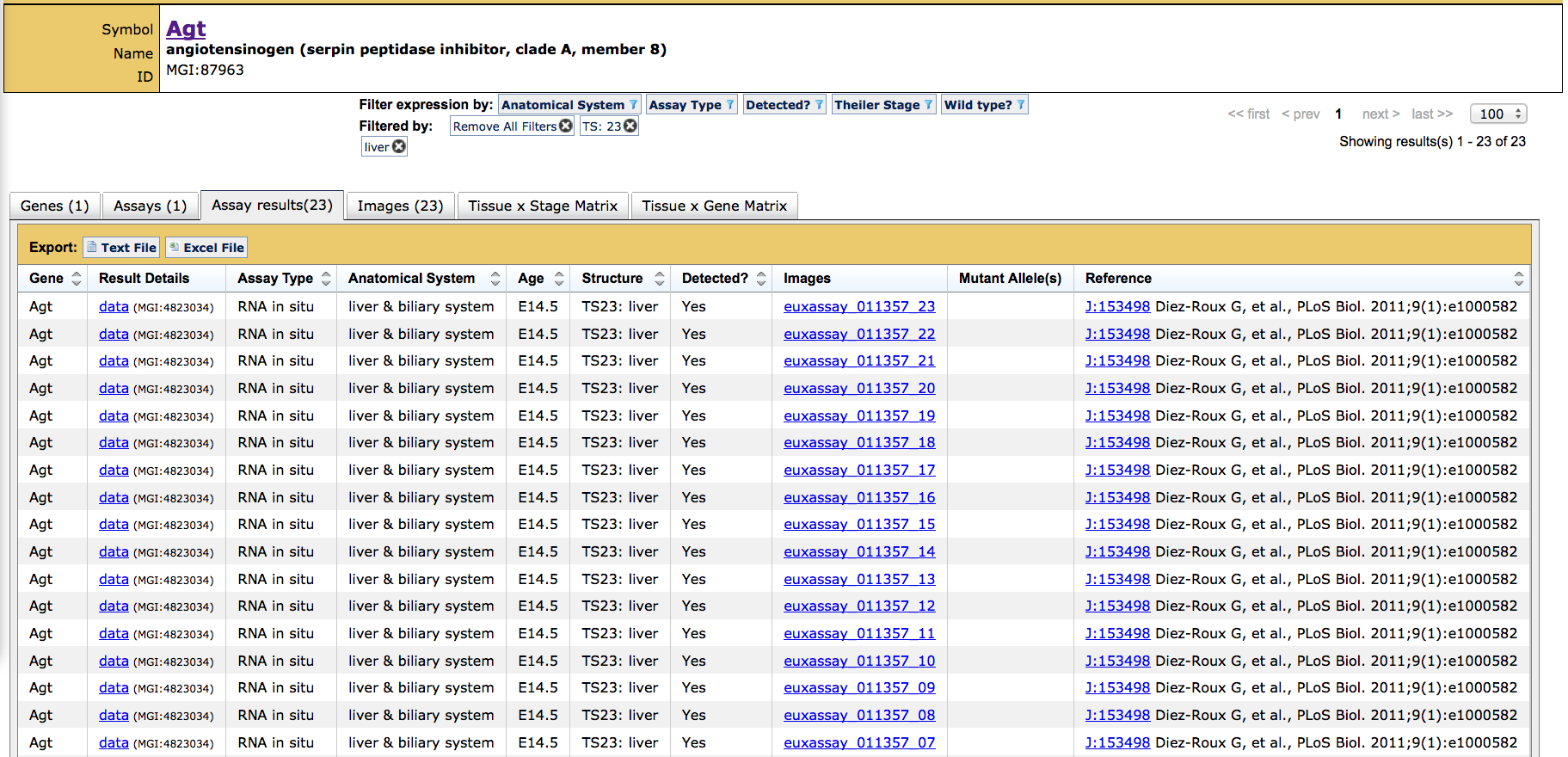 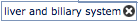 43
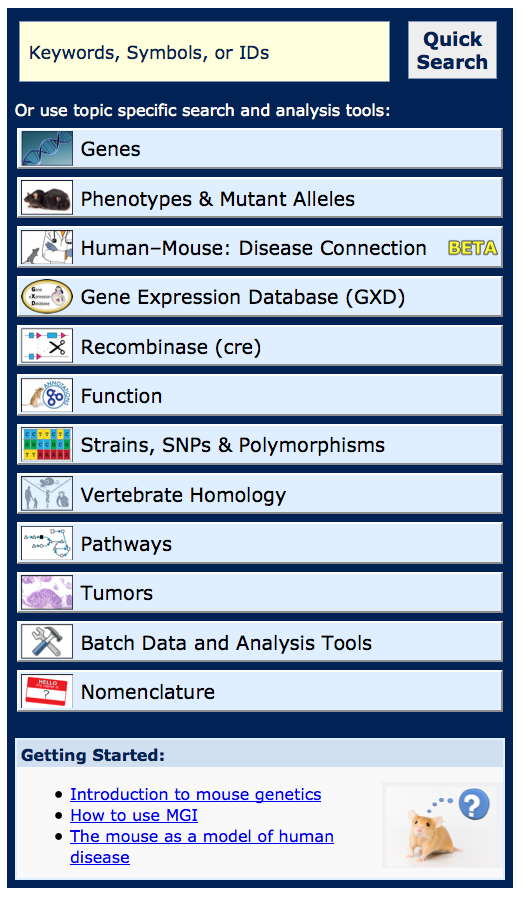 The Gene Expression Data Query
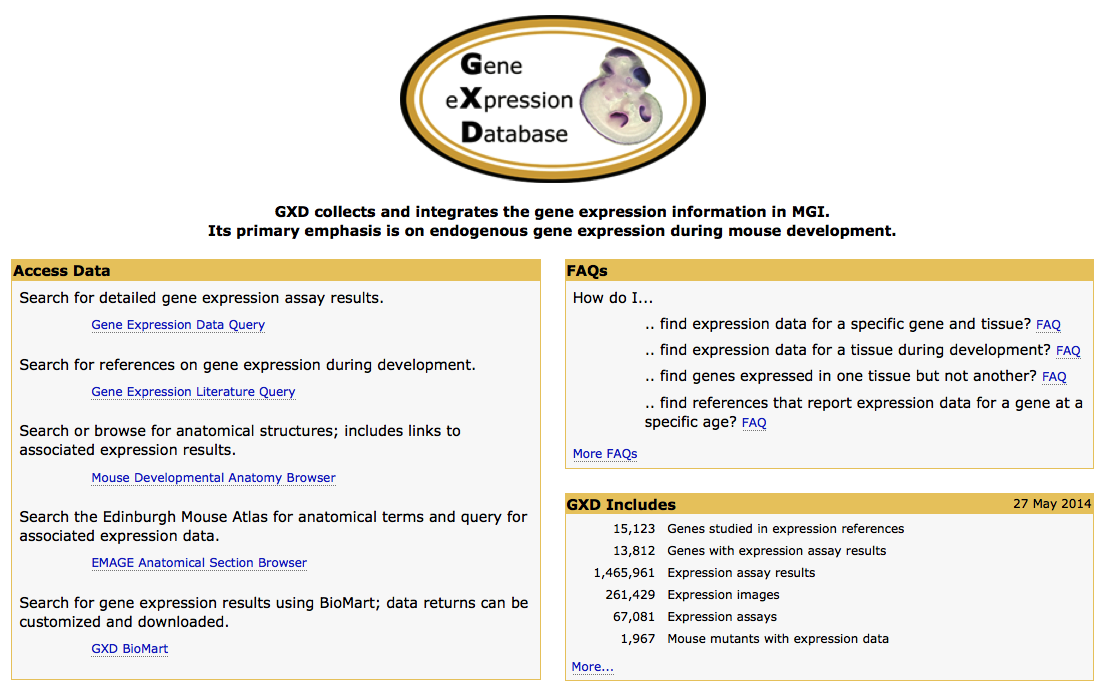 44
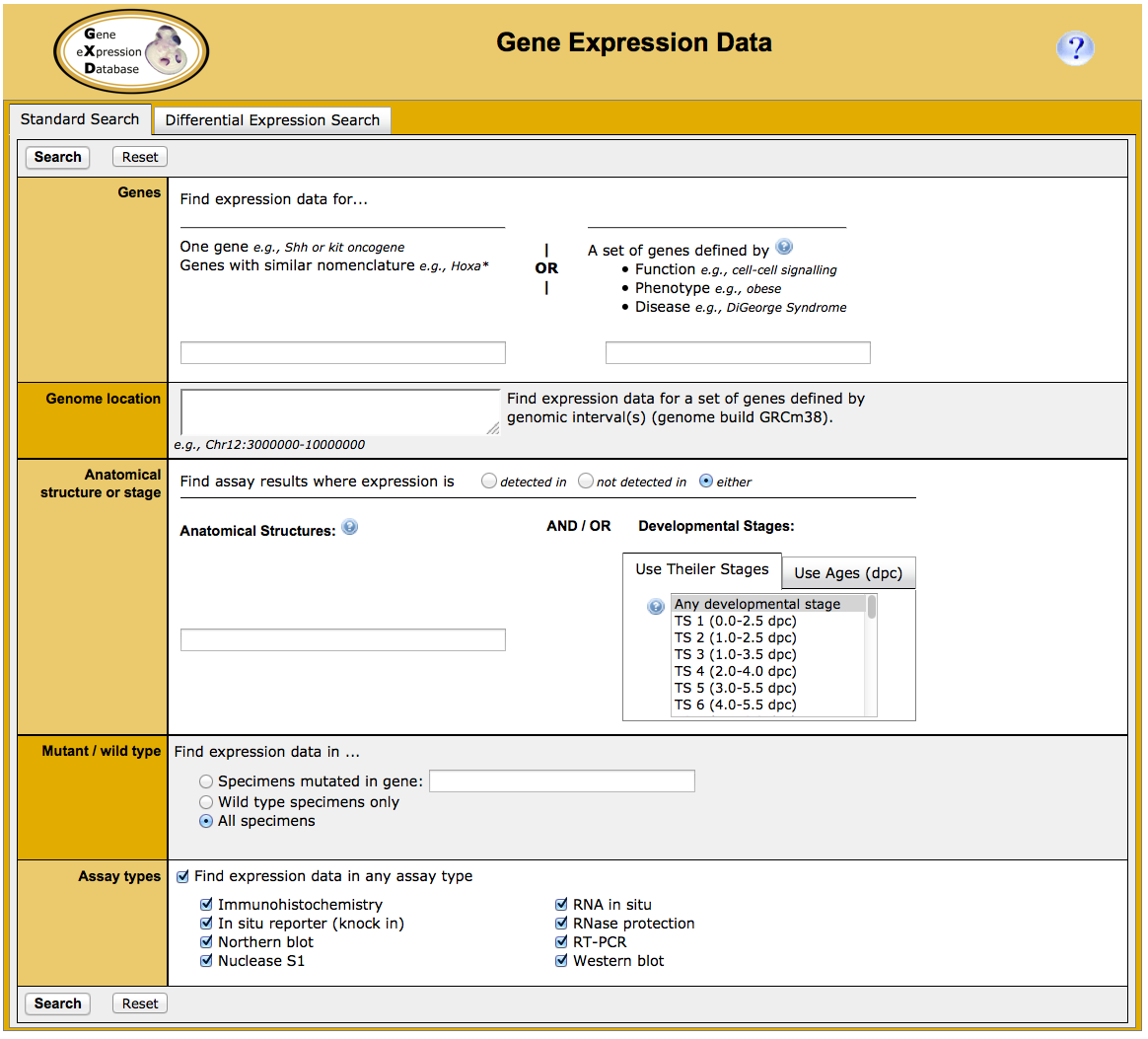 Wnt signaling pathway - Function
45
All expression data for genes with the FUNCTION: Wnt signaling pathway
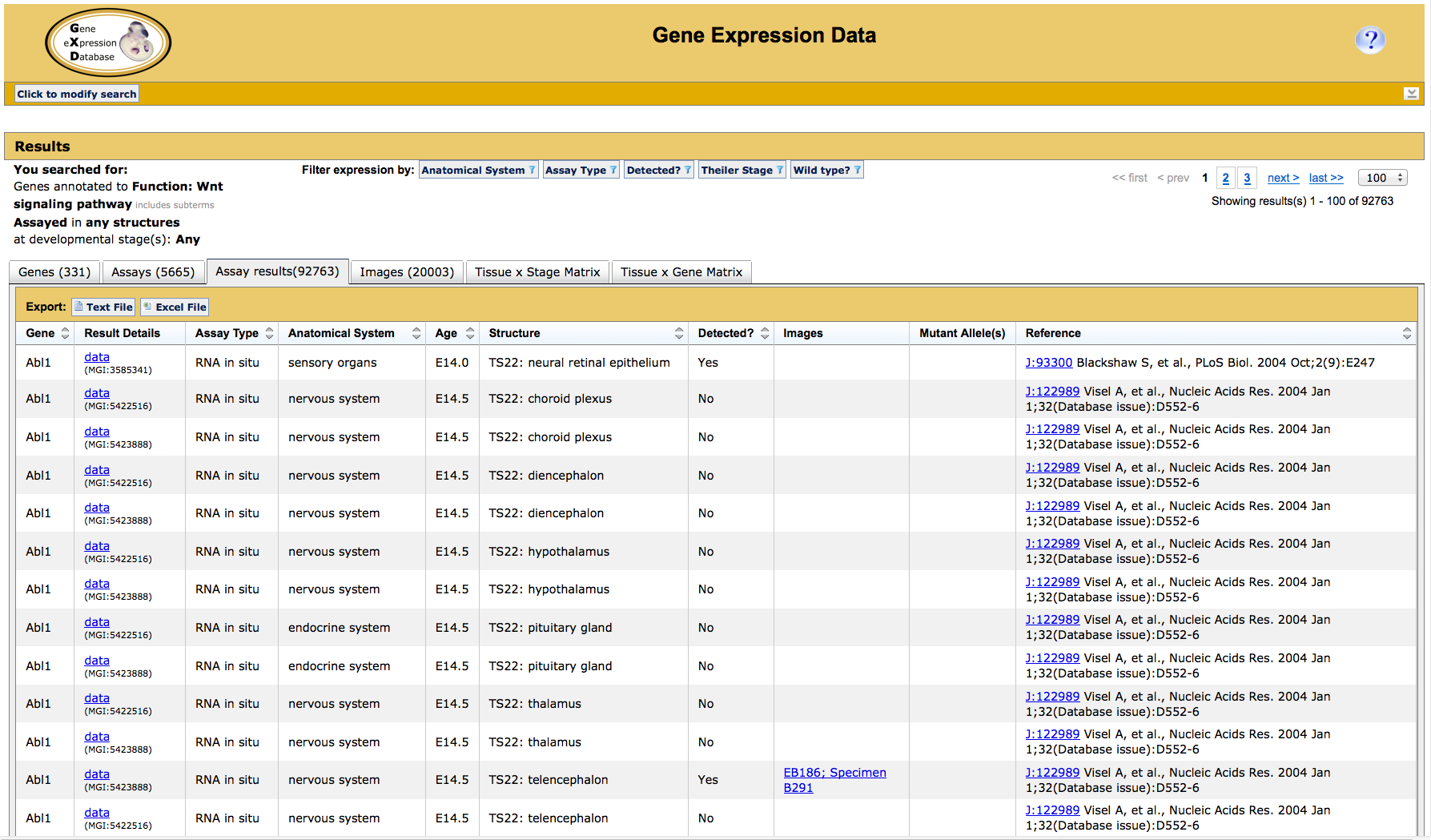 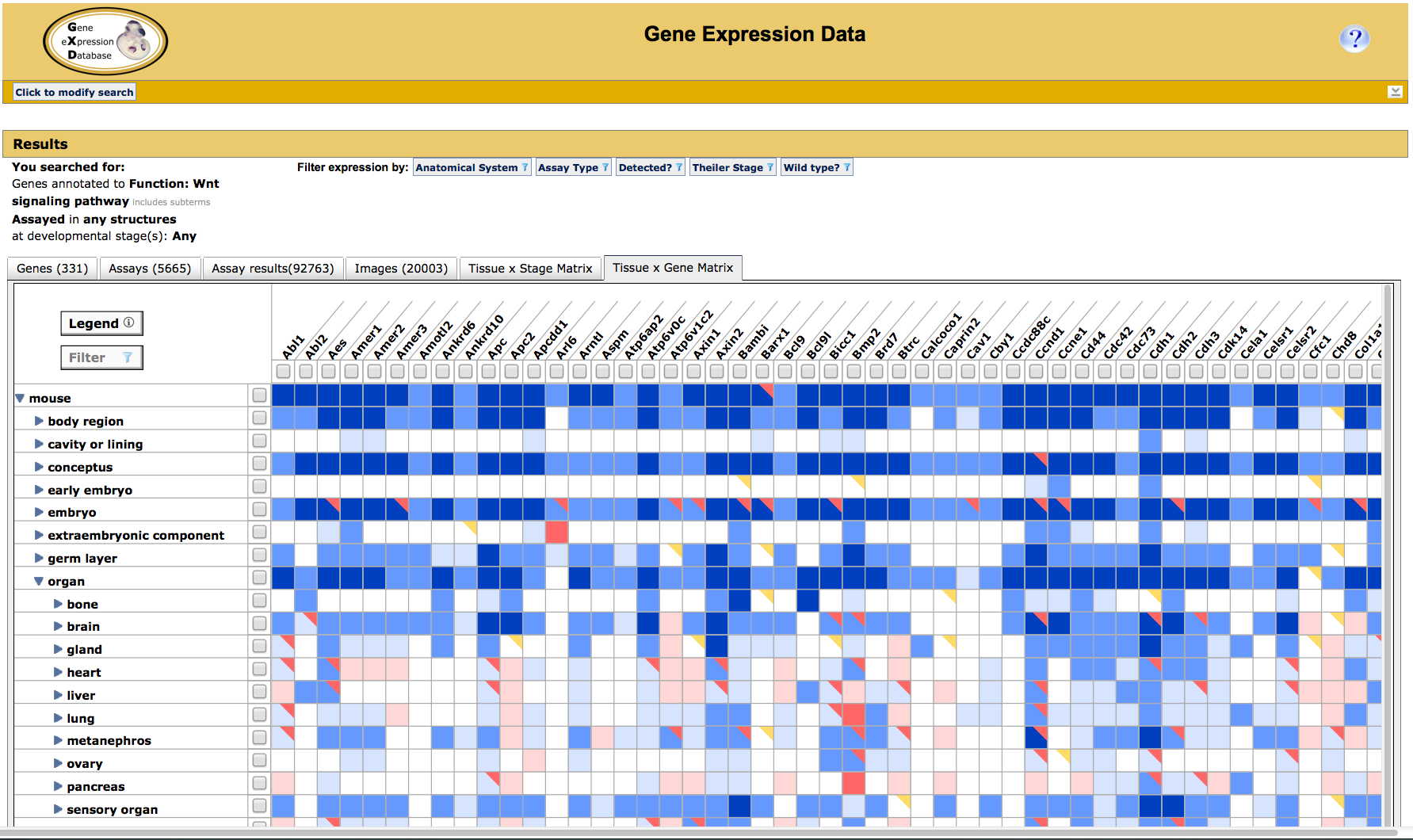 46
All expression data for genes with the FUNCTION: Wnt signaling pathway
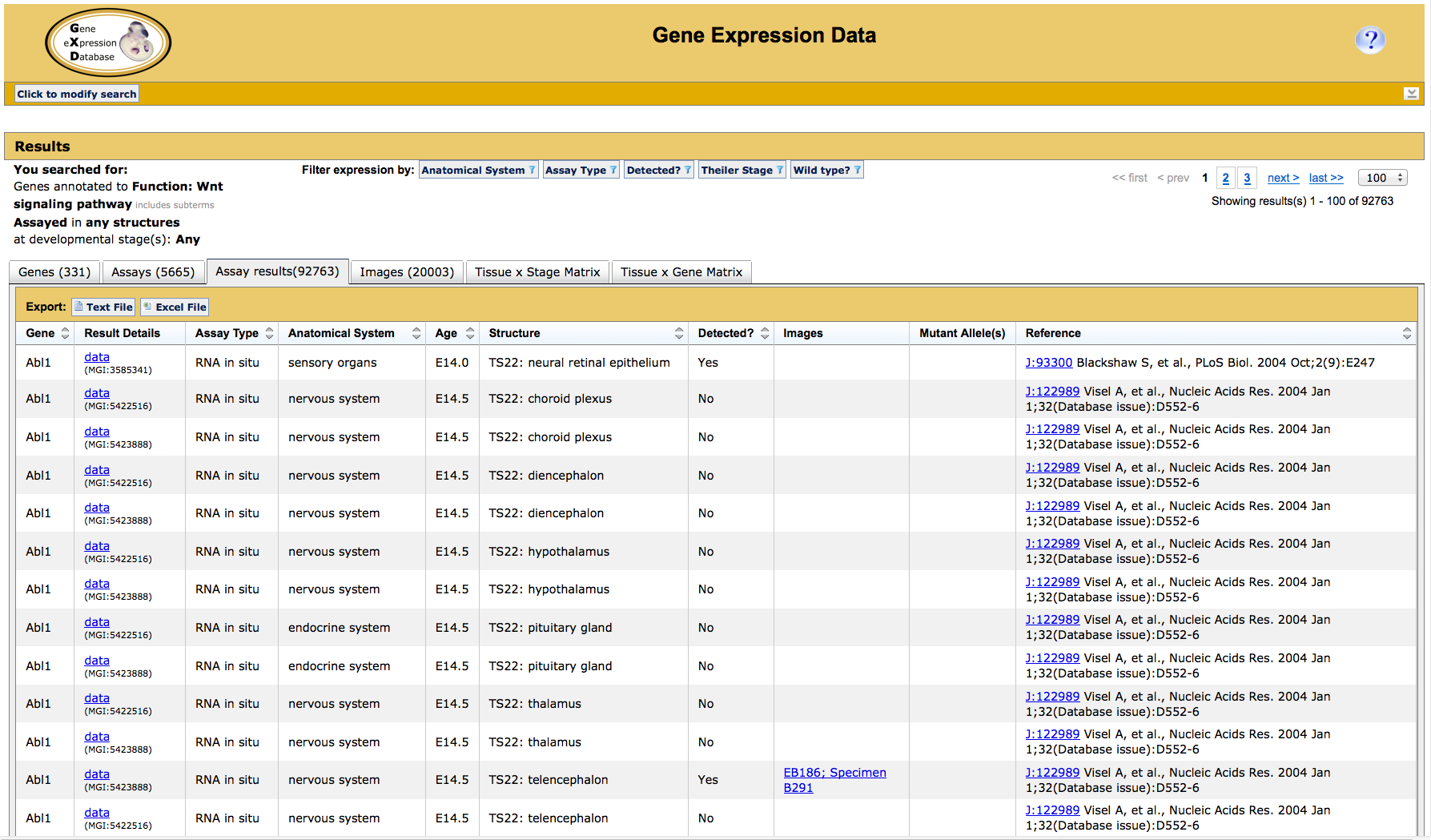 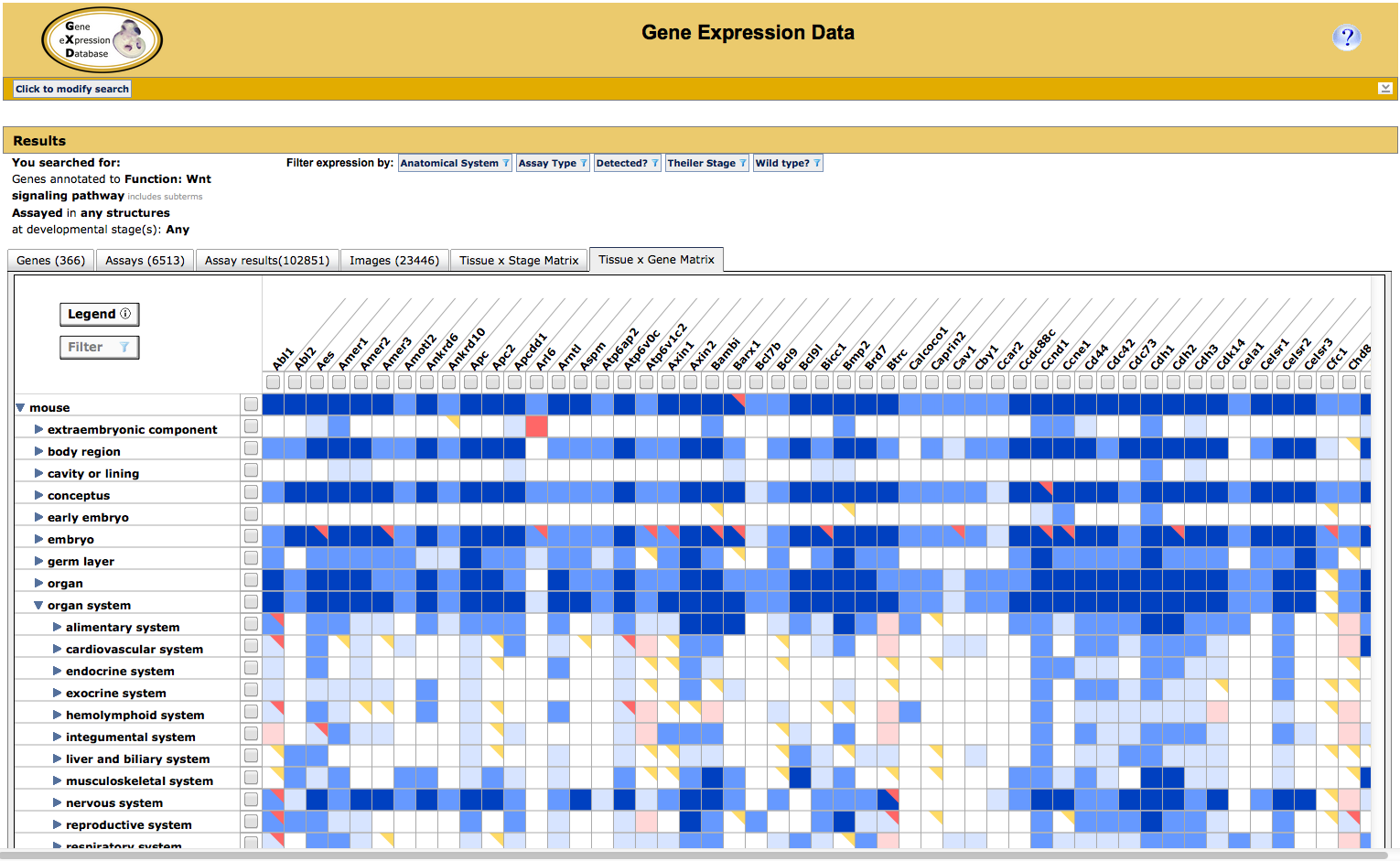 47
Cre Portal
48
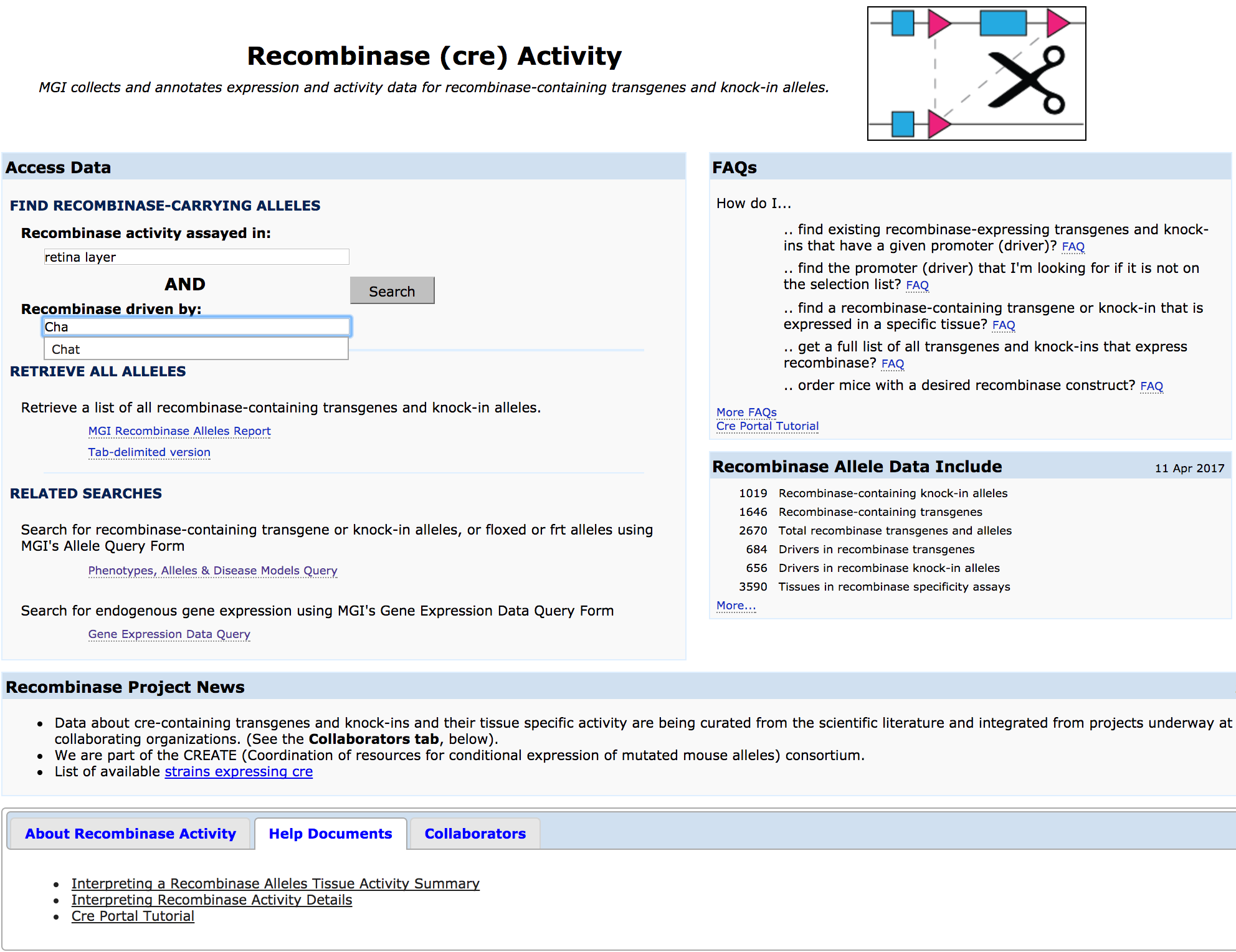 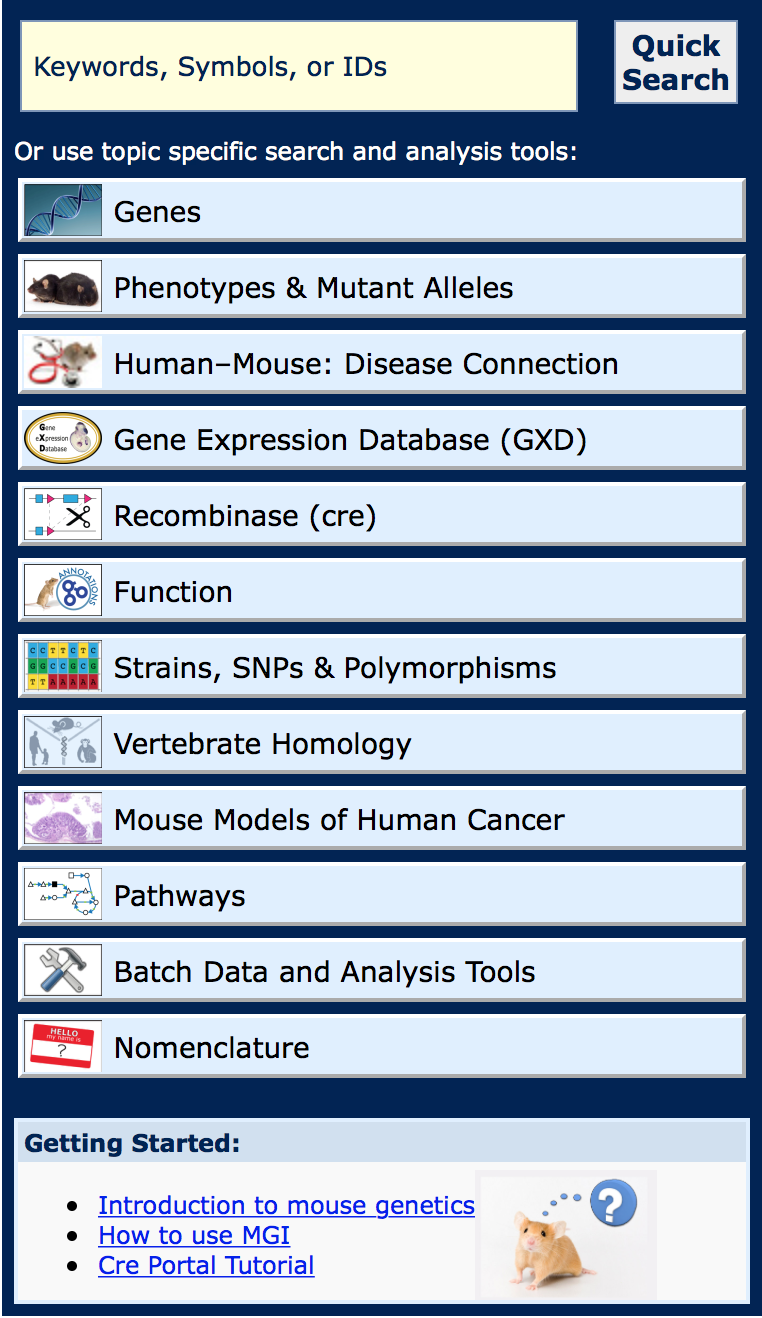 49
SNPs
50
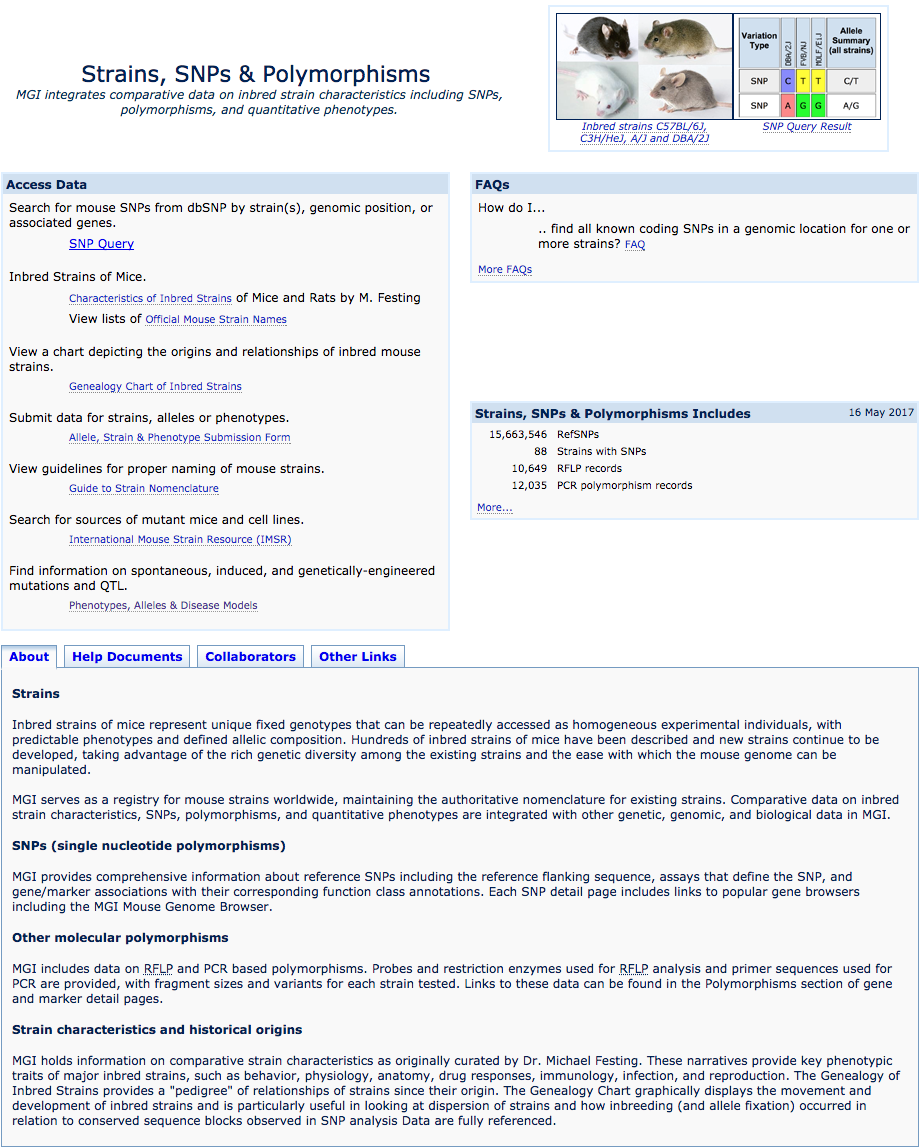 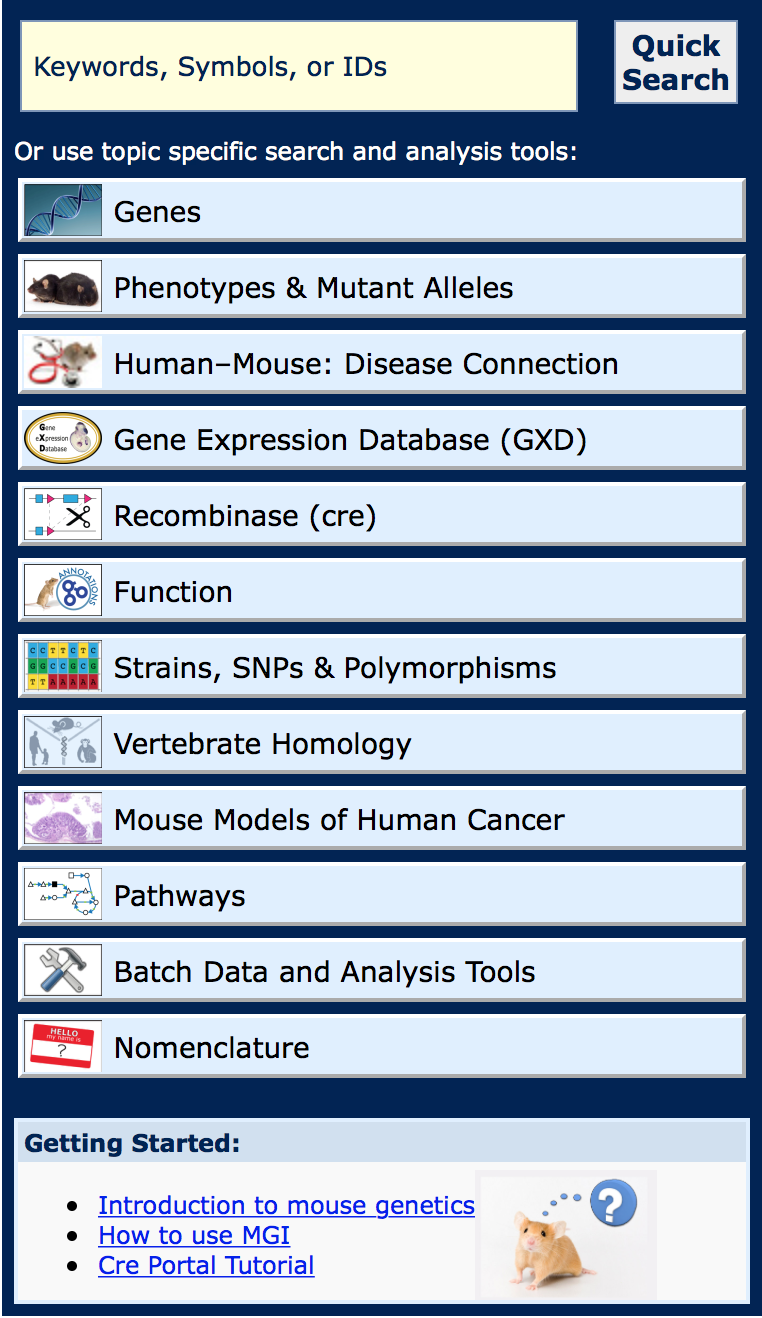 51
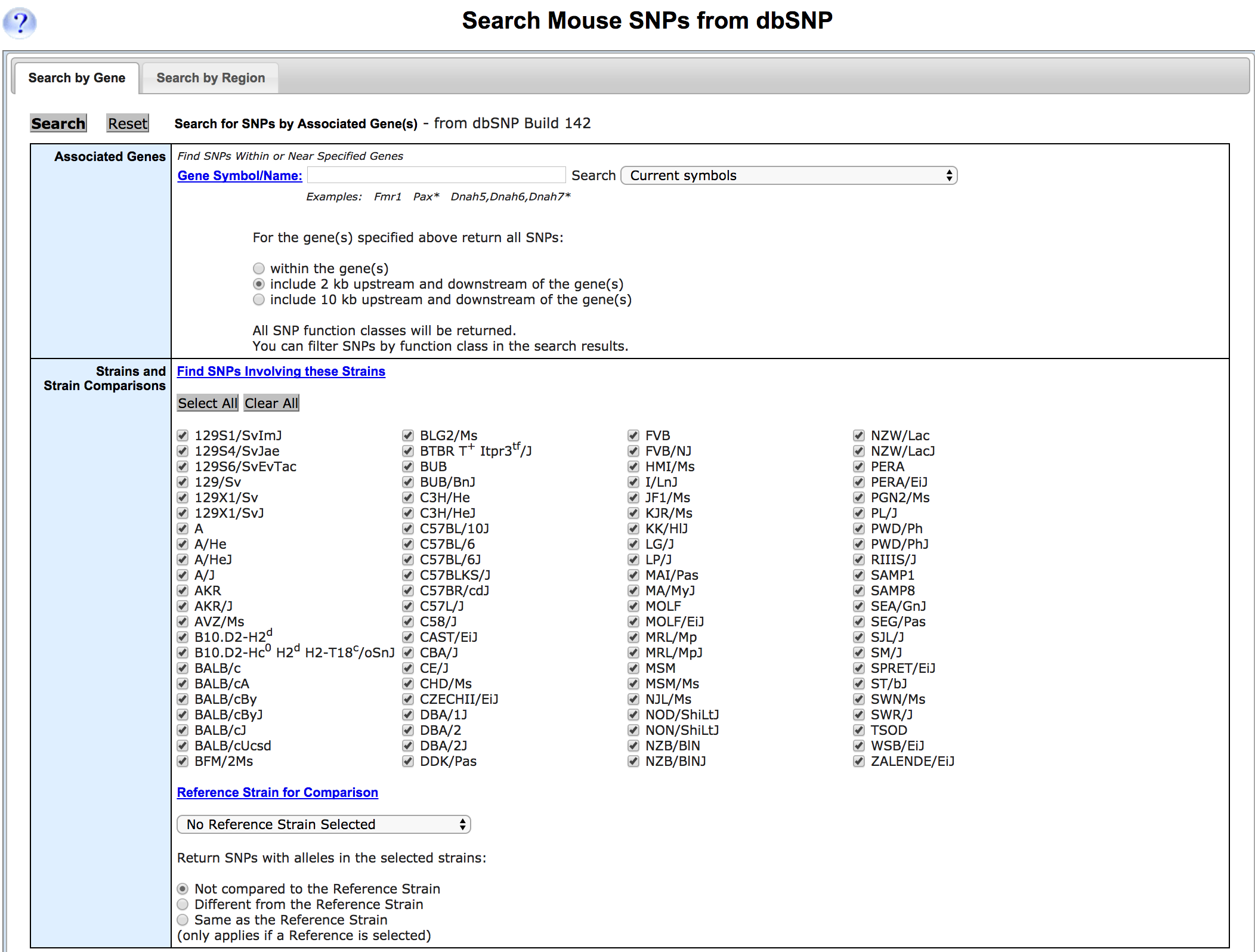 Help doc.
52
Bulk data analysis
53
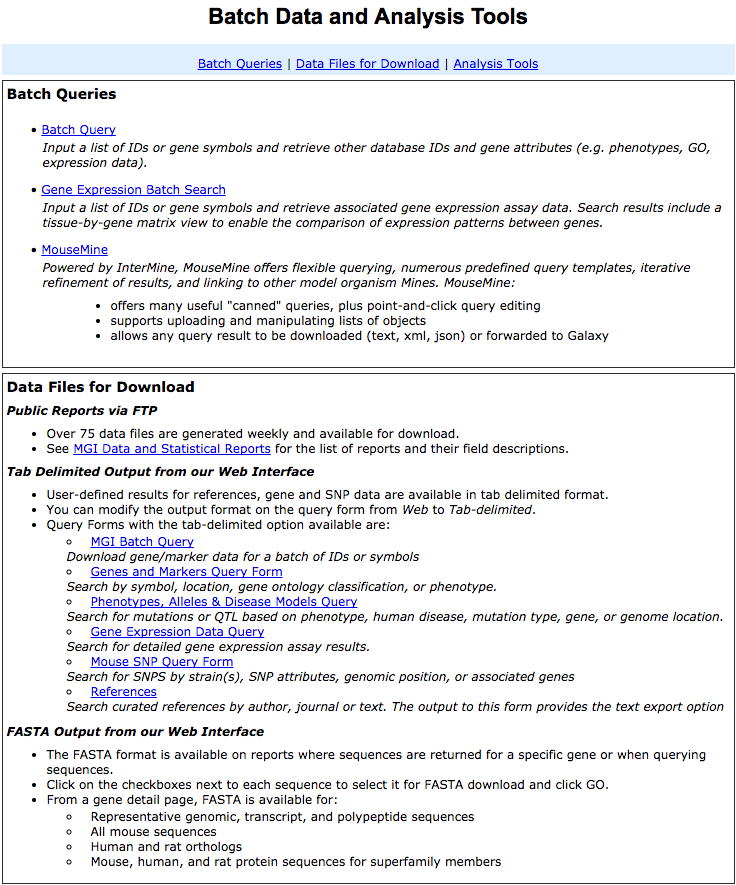 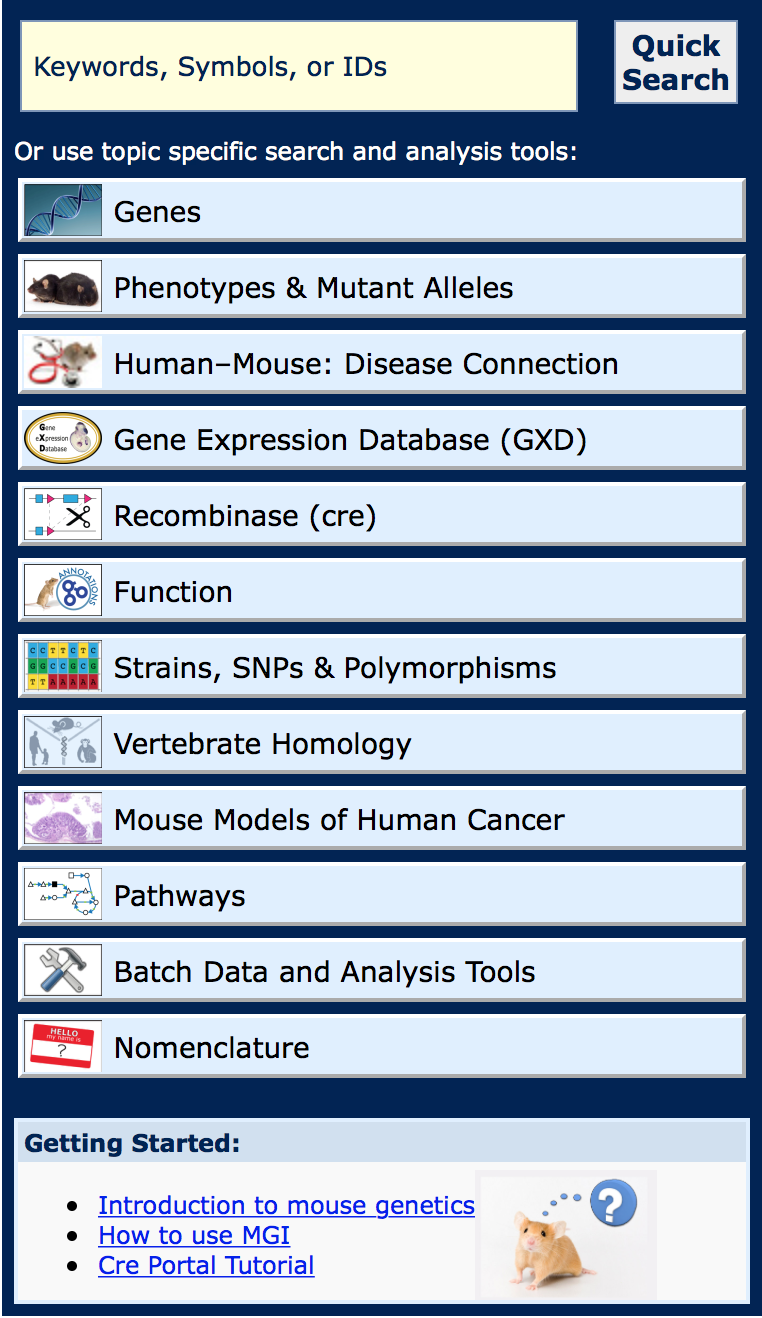 54
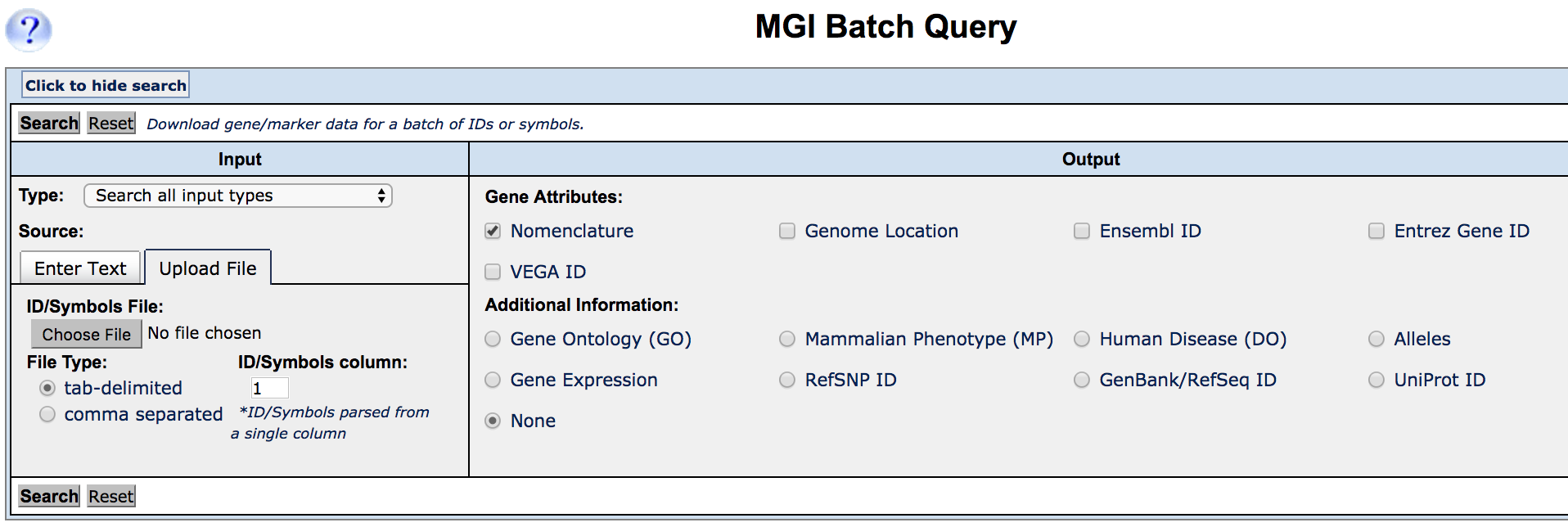 Help doc.
Output file options
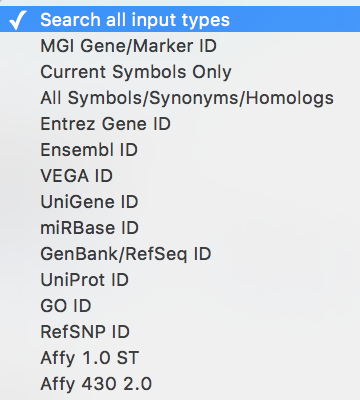 Export search results
55
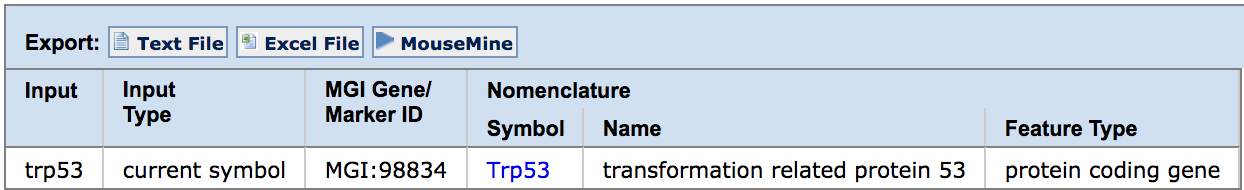 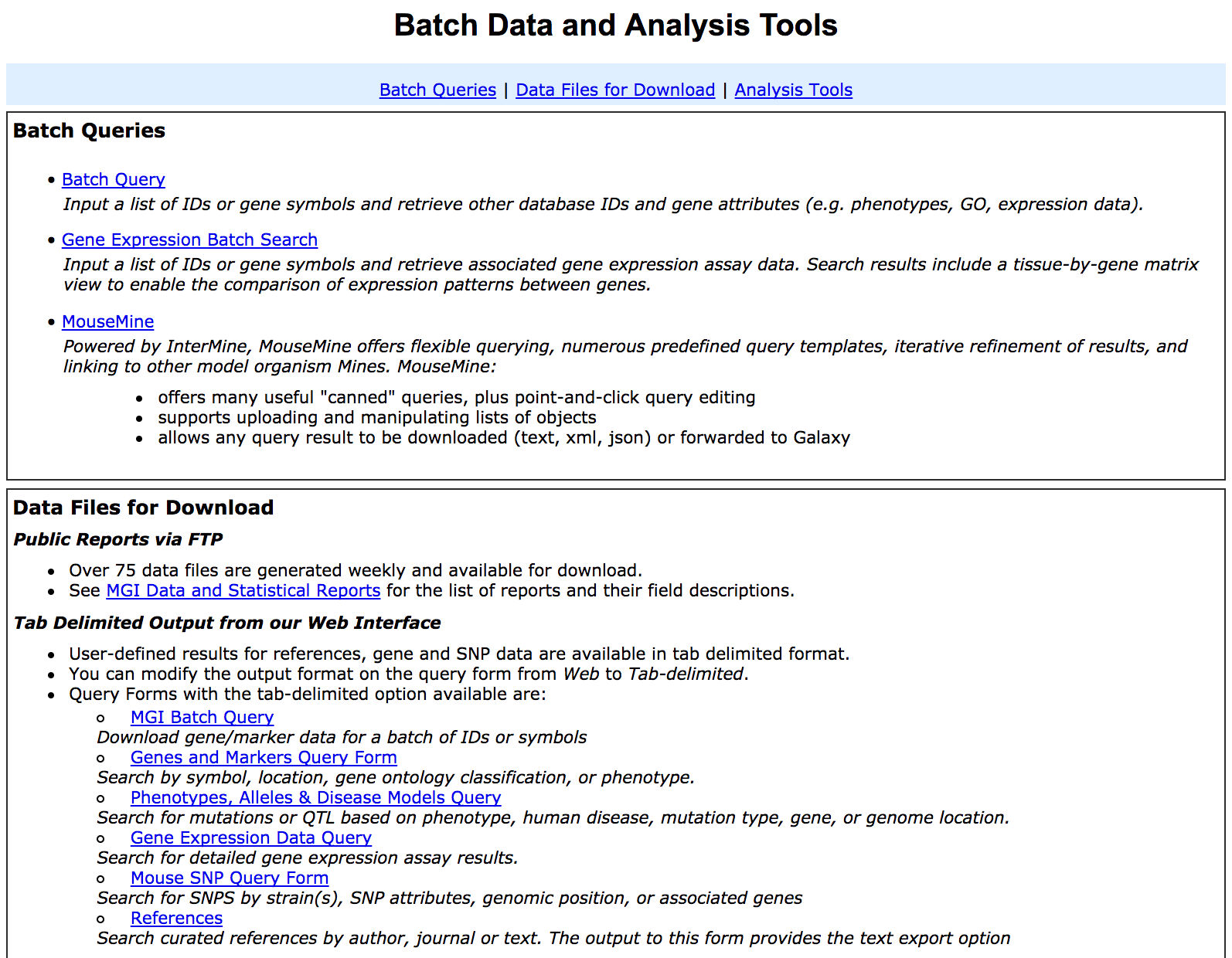 56
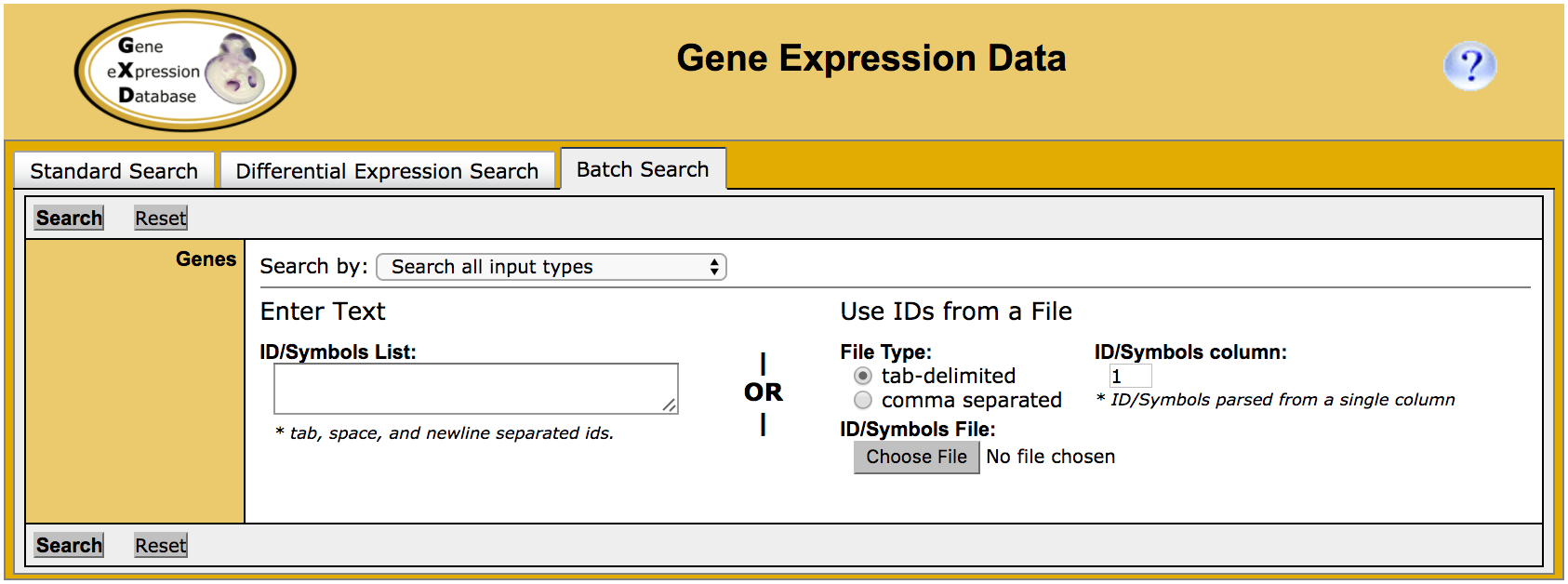 Help doc.
Search results can be saved as text, excel file or export to MouseMine
57
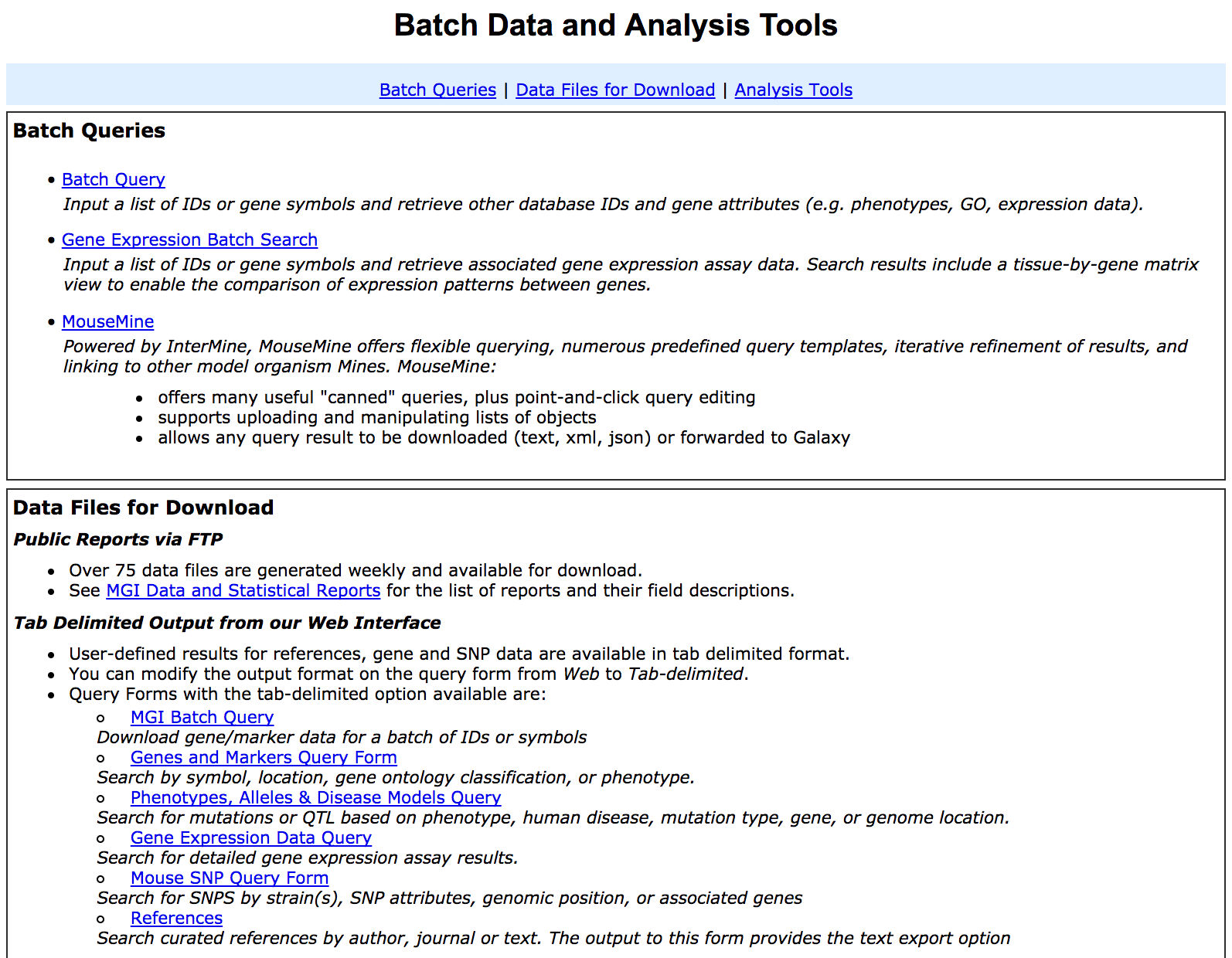 58
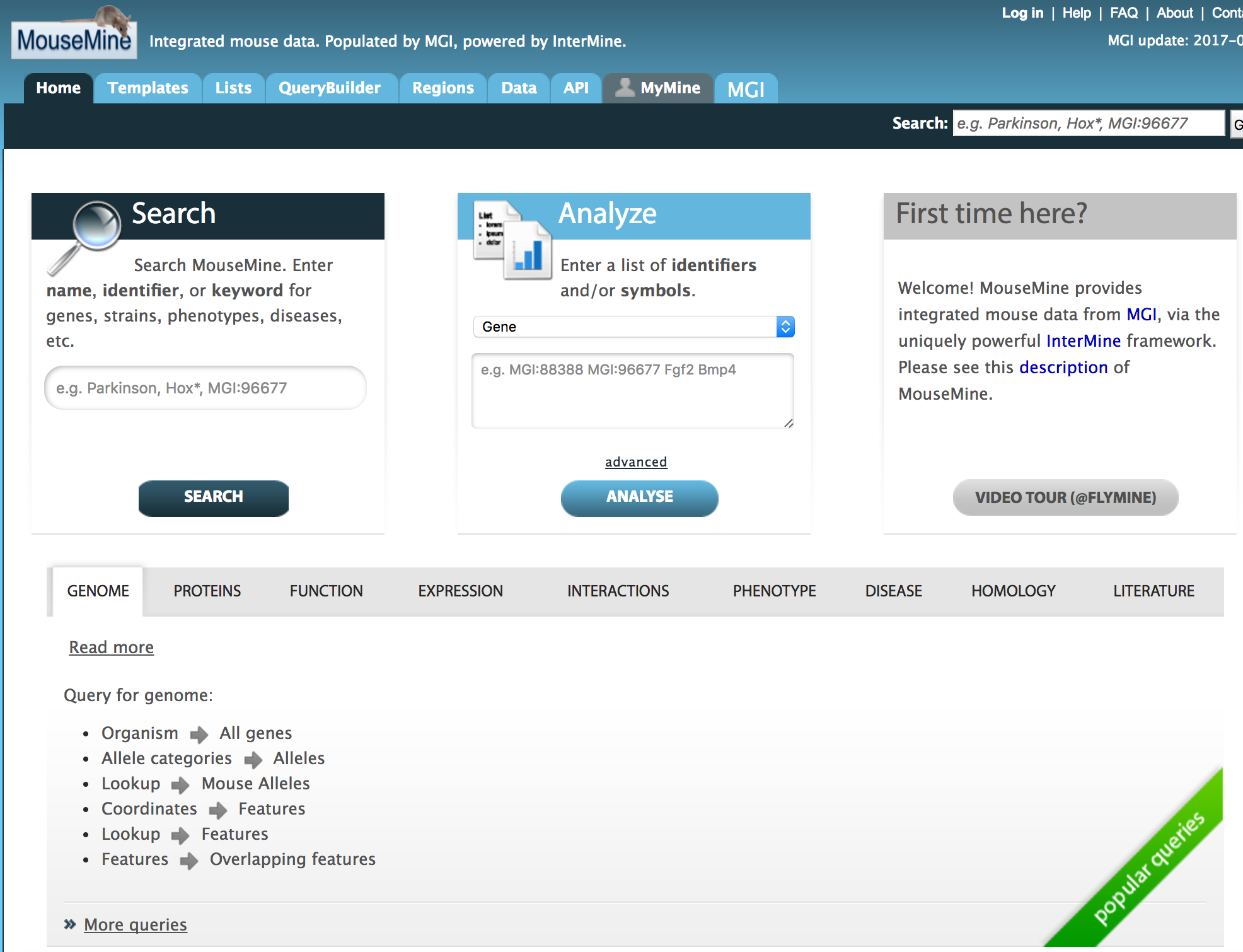 Create account to save your search
Section 7. Questions 26-20
59
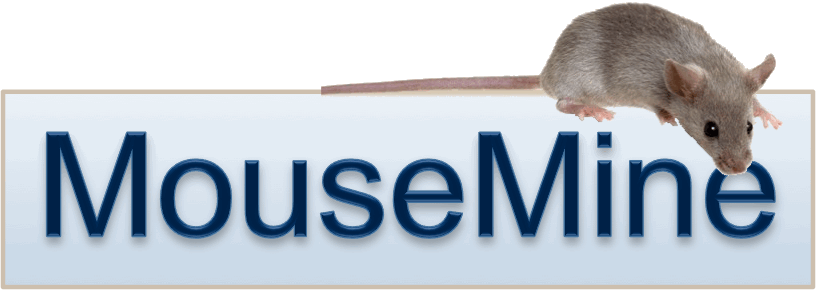 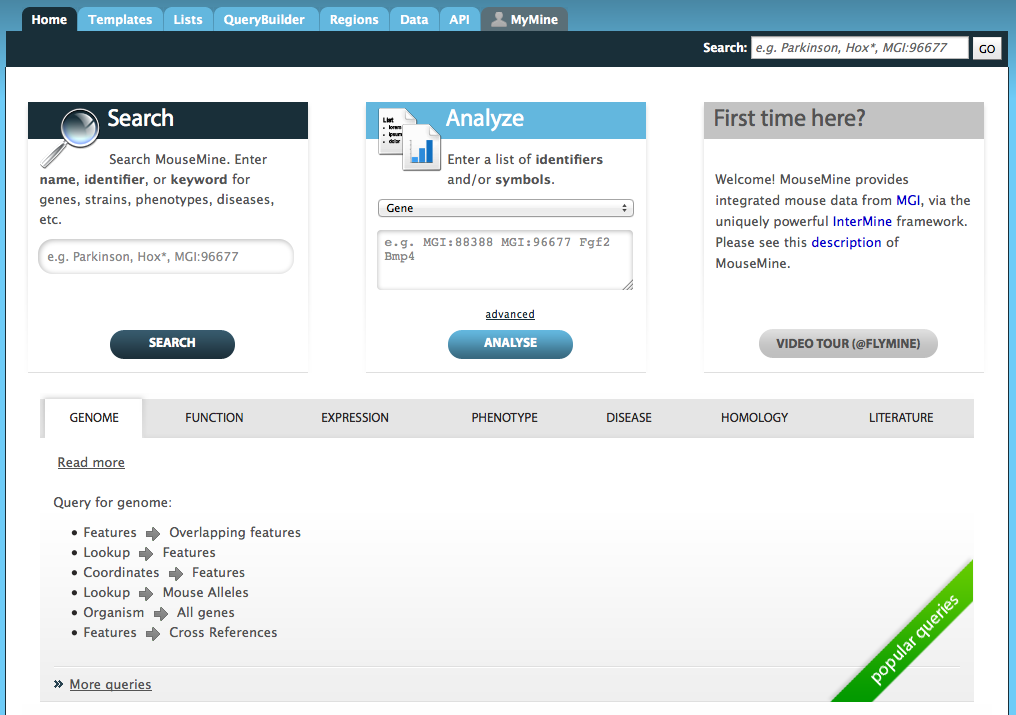 60
Pre-defined template queries:
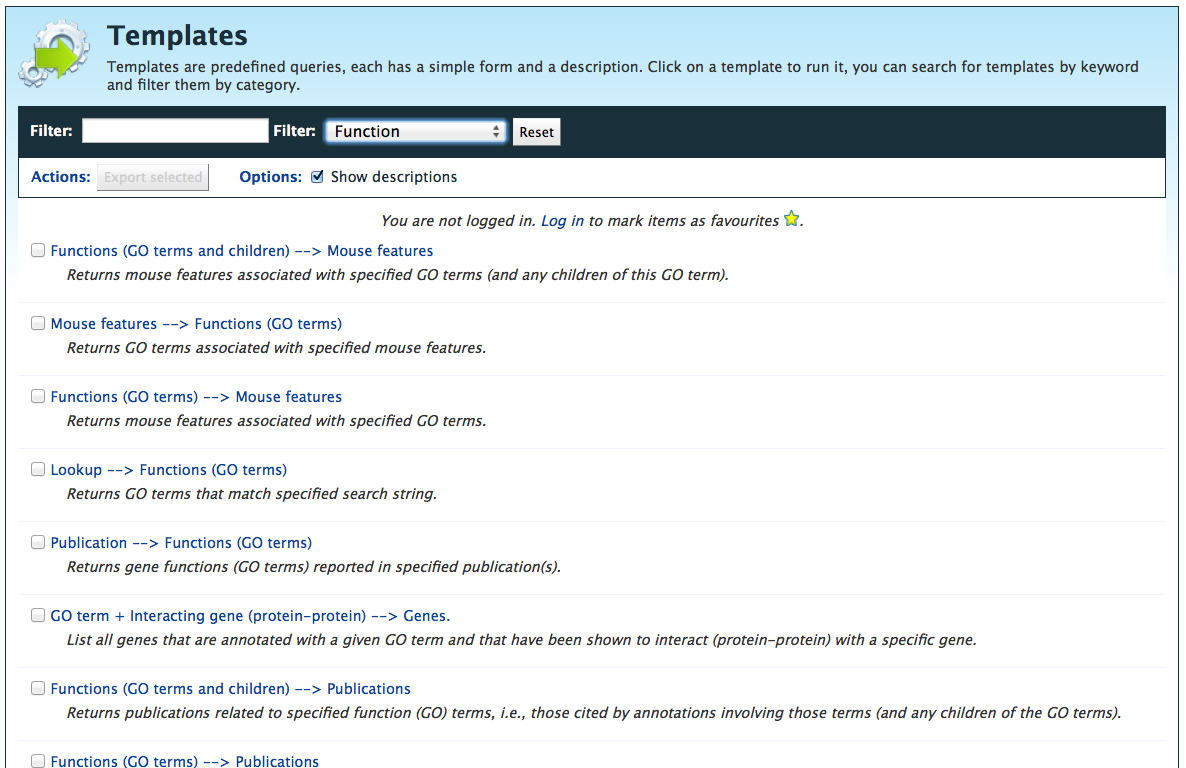 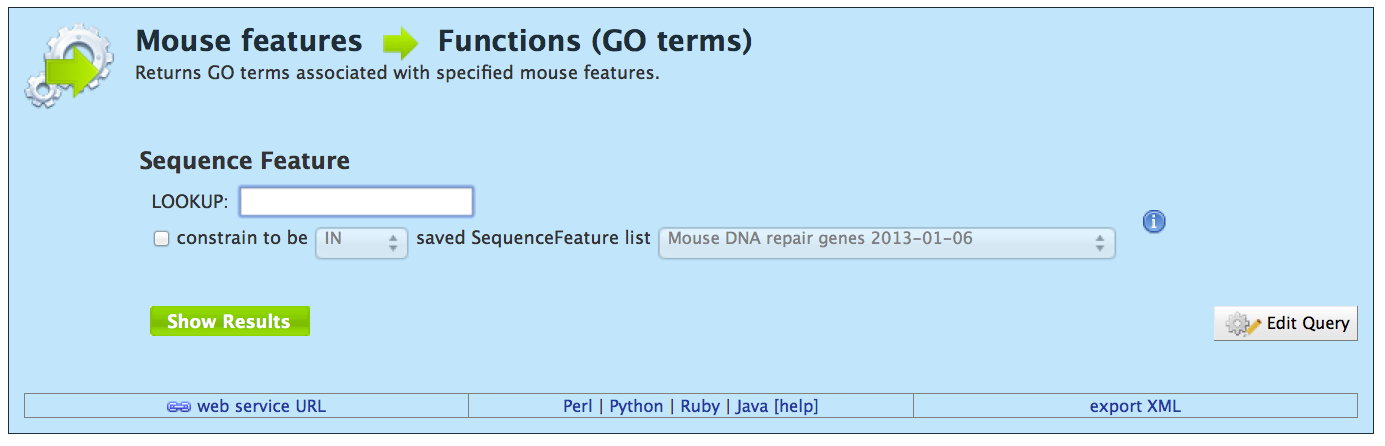 mmp9
61
Search results table
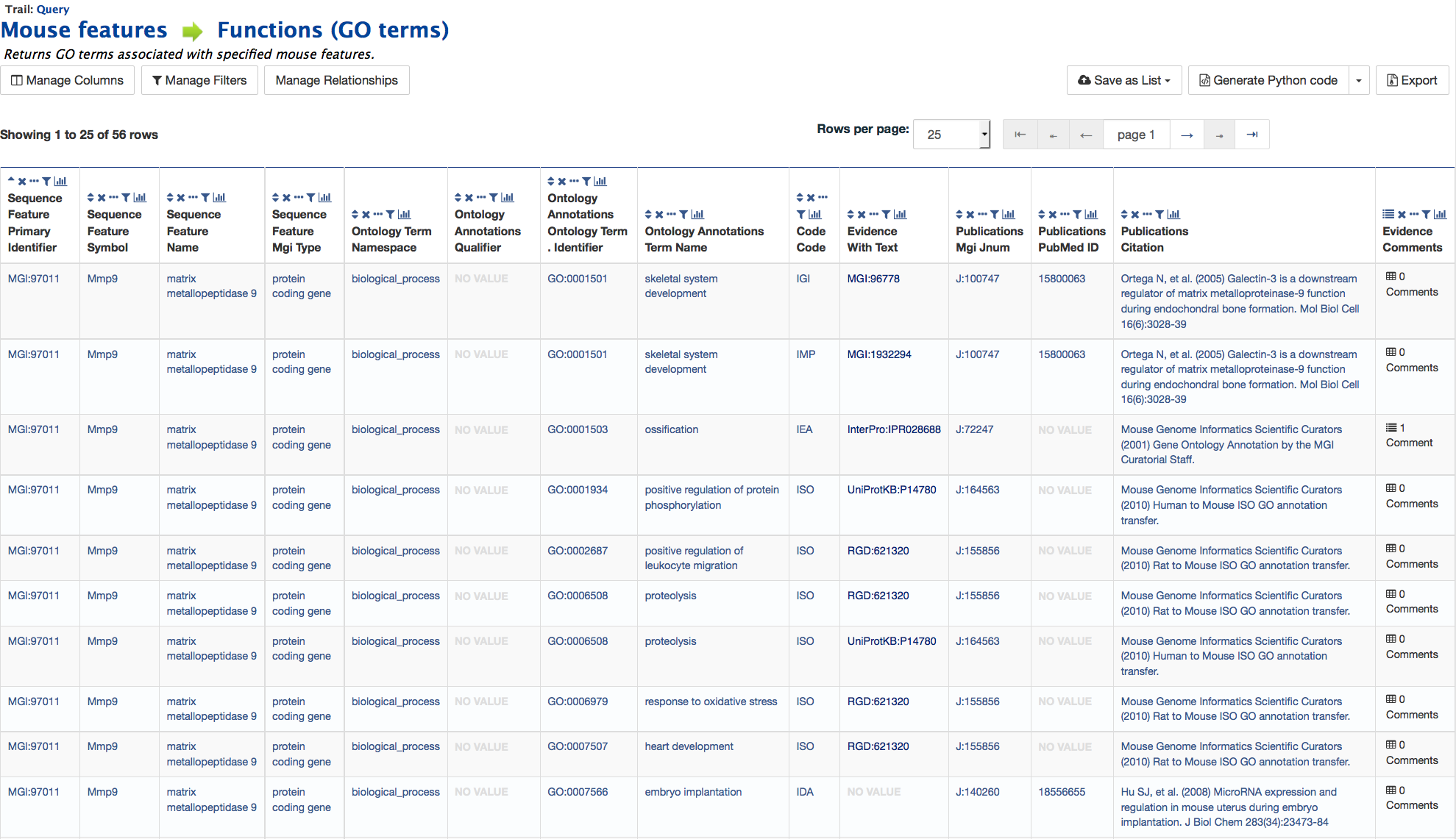 visibility
remove
filter
sort
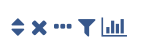 column statistics
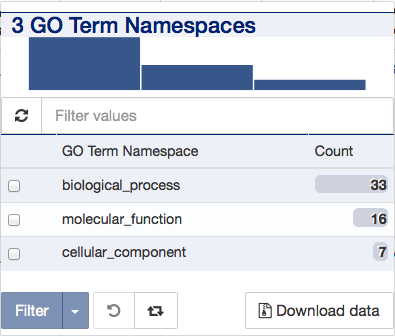 √
62
[Speaker Notes: Running the search returns a table with a pre-defined set of columns including ID, ontology namespace, ontology term and evidence.]
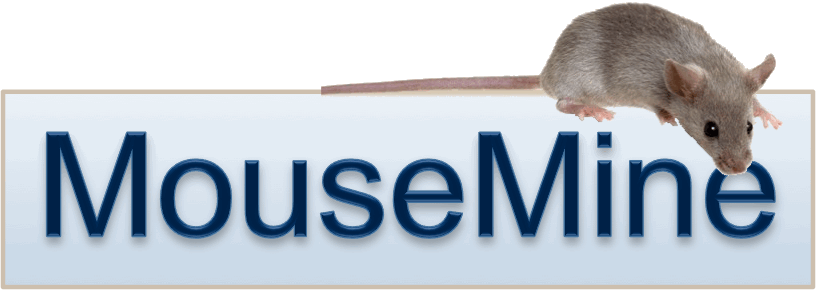 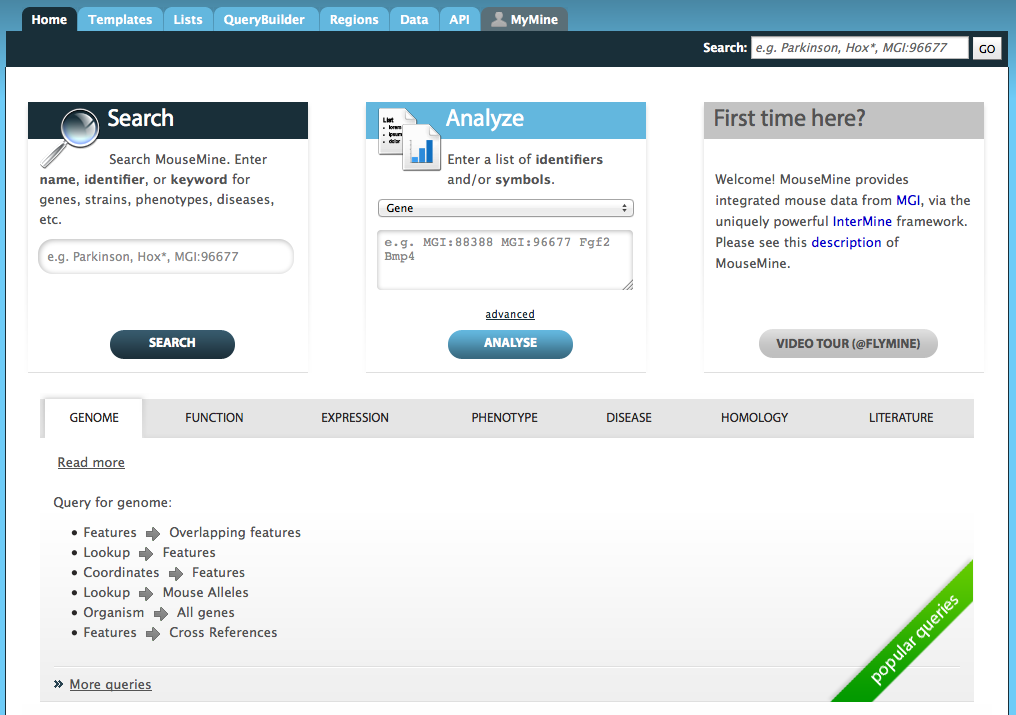 63
Lists pane: upload, view existing or perform actions (union, subtraction, etc)
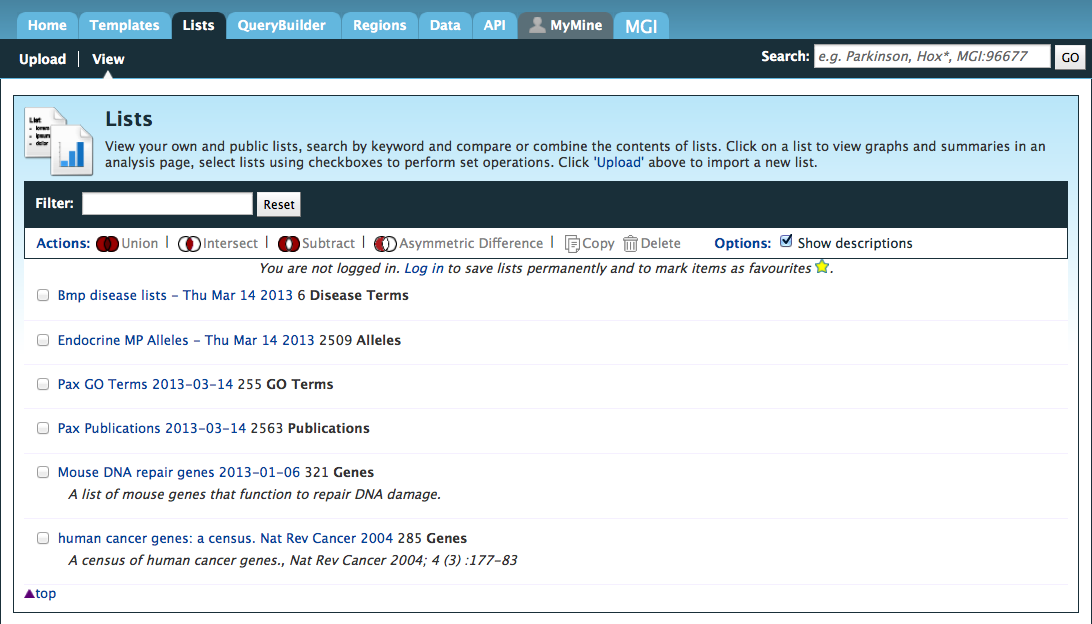 64
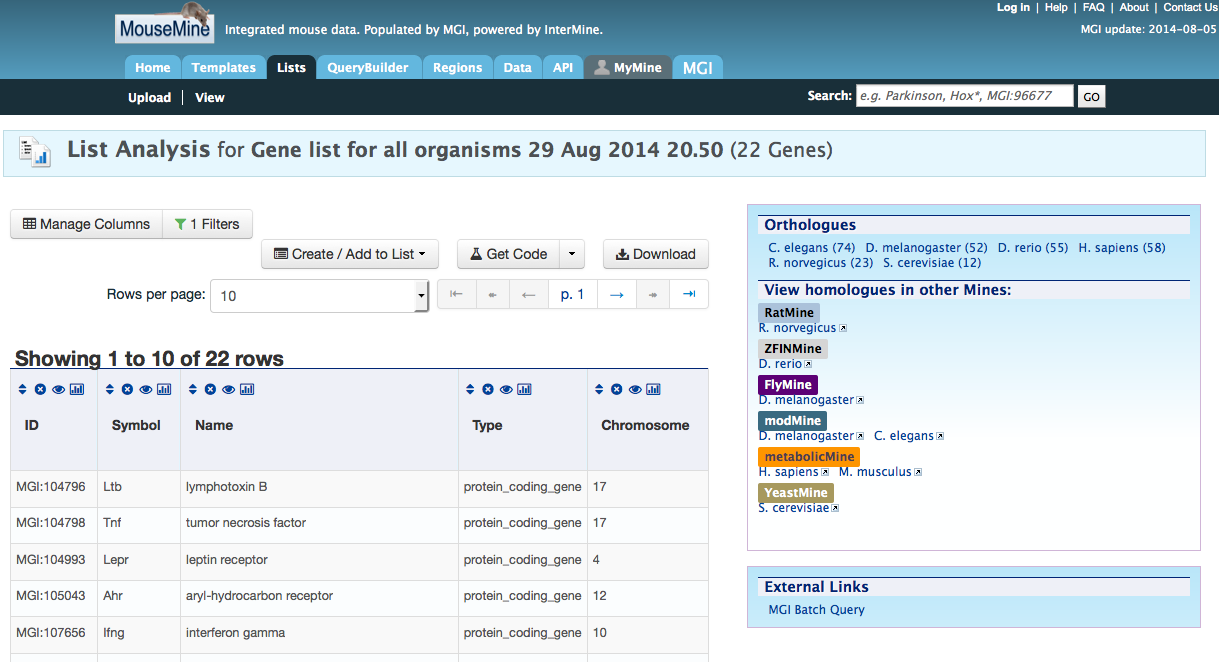 List
Add/remove columns
Sort and filter


Enrichment Widgets
Anatomy
Mammalian Phenotype
Gene Ontology
Chromosome



Templates
Run queries from list
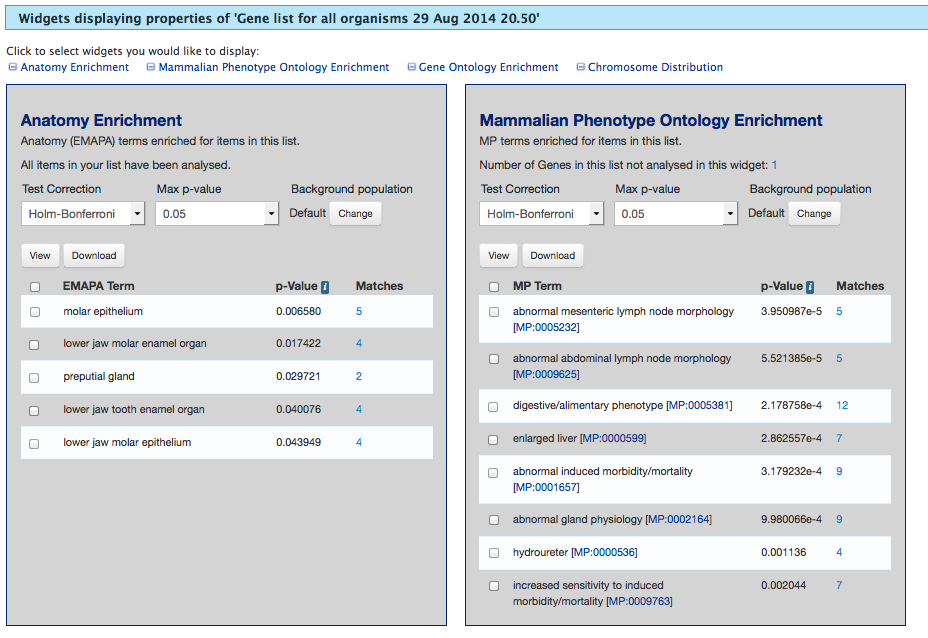 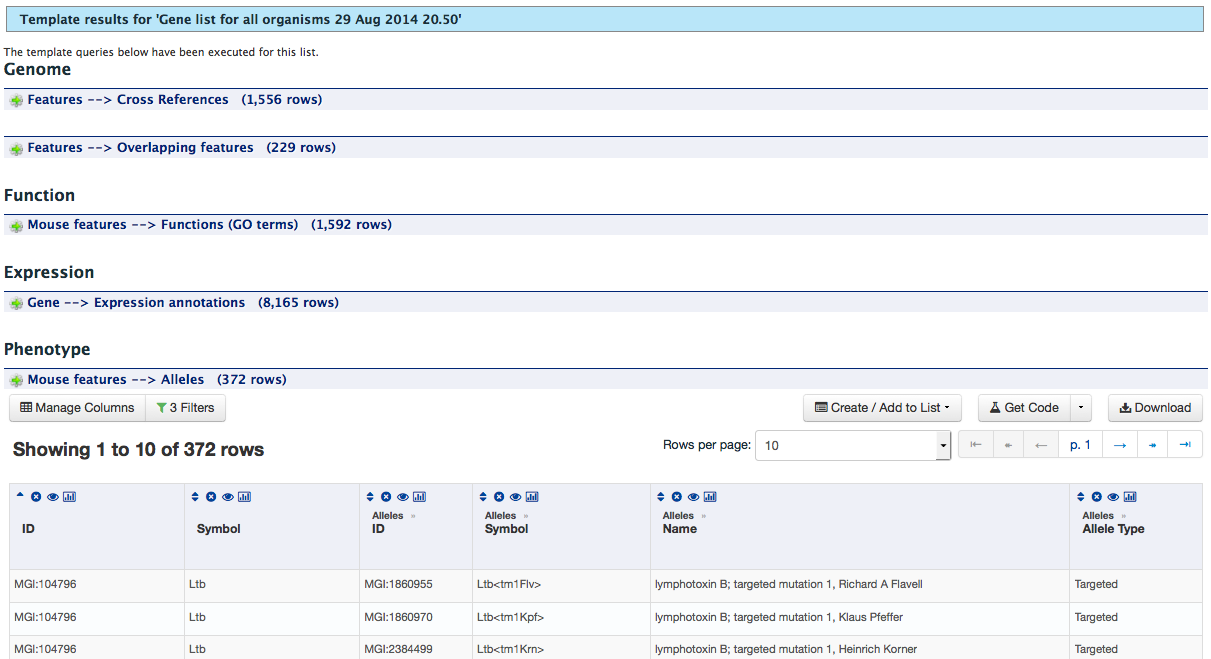 65